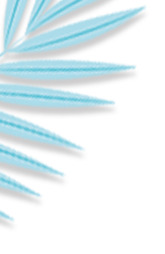 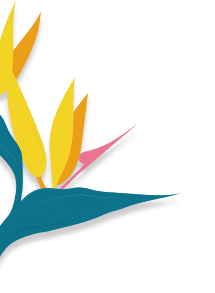 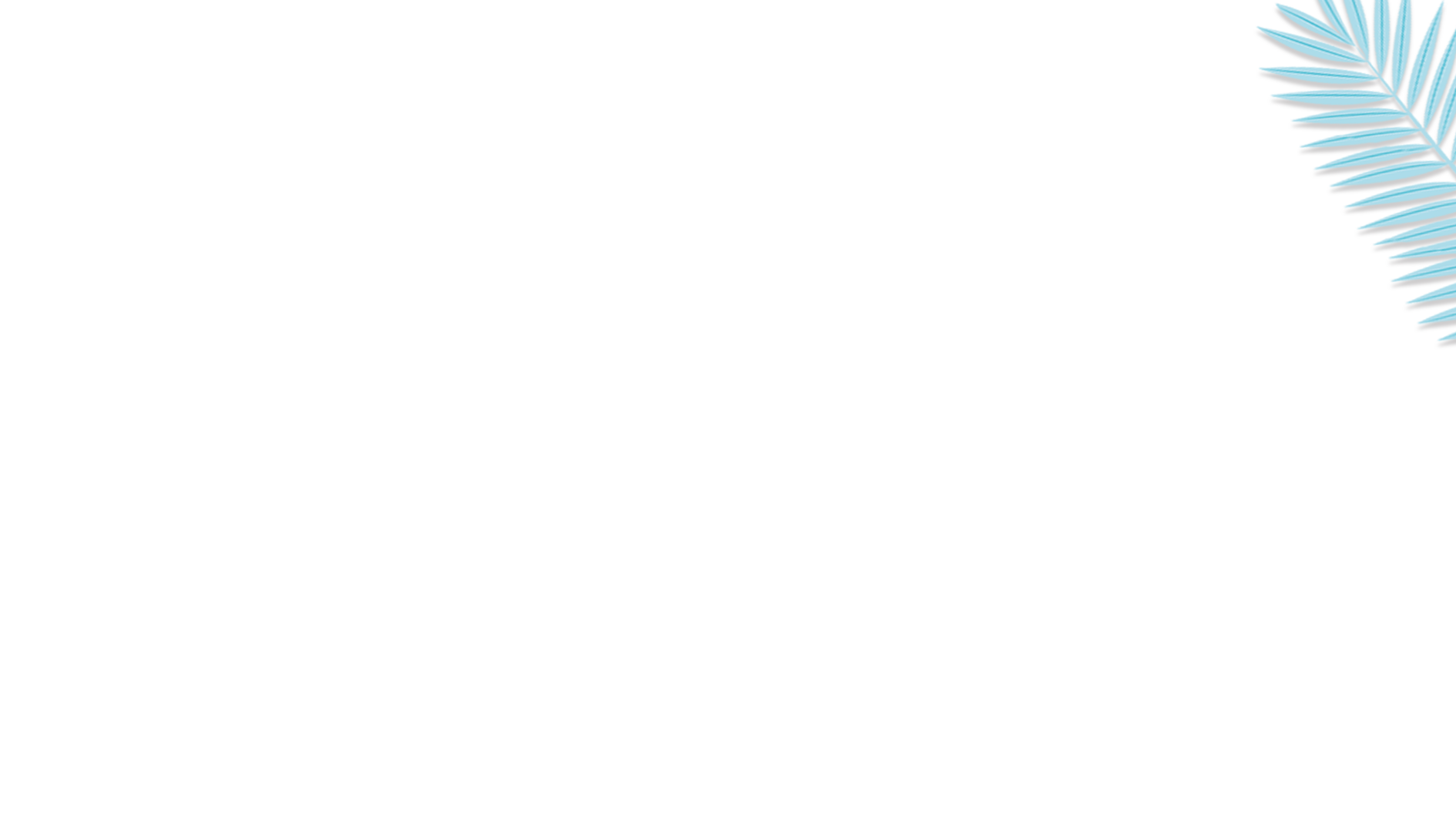 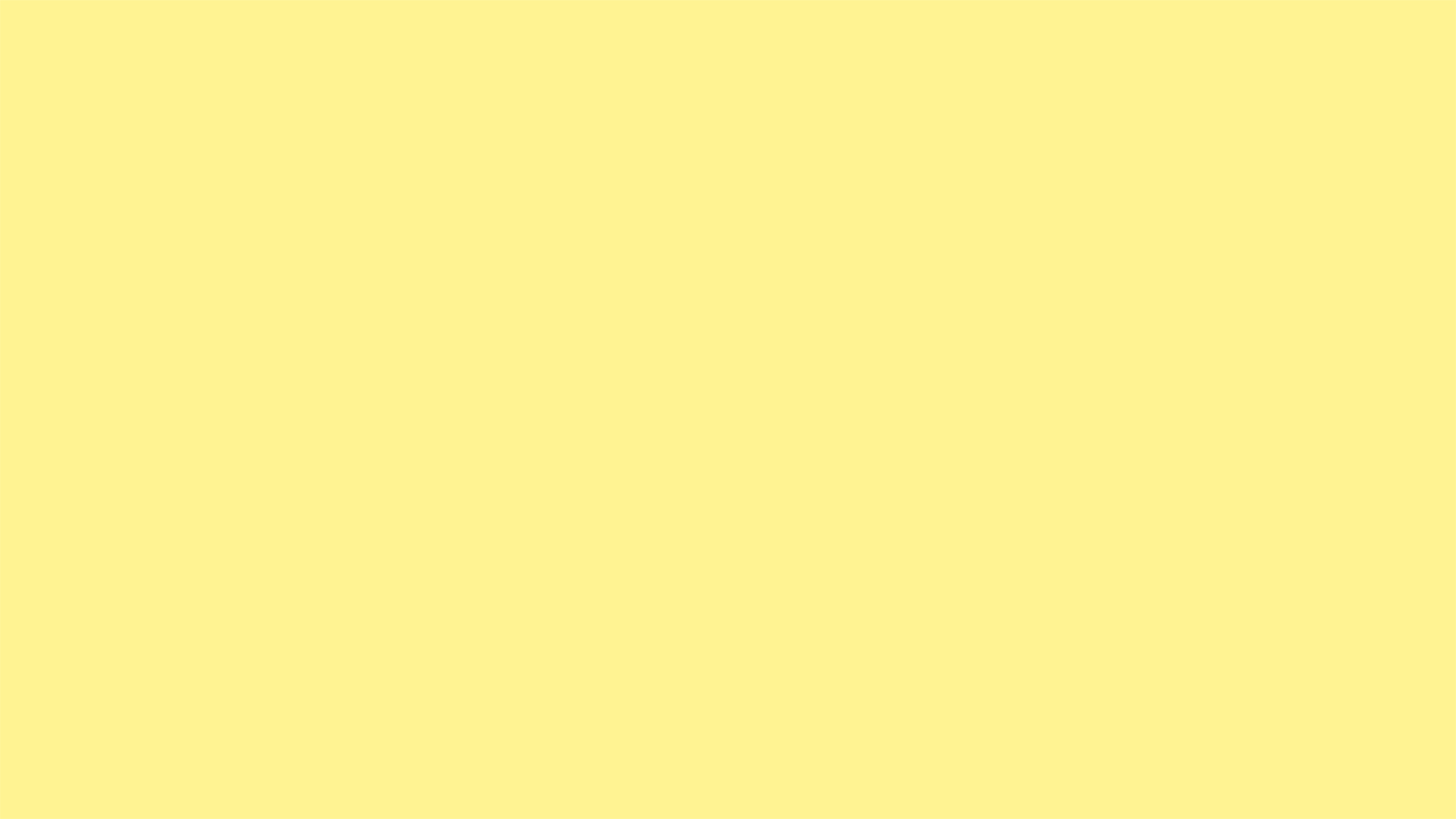 LOGO
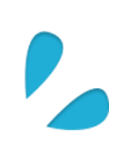 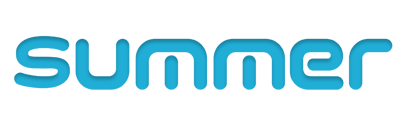 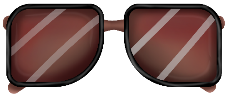 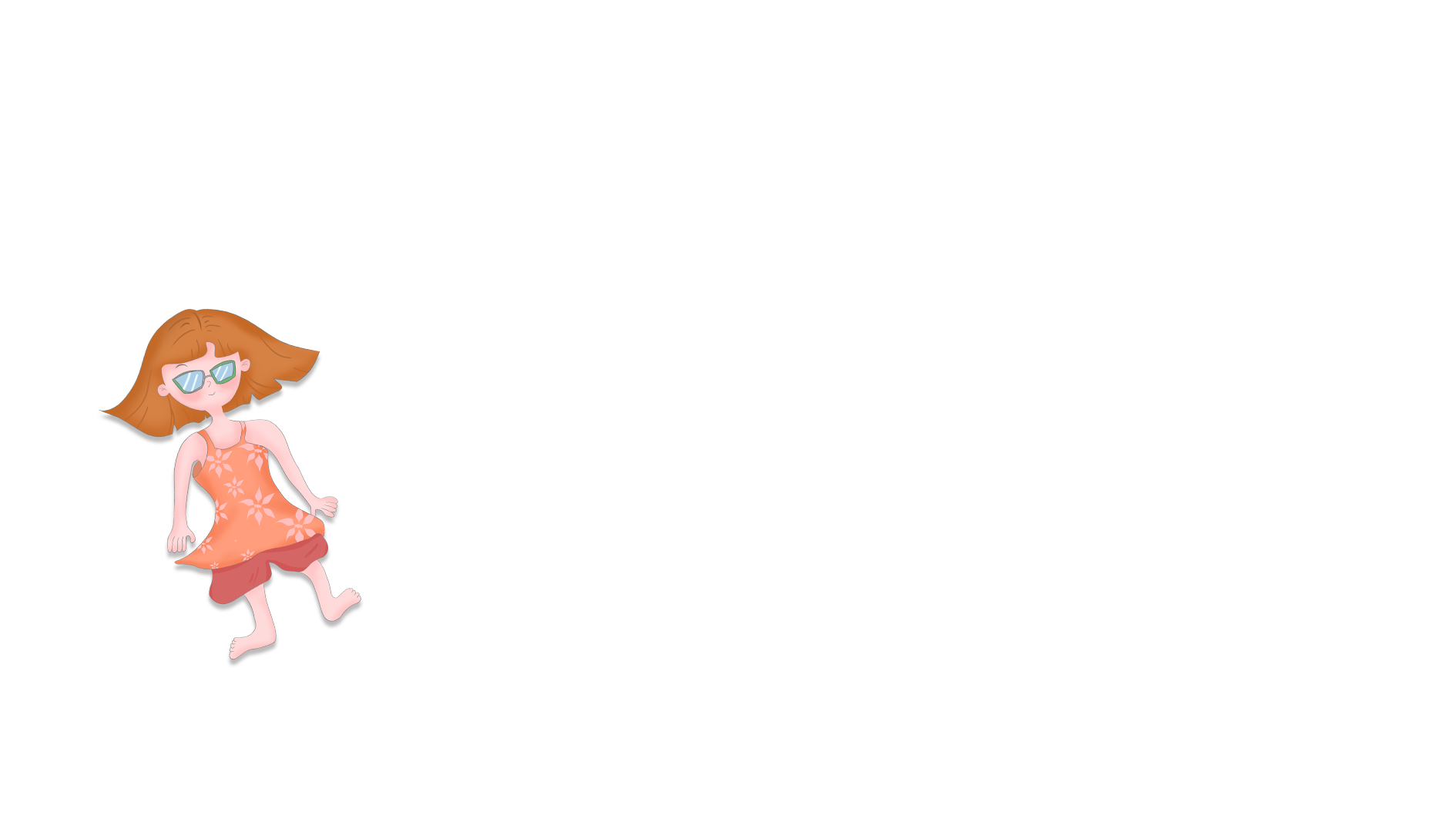 Free PPT Templates
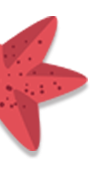 Insert the Subtitle of Your Presentation
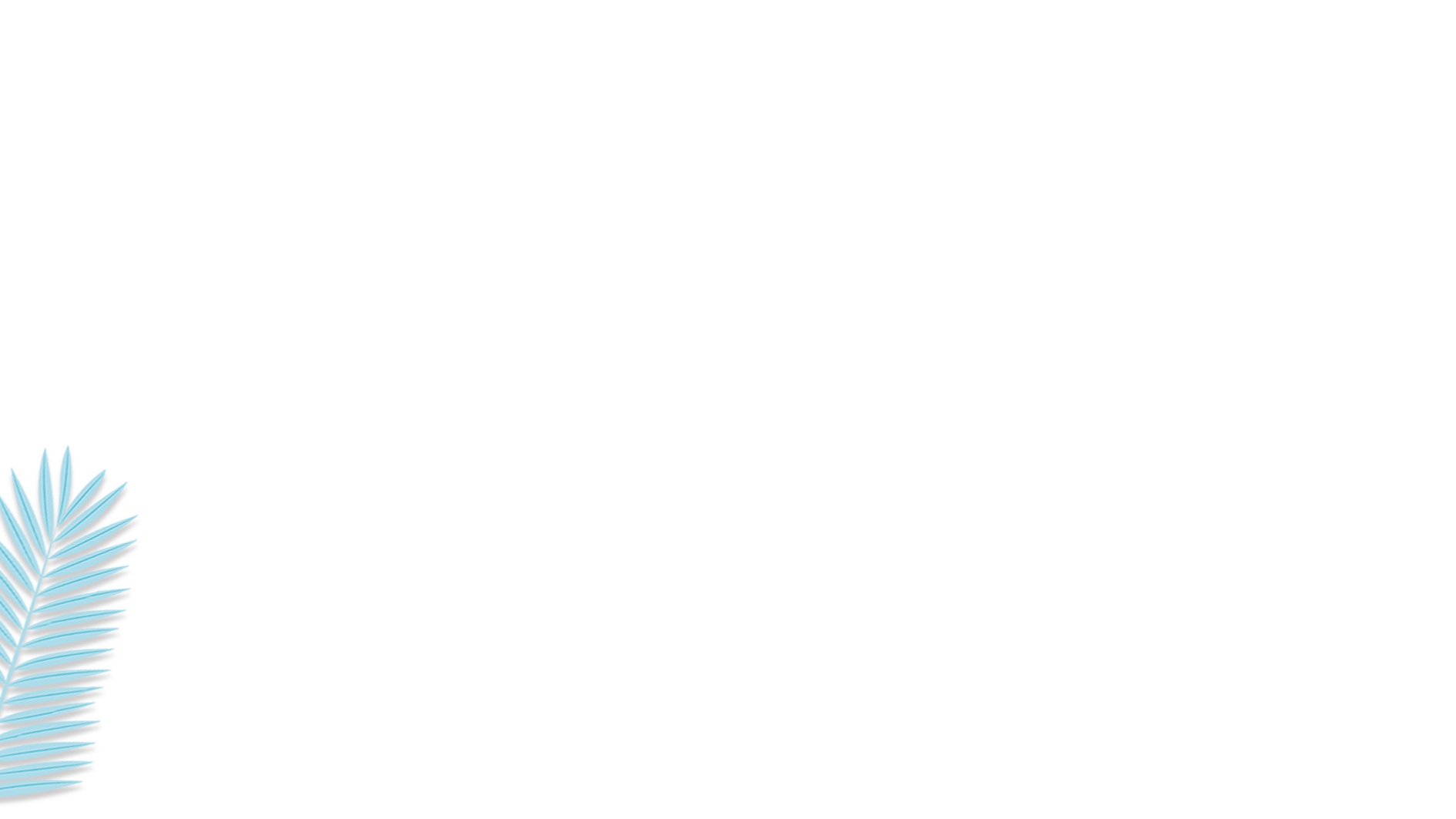 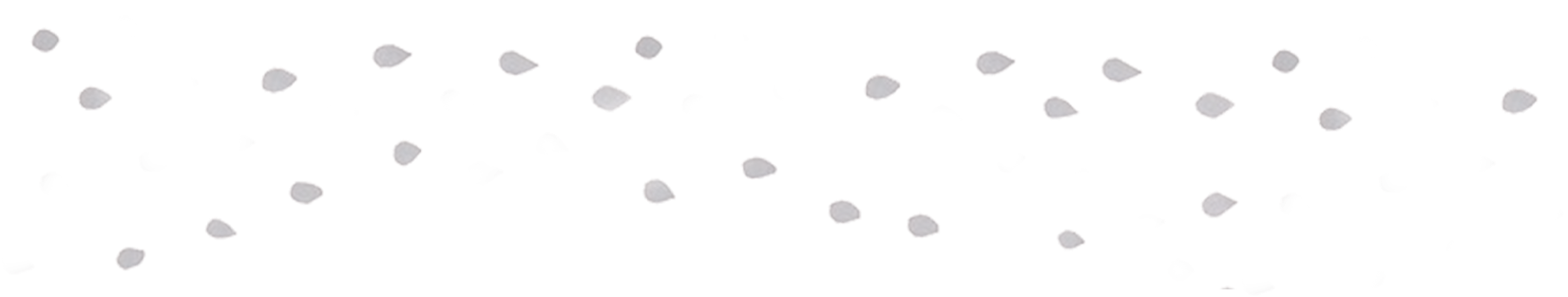 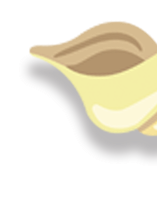 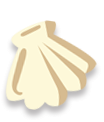 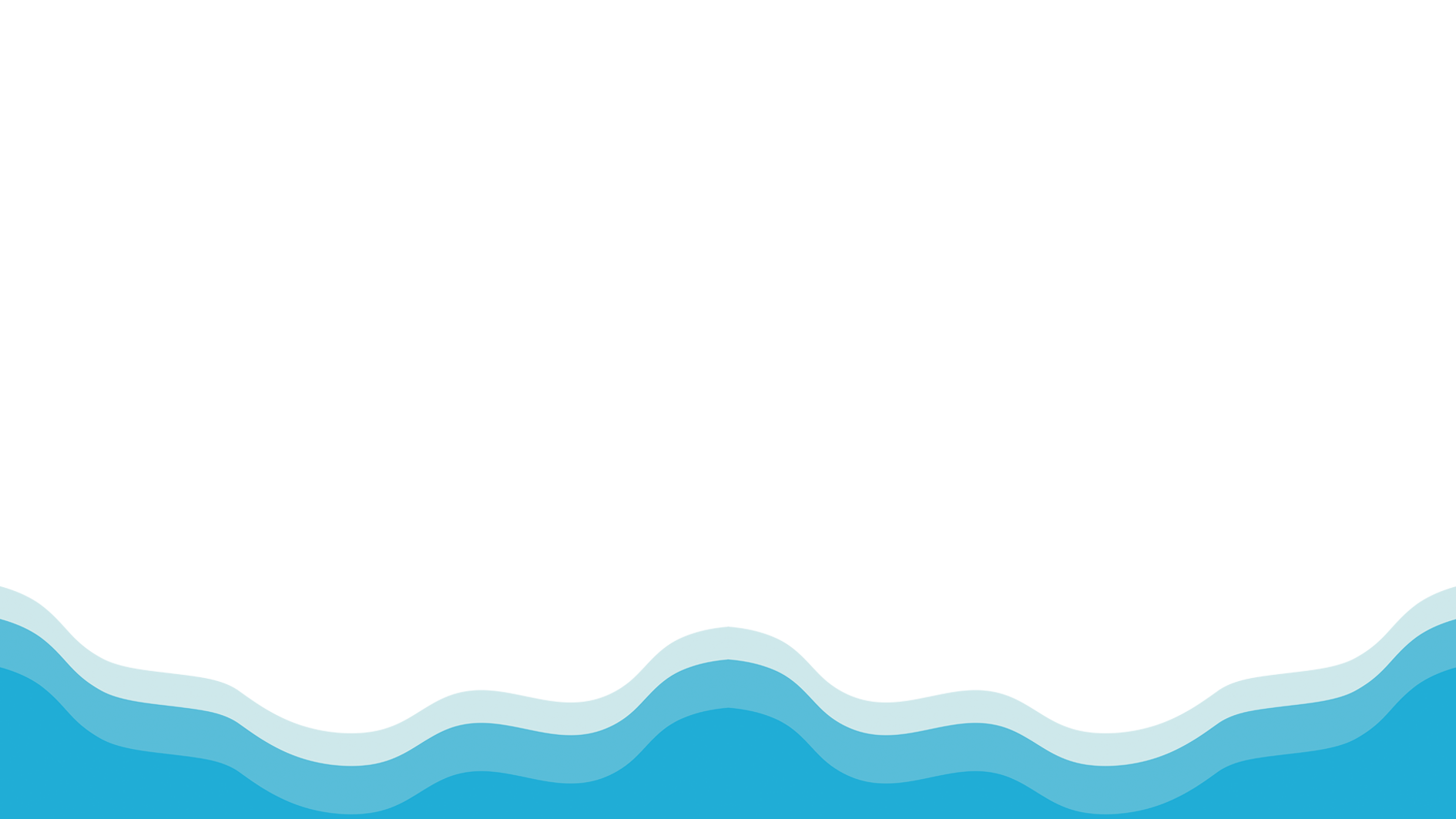 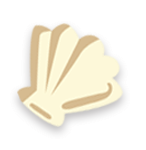 Report ：freeppt7.com
XX.XX.20XX
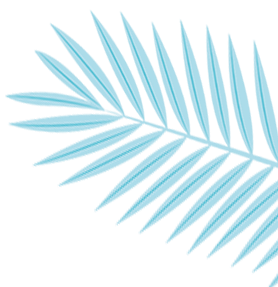 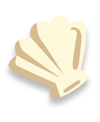 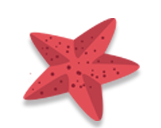 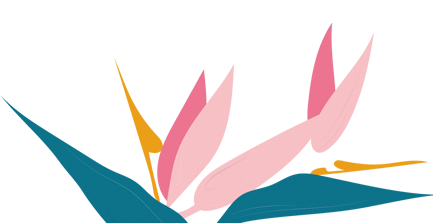 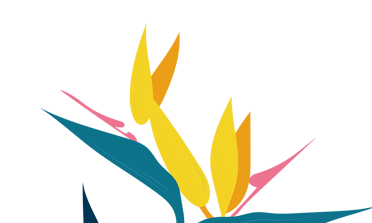 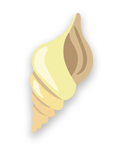 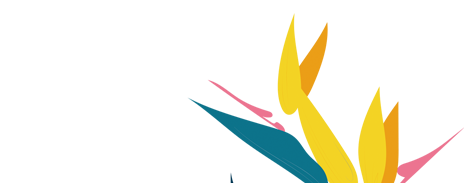 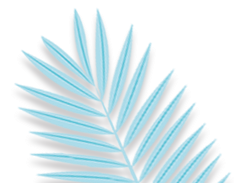 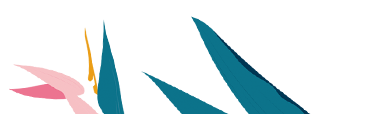 行业PPT模板http://www.1ppt.com/hangye/
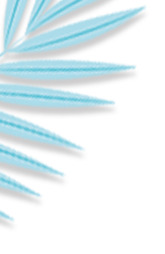 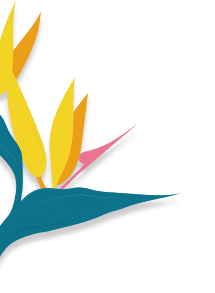 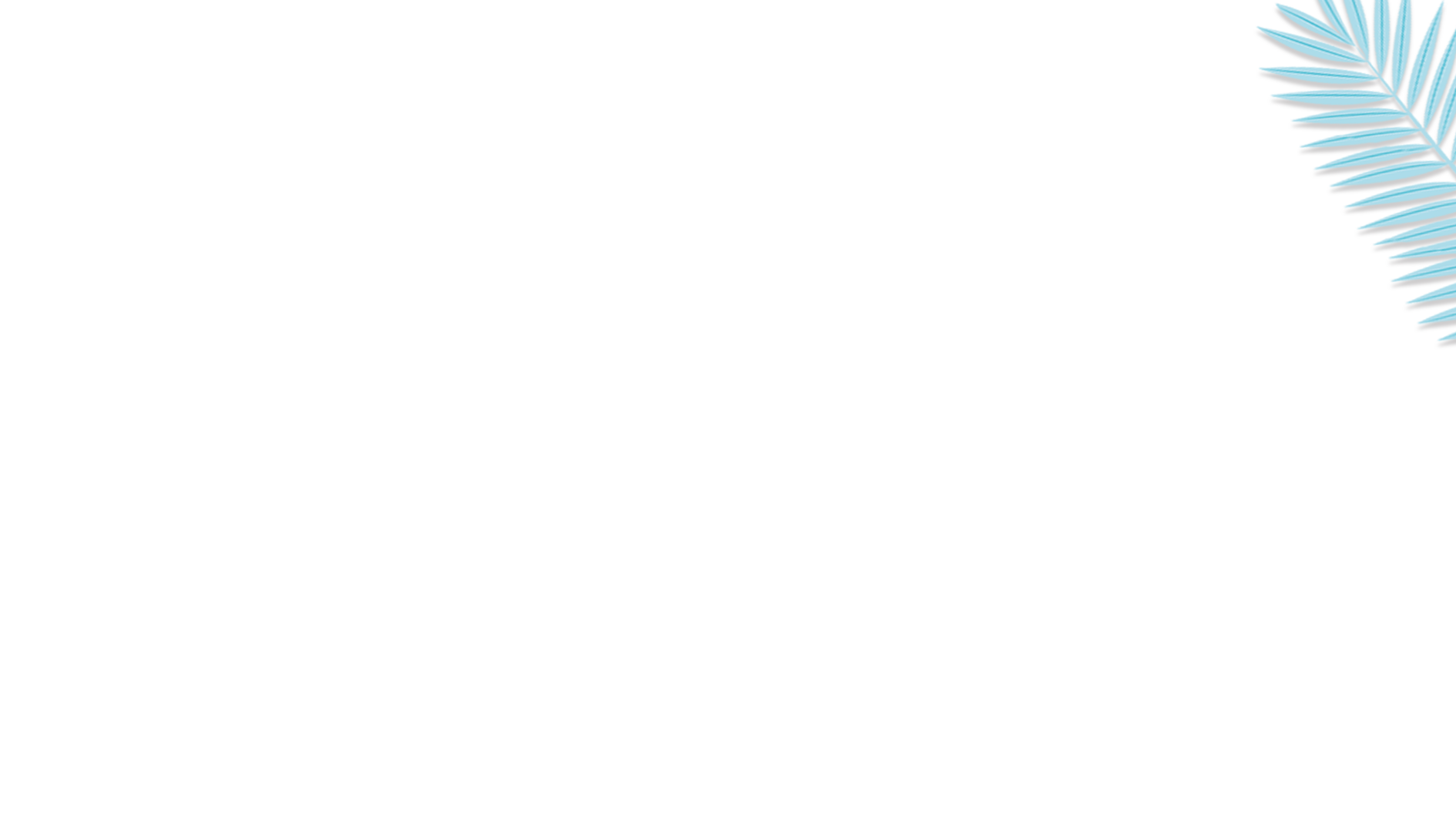 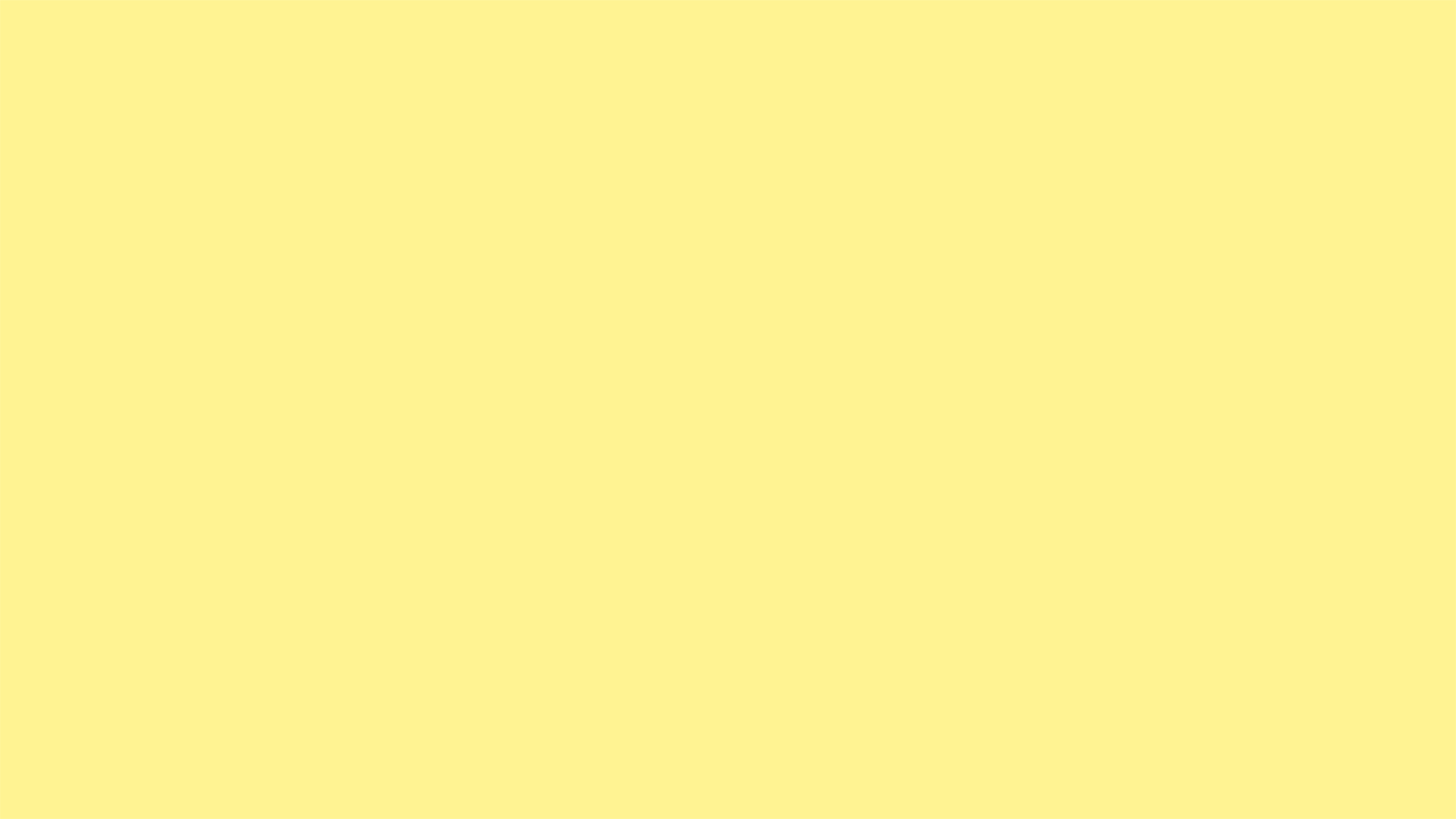 01 Add title text
Click here to add content, content to match the title.
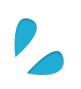 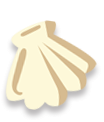 CONTENTS
02 Add title text
Click here to add content, content to match the title.
03 Add title text
Click here to add content, content to match the title.
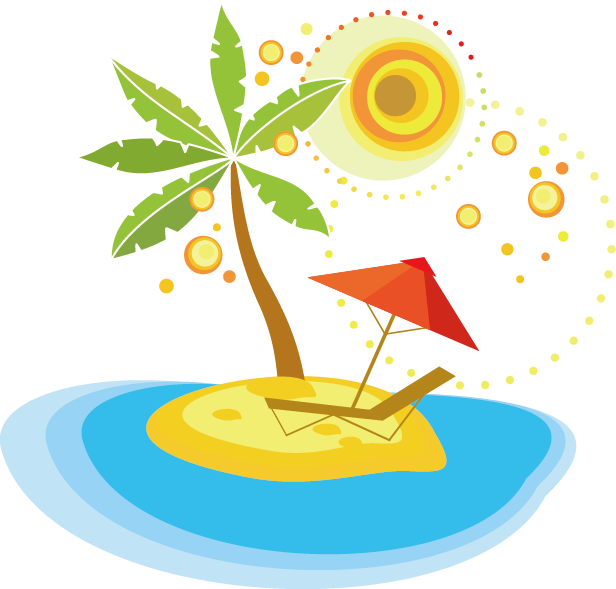 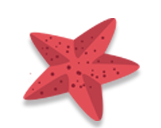 04 Add title text
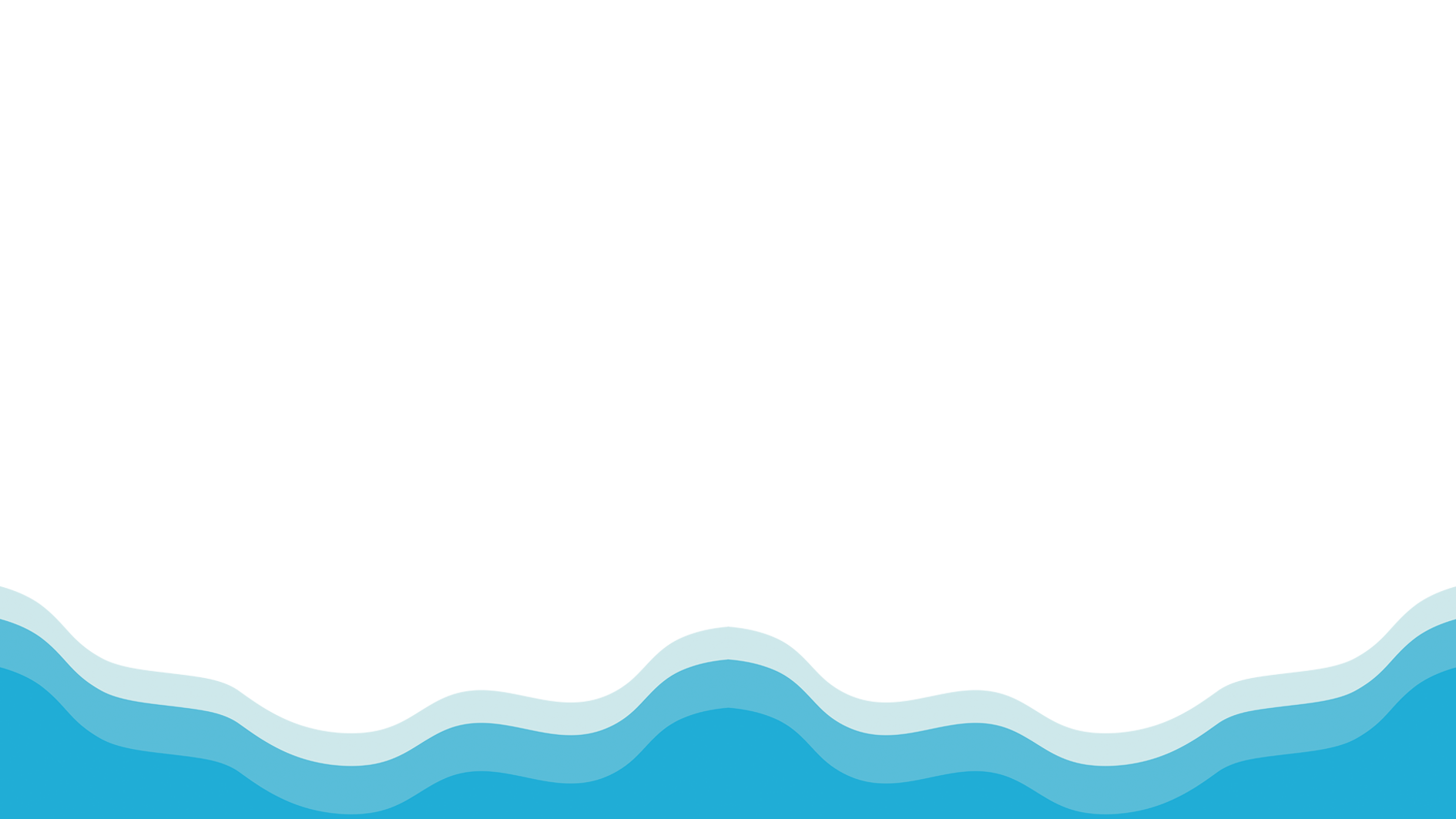 Click here to add content, content to match the title.
[Speaker Notes: Template from: https://www.freeppt7.com/]
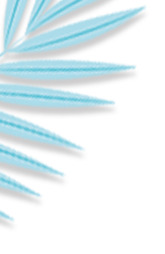 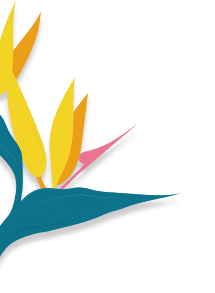 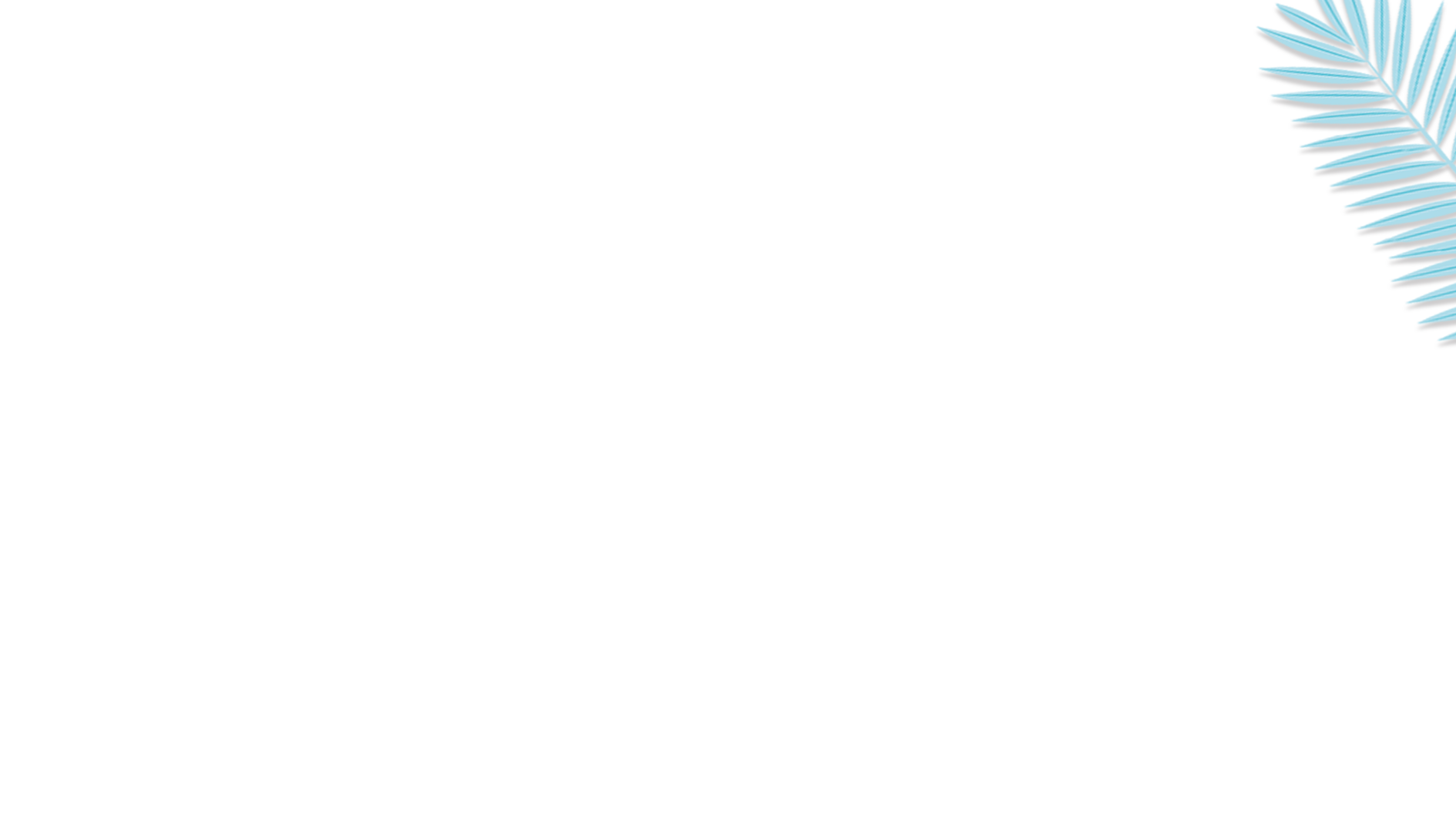 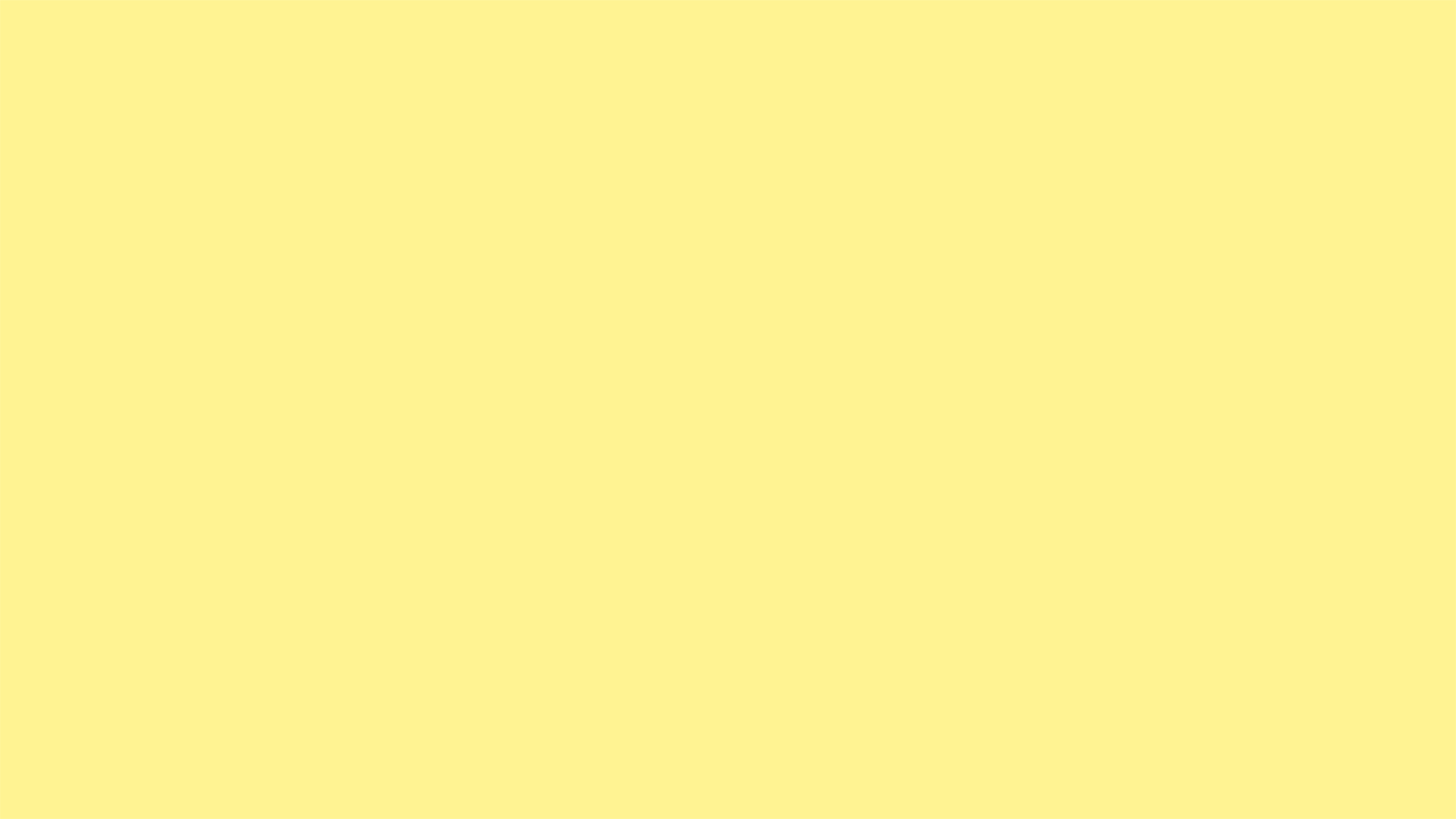 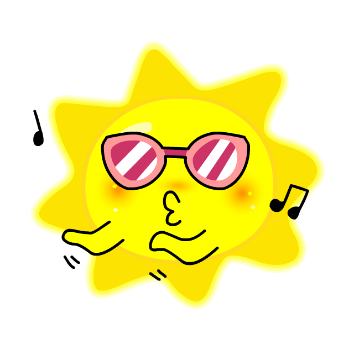 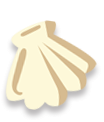 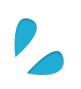 01
Add title text
Click here to add content, content to match the title.
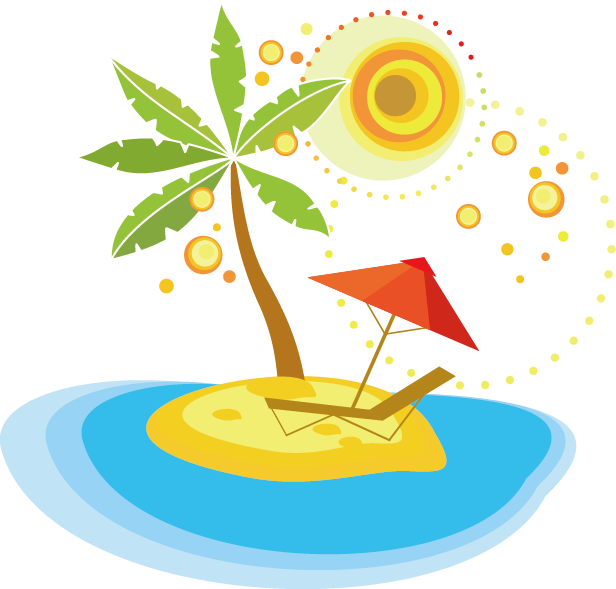 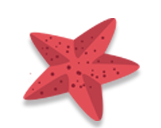 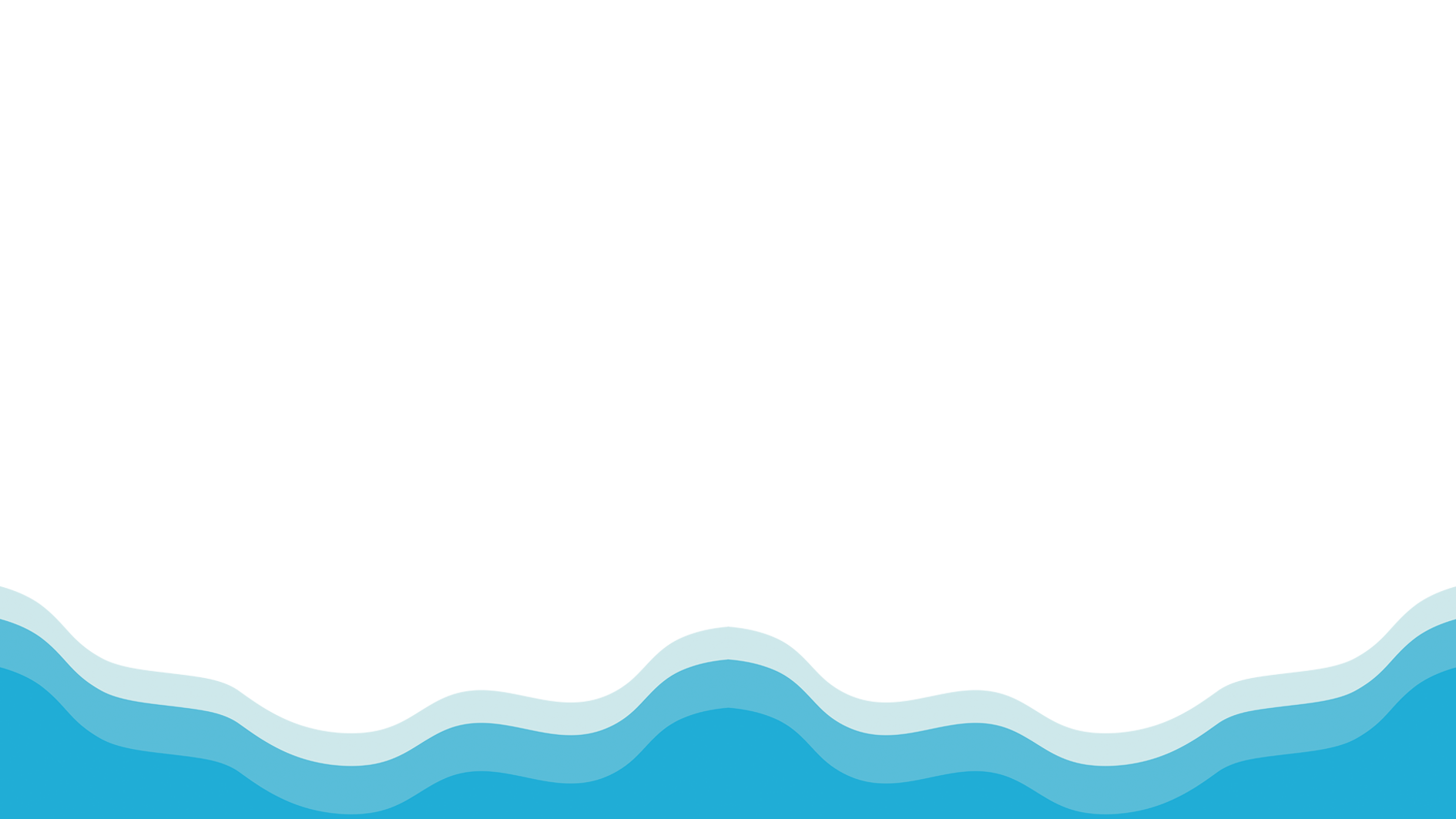 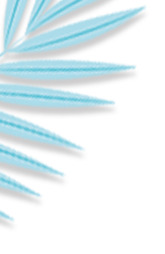 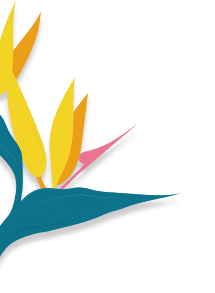 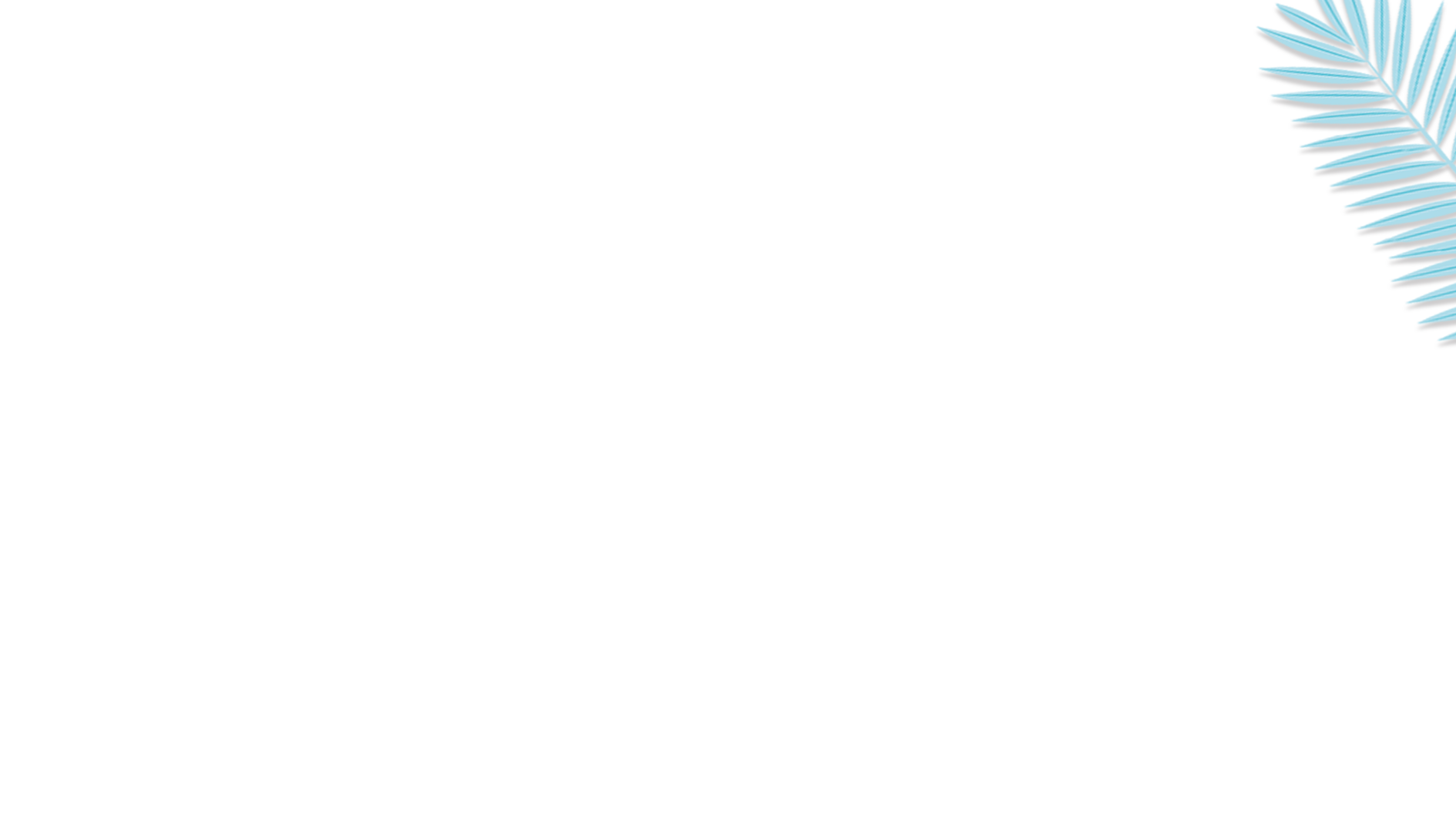 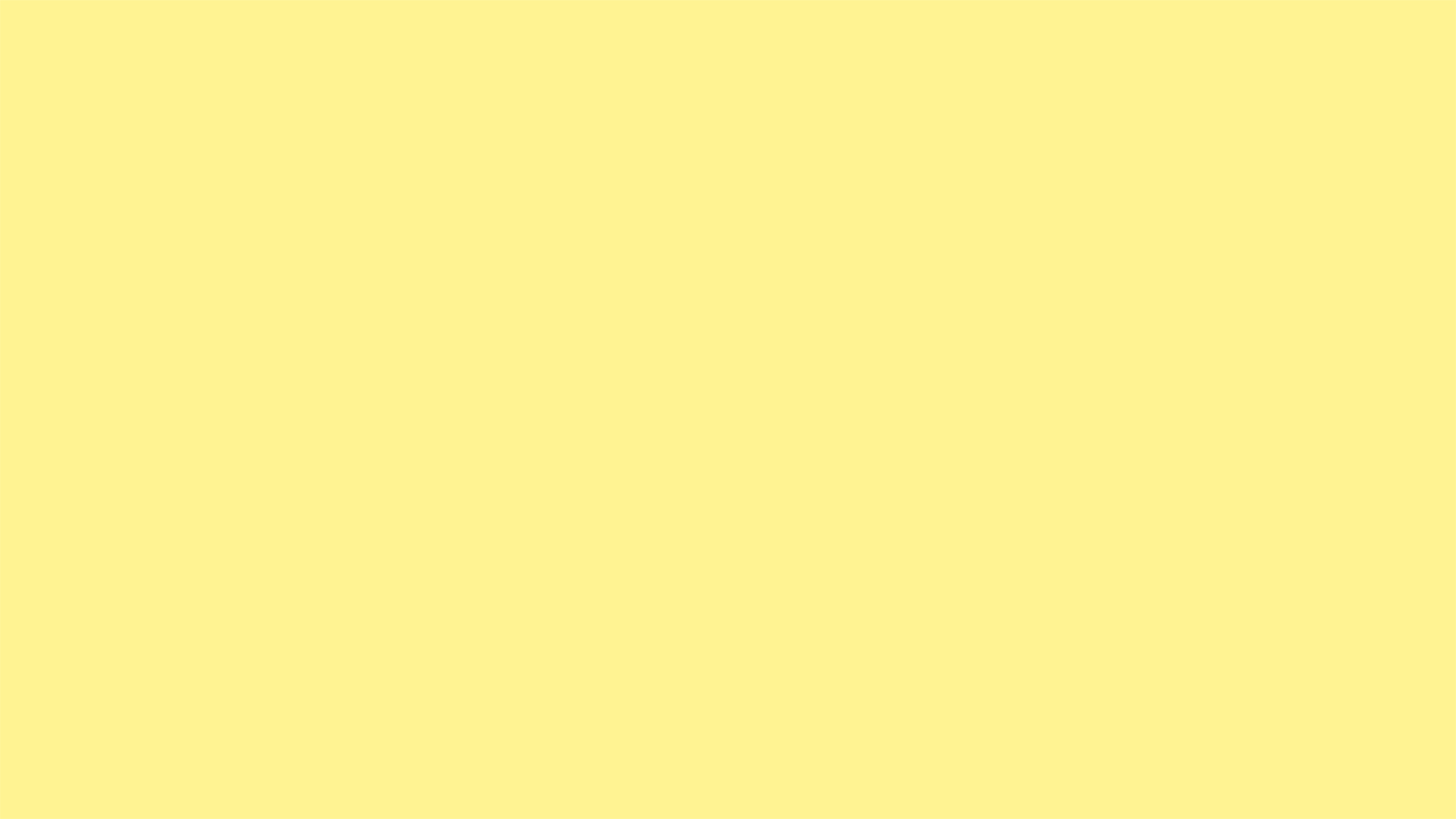 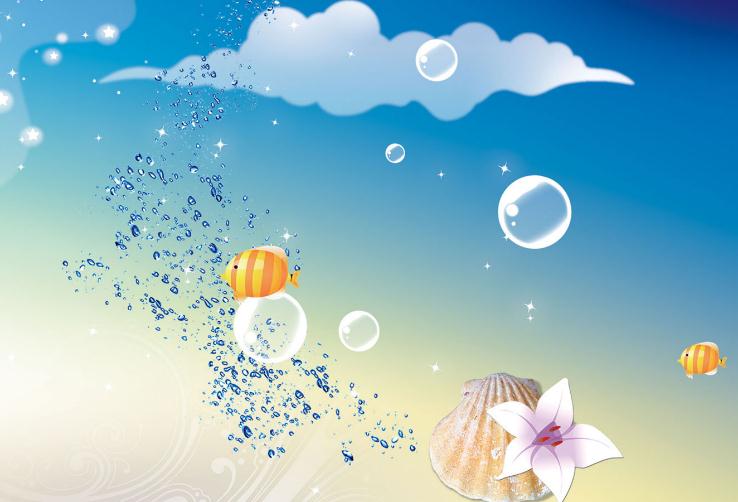 Add title text
Click here to add content, content to match the title. Click here to add content, content to match the title. Click here to add content, content to match the title. Click here to add content, content to match the title.
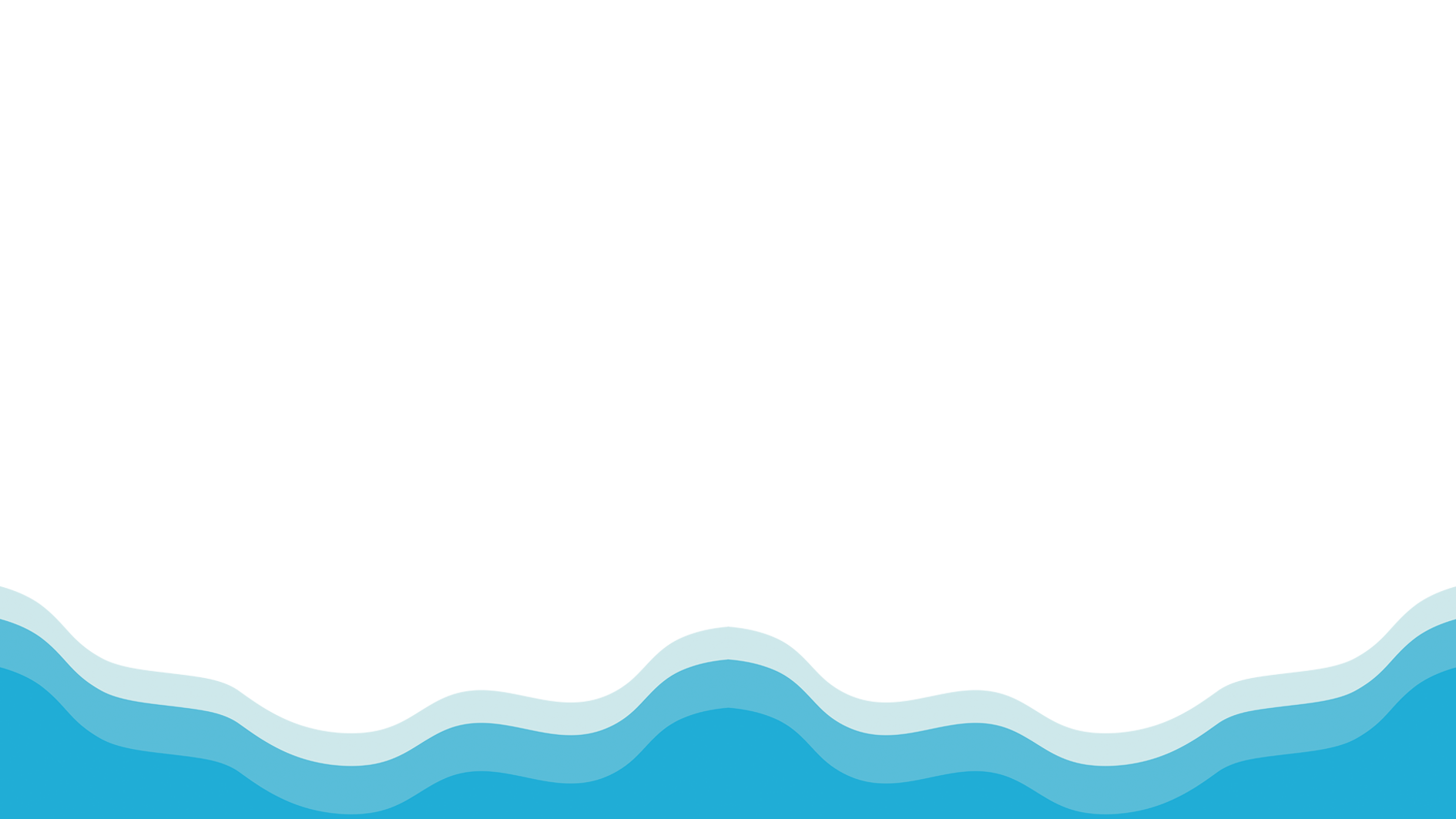 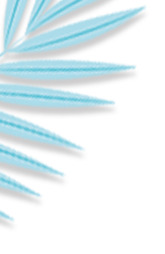 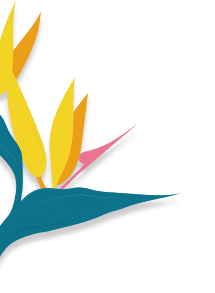 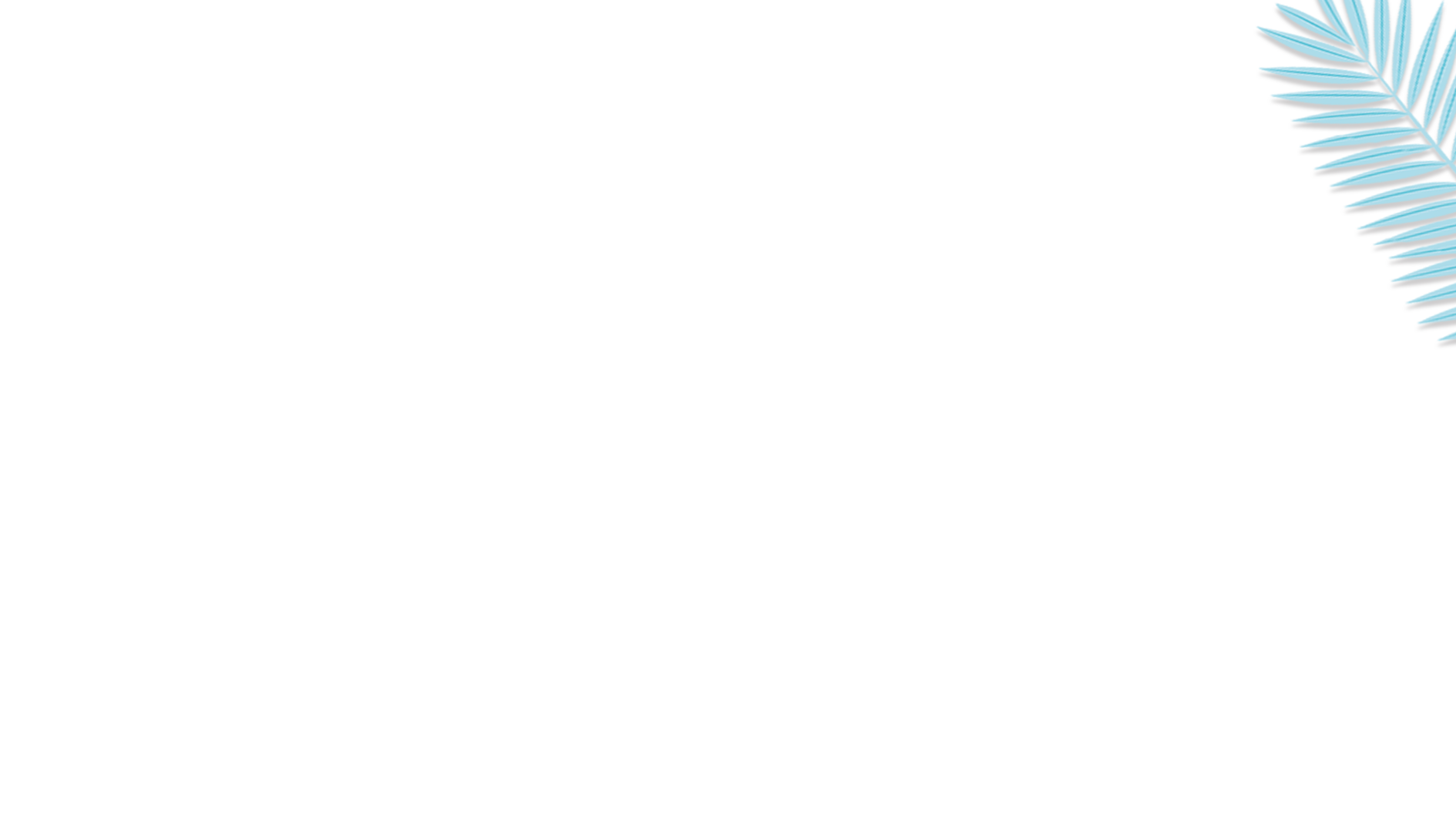 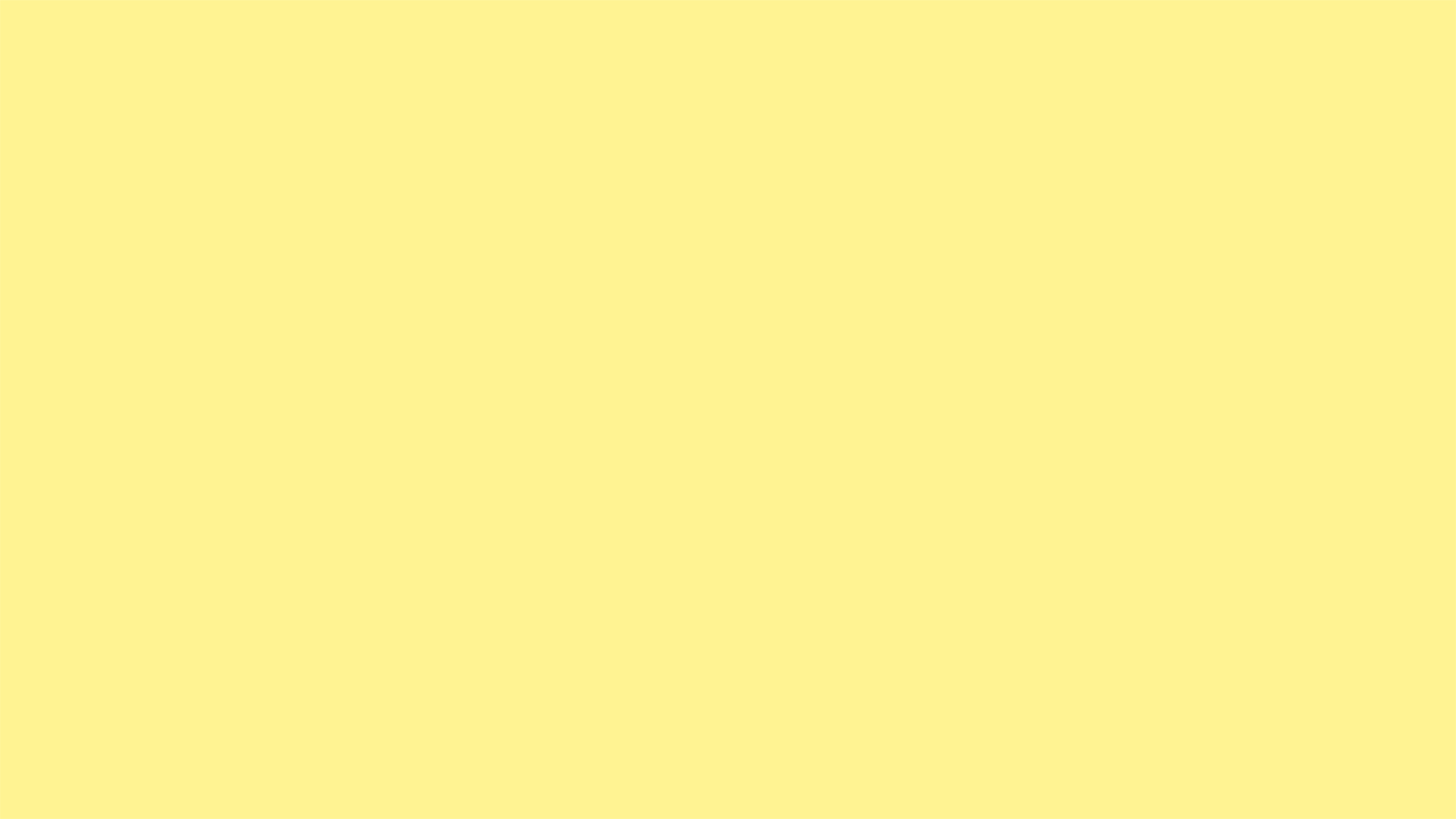 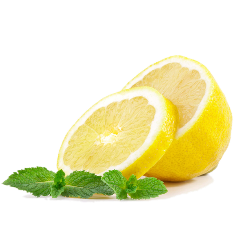 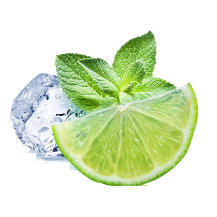 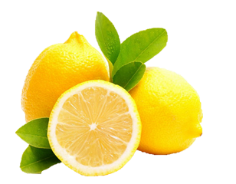 Add title text
Add title text
Add title text
Click here to add content, content to match the title.
Click here to add content, content to match the title.
Click here to add content, content to match the title.
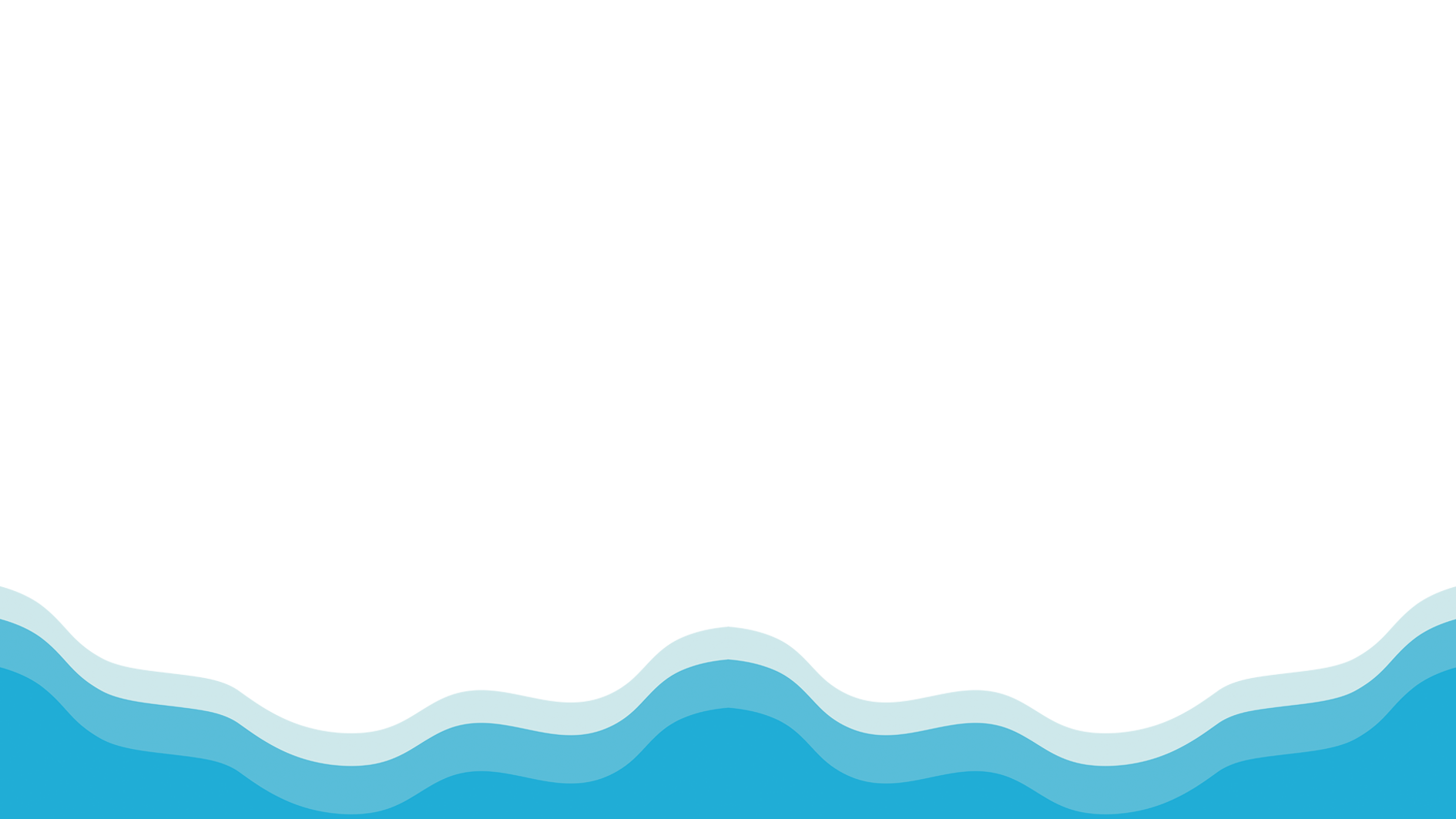 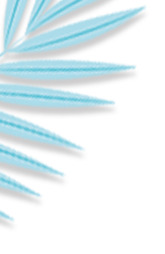 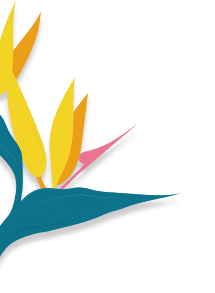 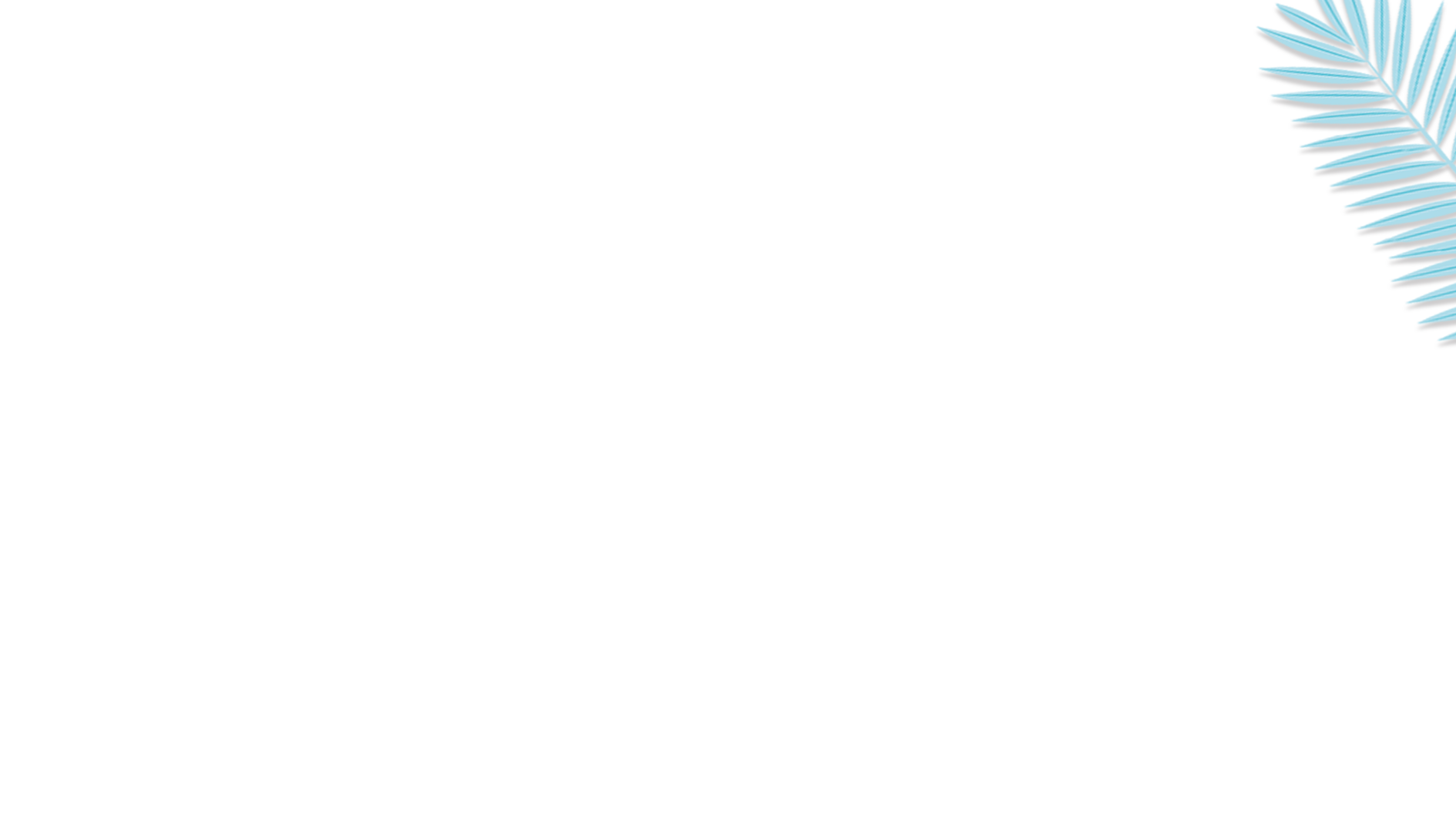 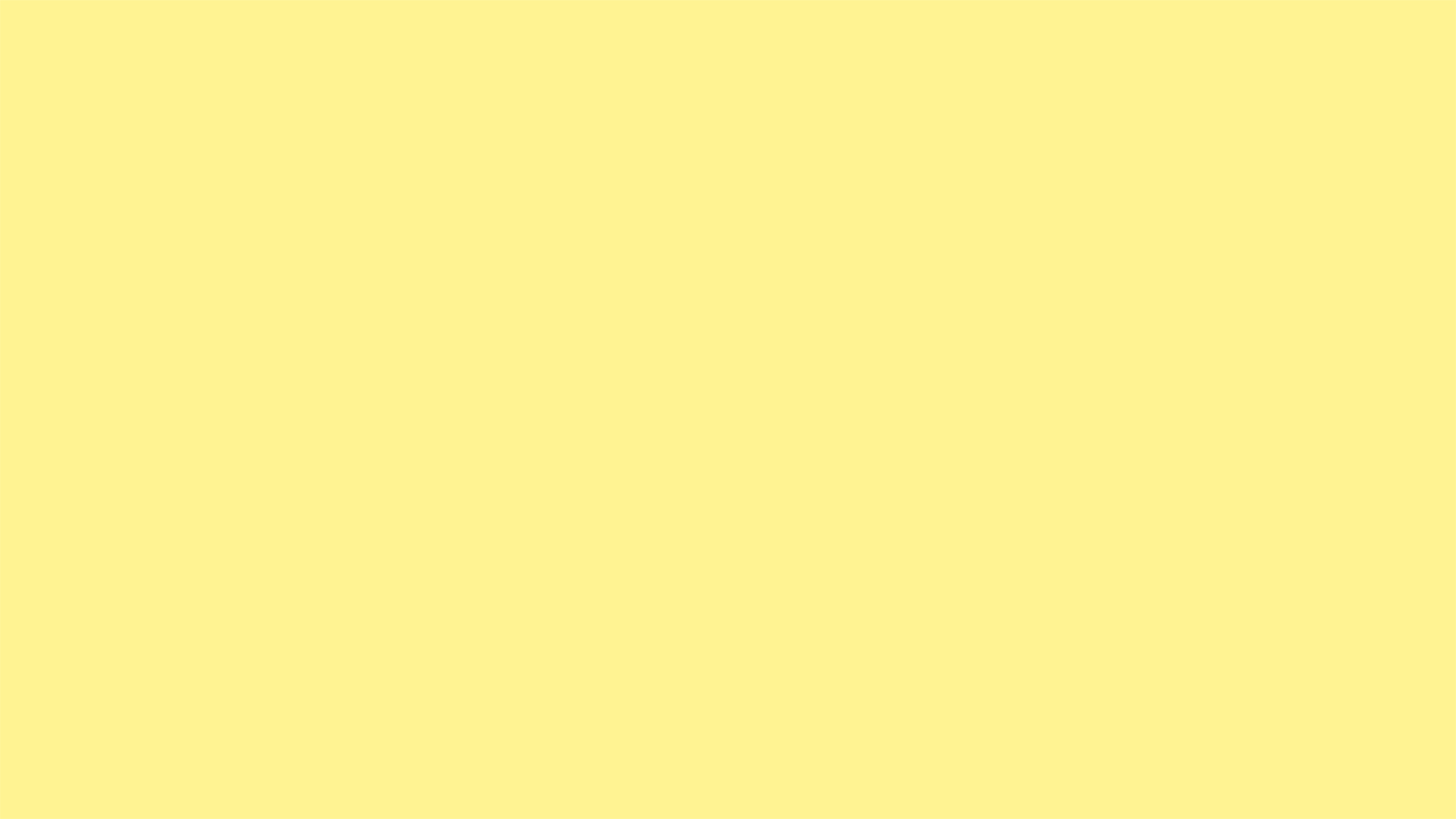 We provide professional-quality free PowerPoint templates to help you with your business presentations - freeppt7.com
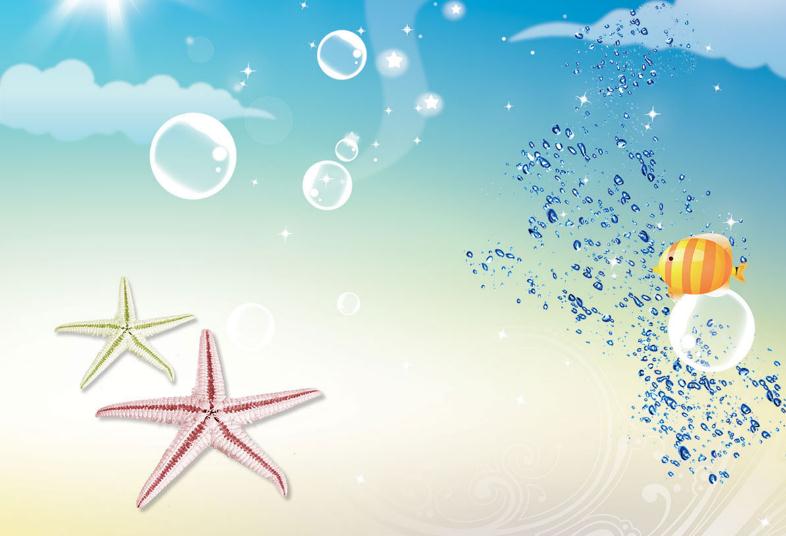 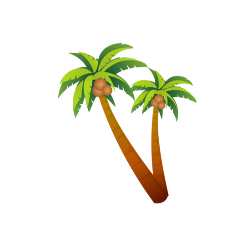 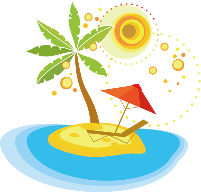 Click here to add content, content to match the title.
Click here to add content, content to match the title.
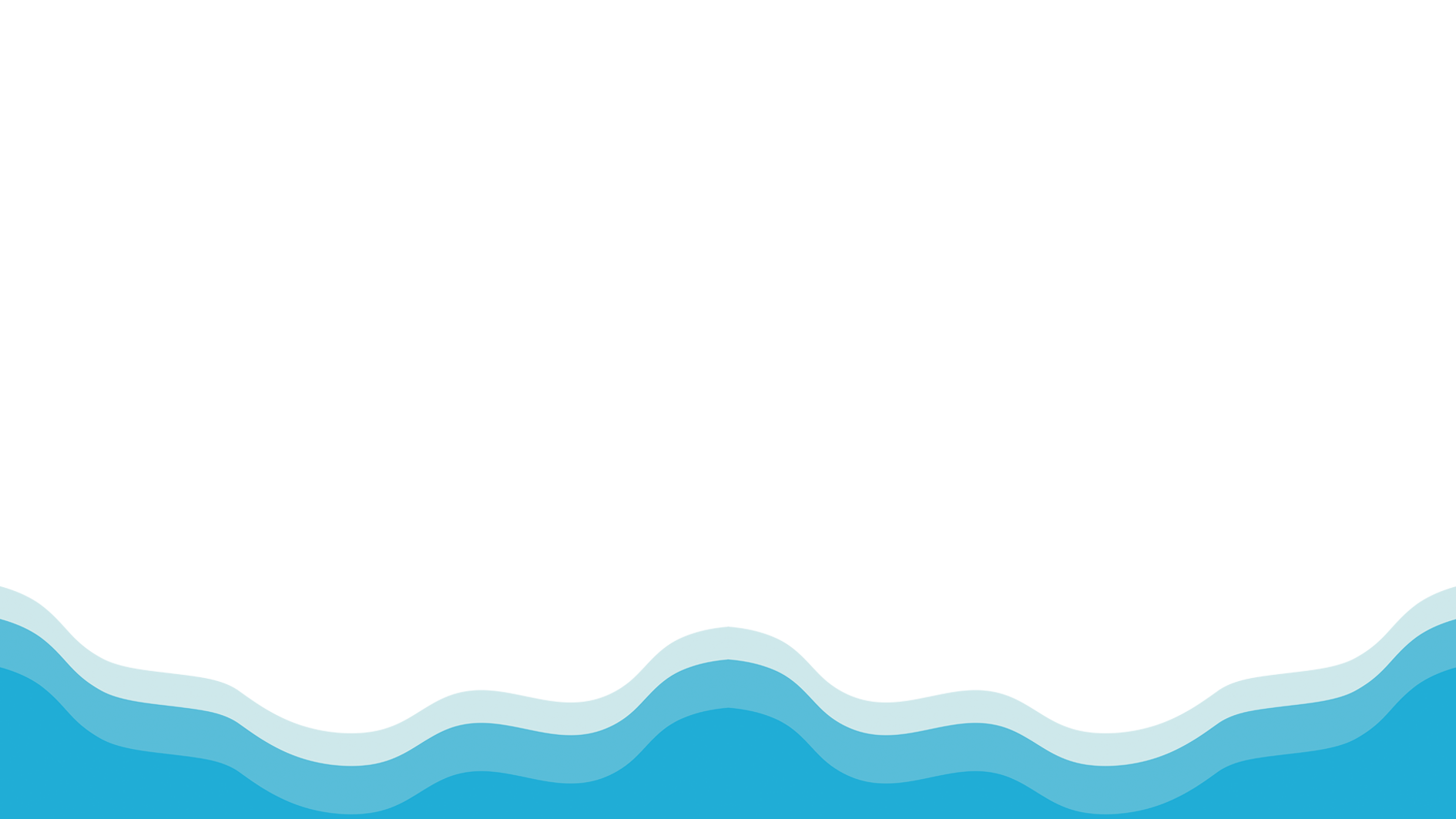 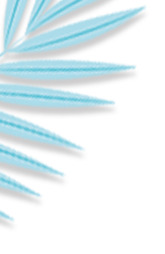 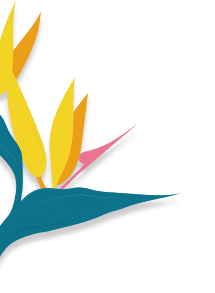 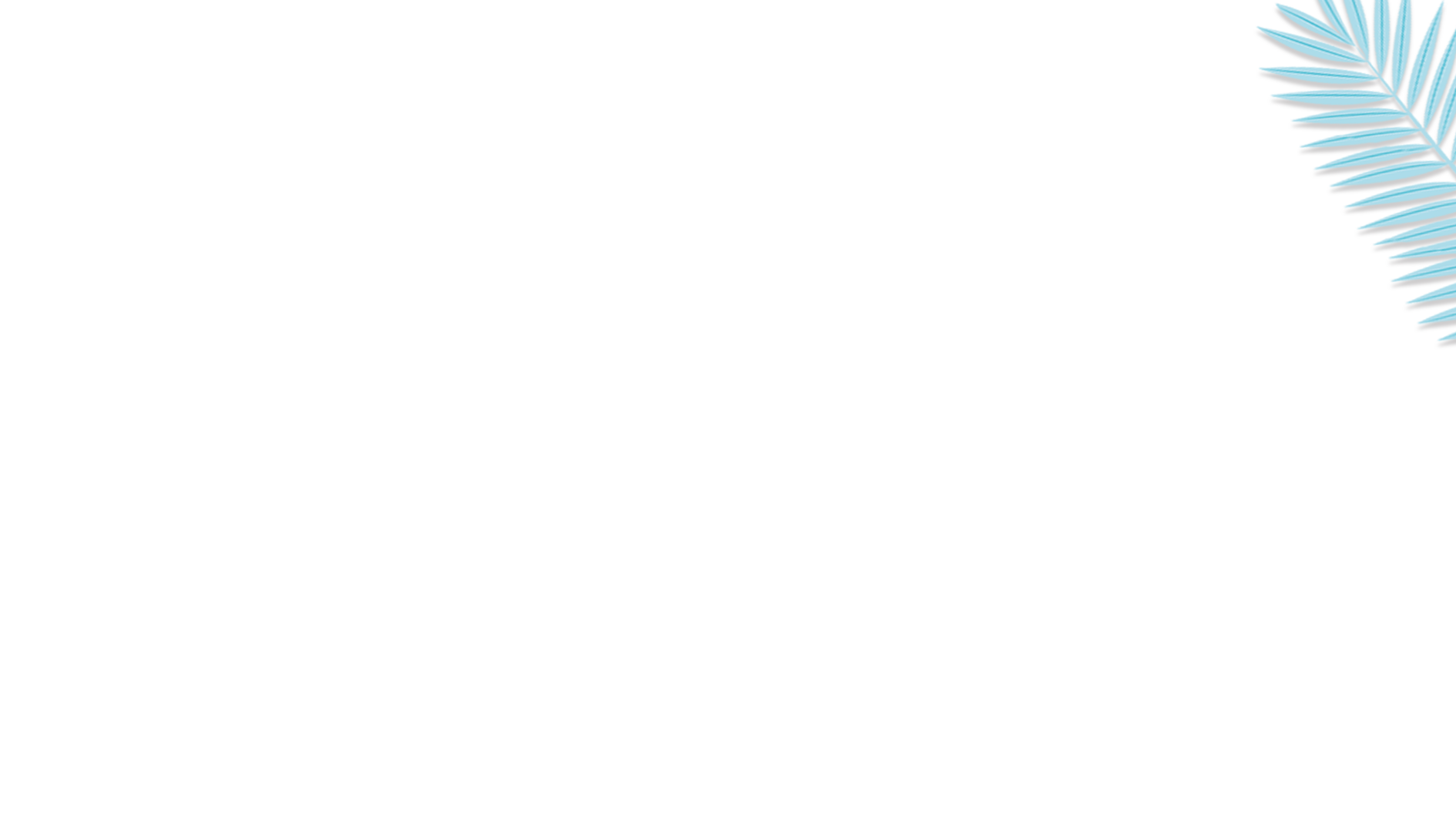 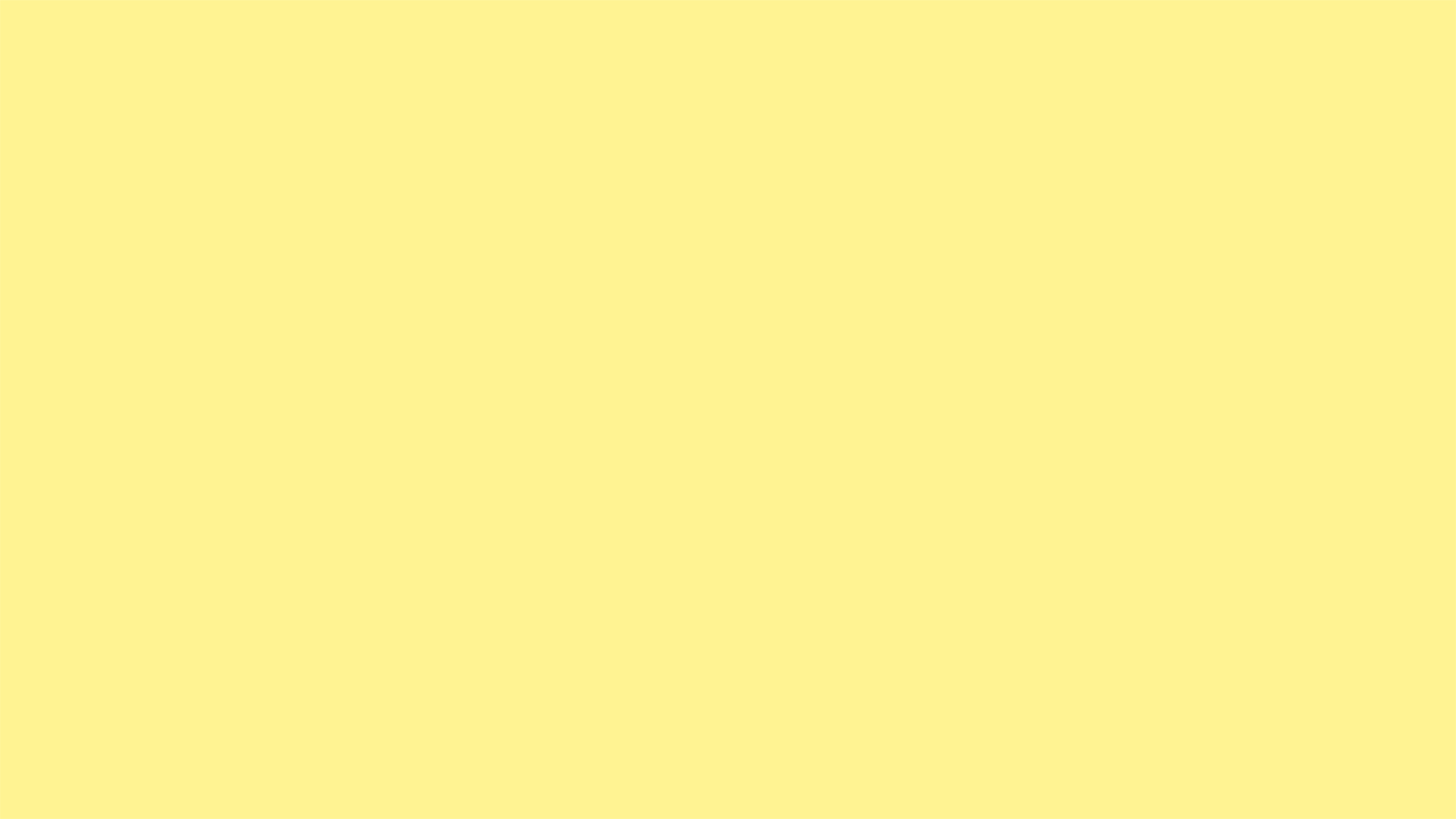 01
02
Click here to add content, content to match the title.
Click here to add content, content to match the title.
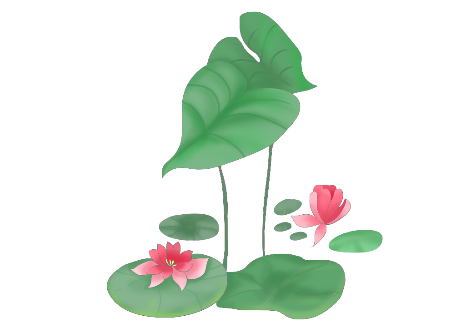 Click here to add content, content to match the title.
Click here to add content, content to match the title.
04
03
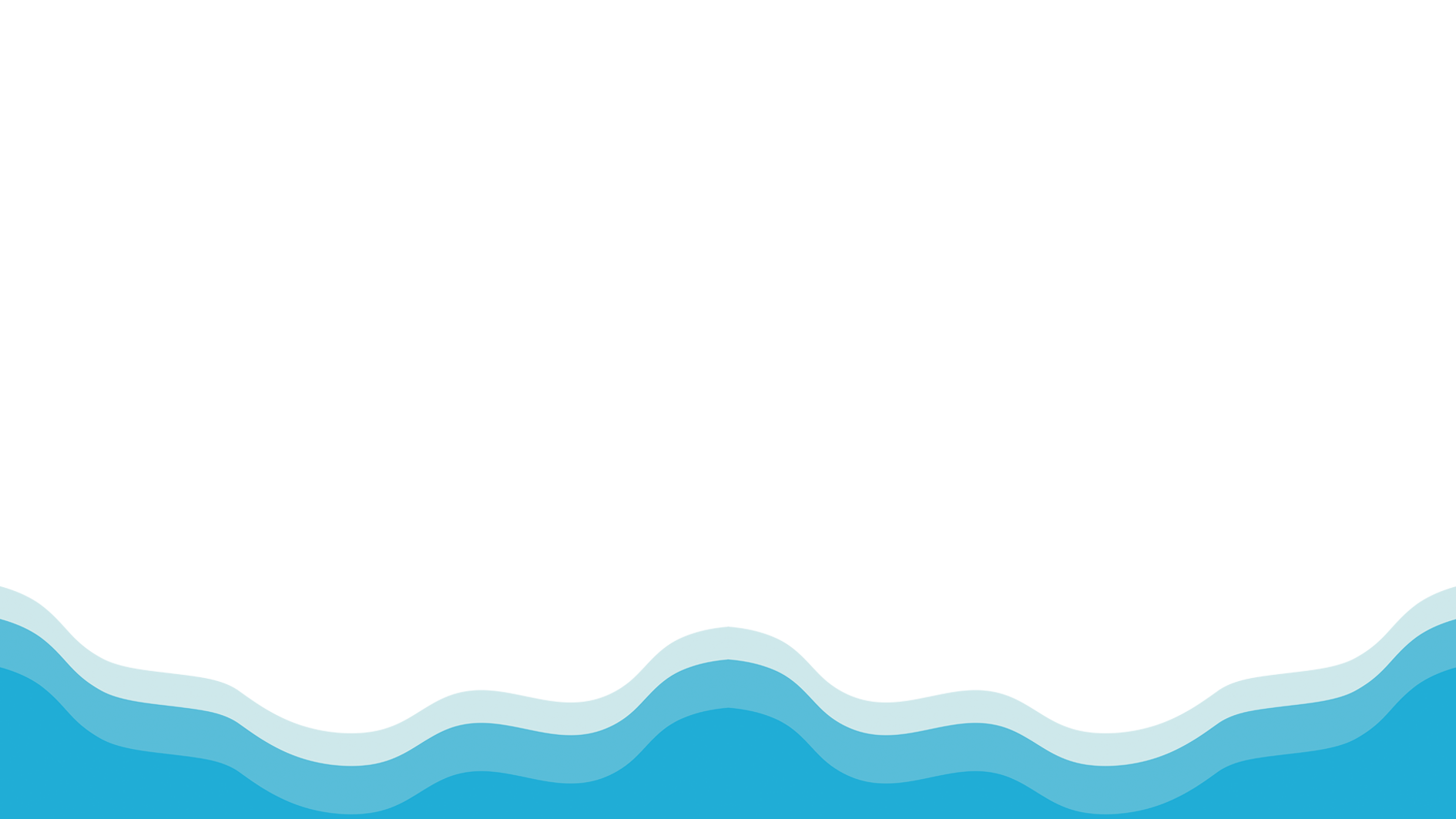 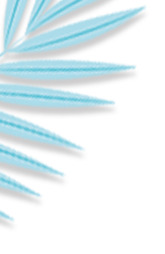 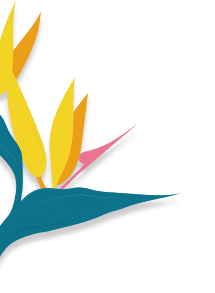 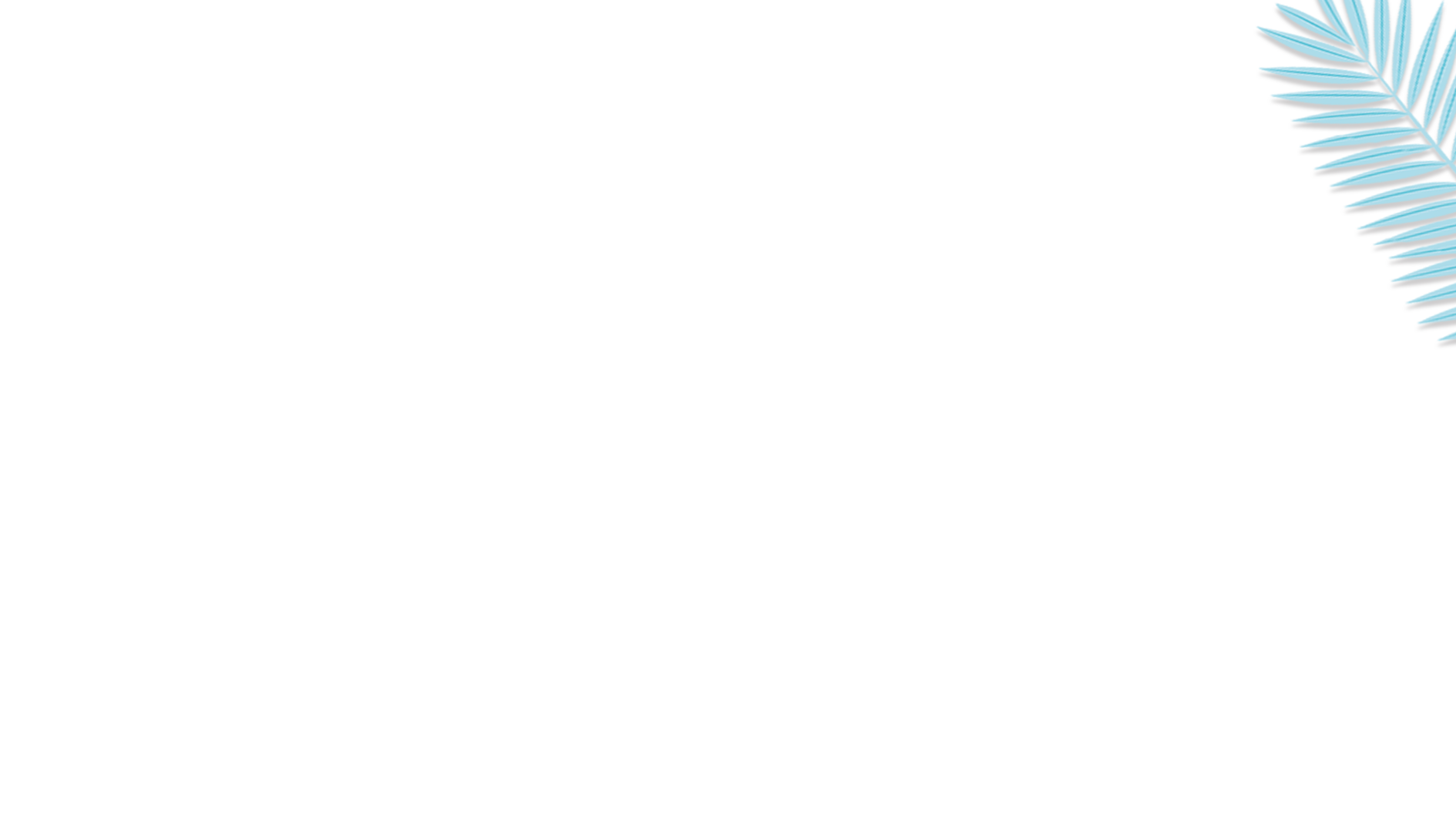 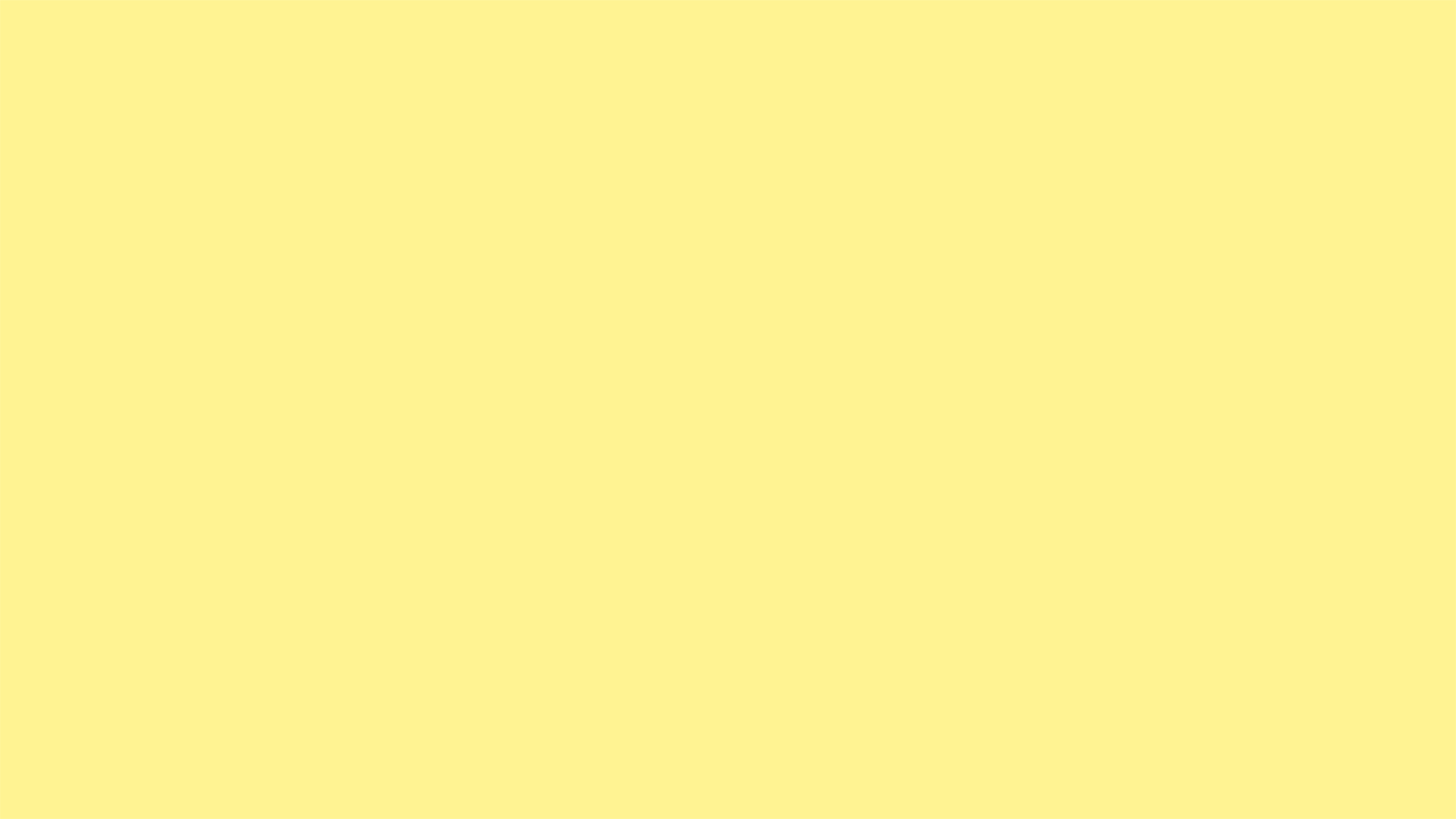 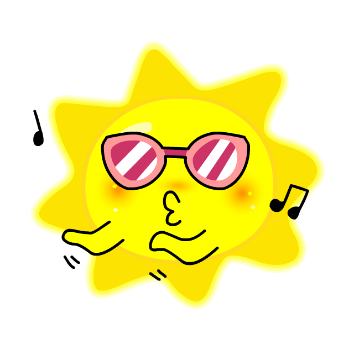 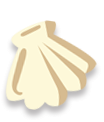 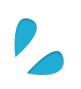 02
Add title text
Click here to add content, content to match the title.
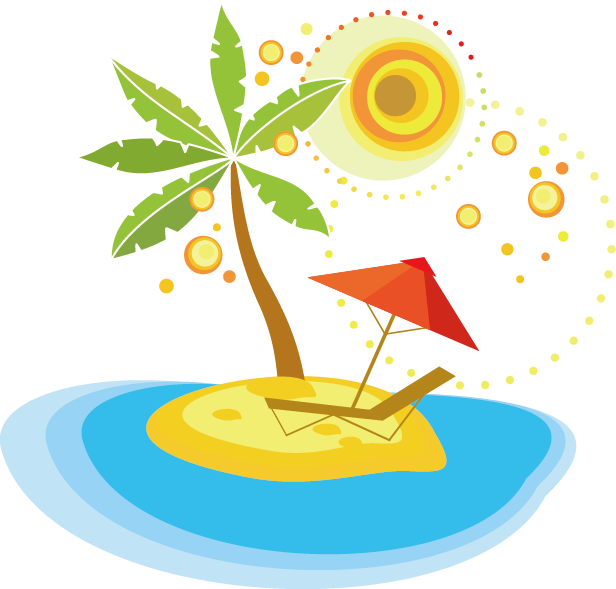 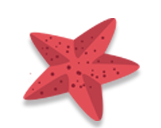 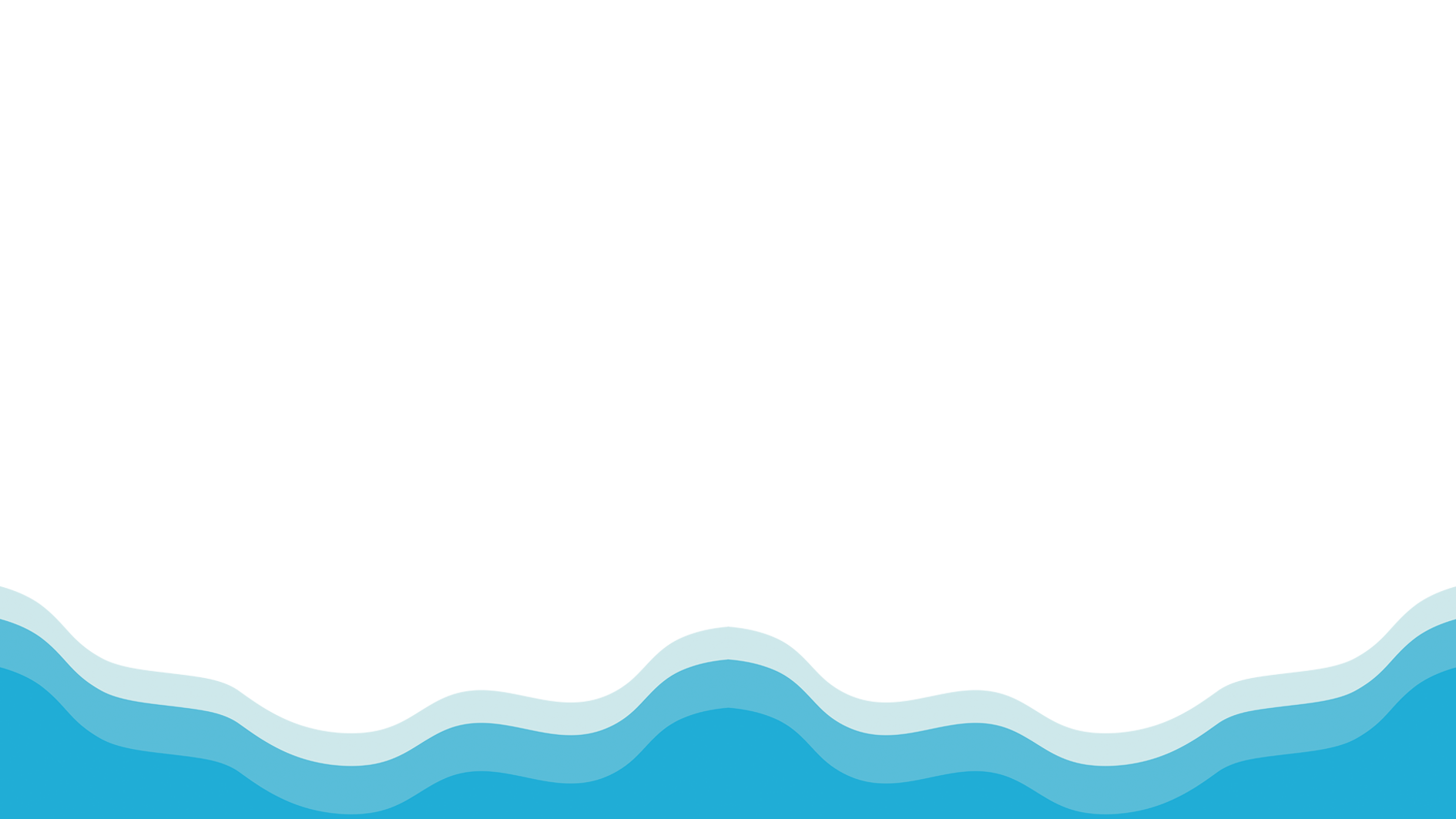 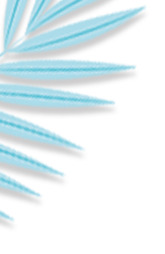 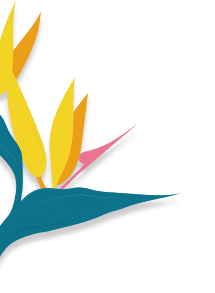 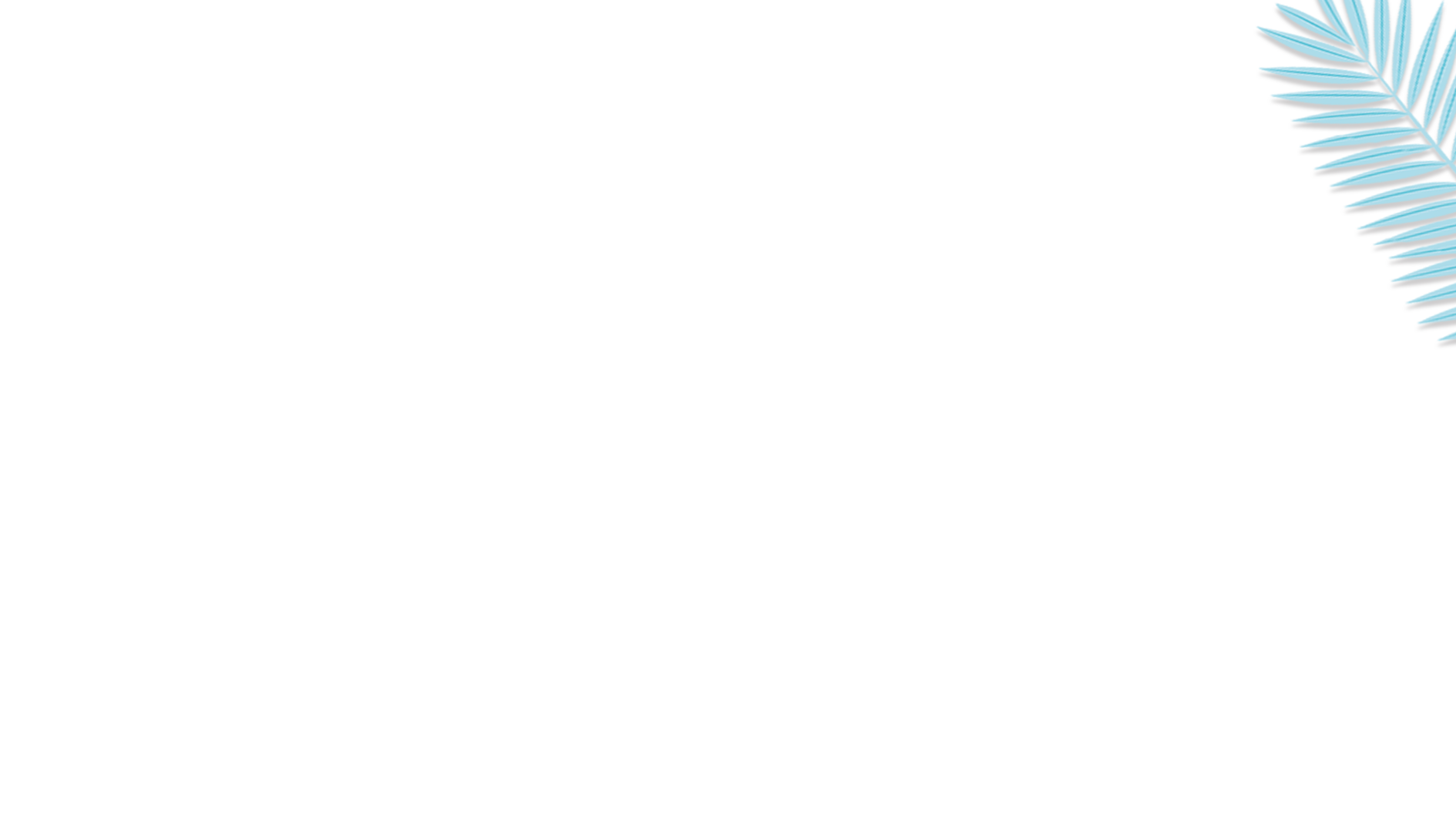 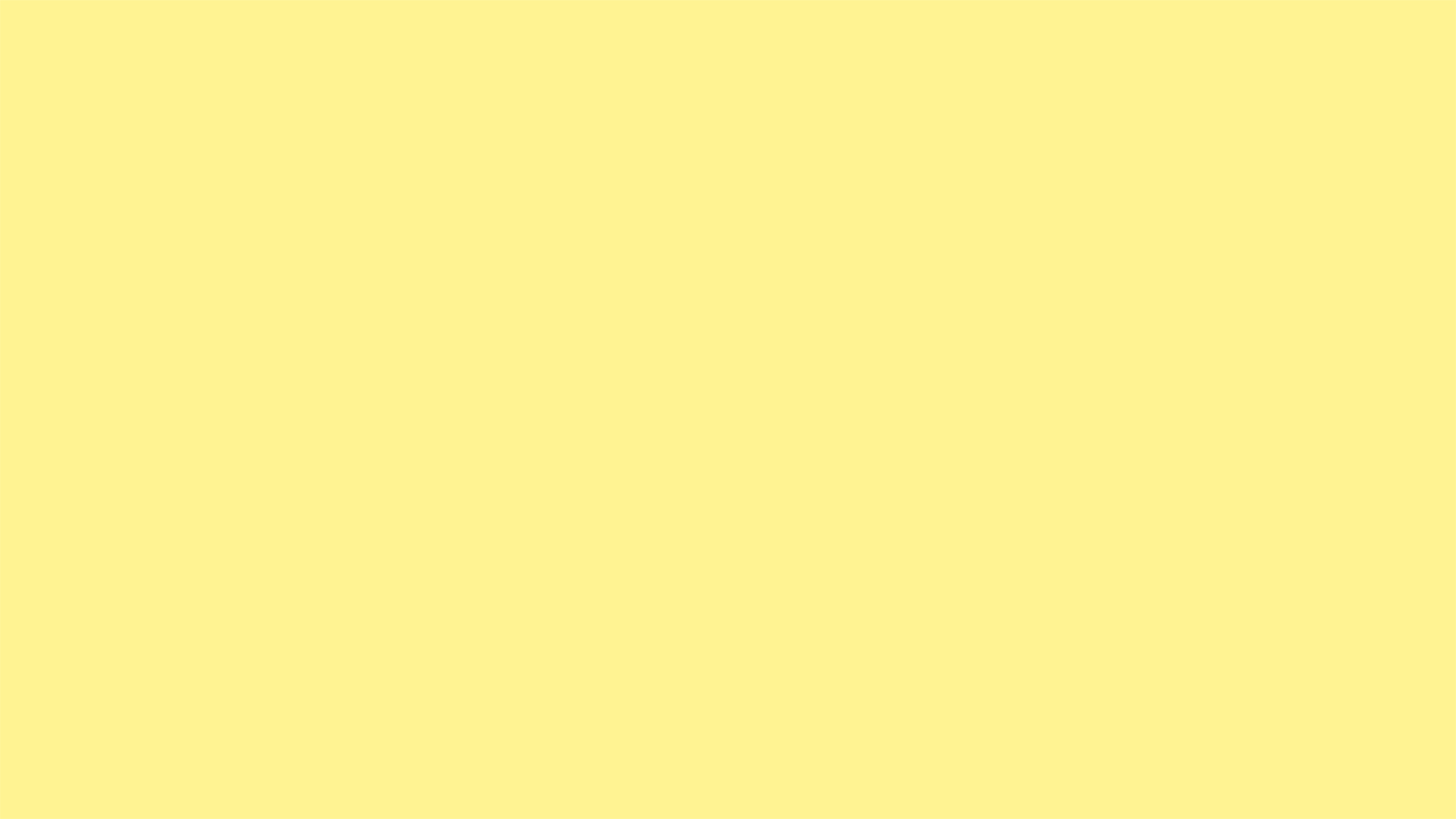 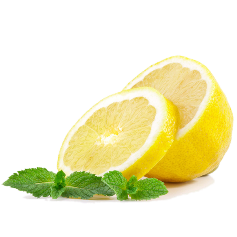 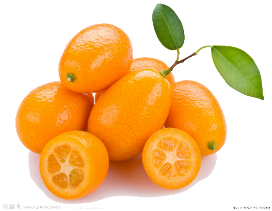 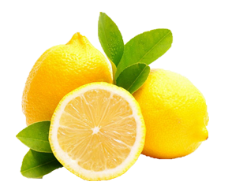 Add title text
Add title text
Add title text
Click here to add content, content to match the title.
Click here to add content, content to match the title.
Click here to add content, content to match the title.
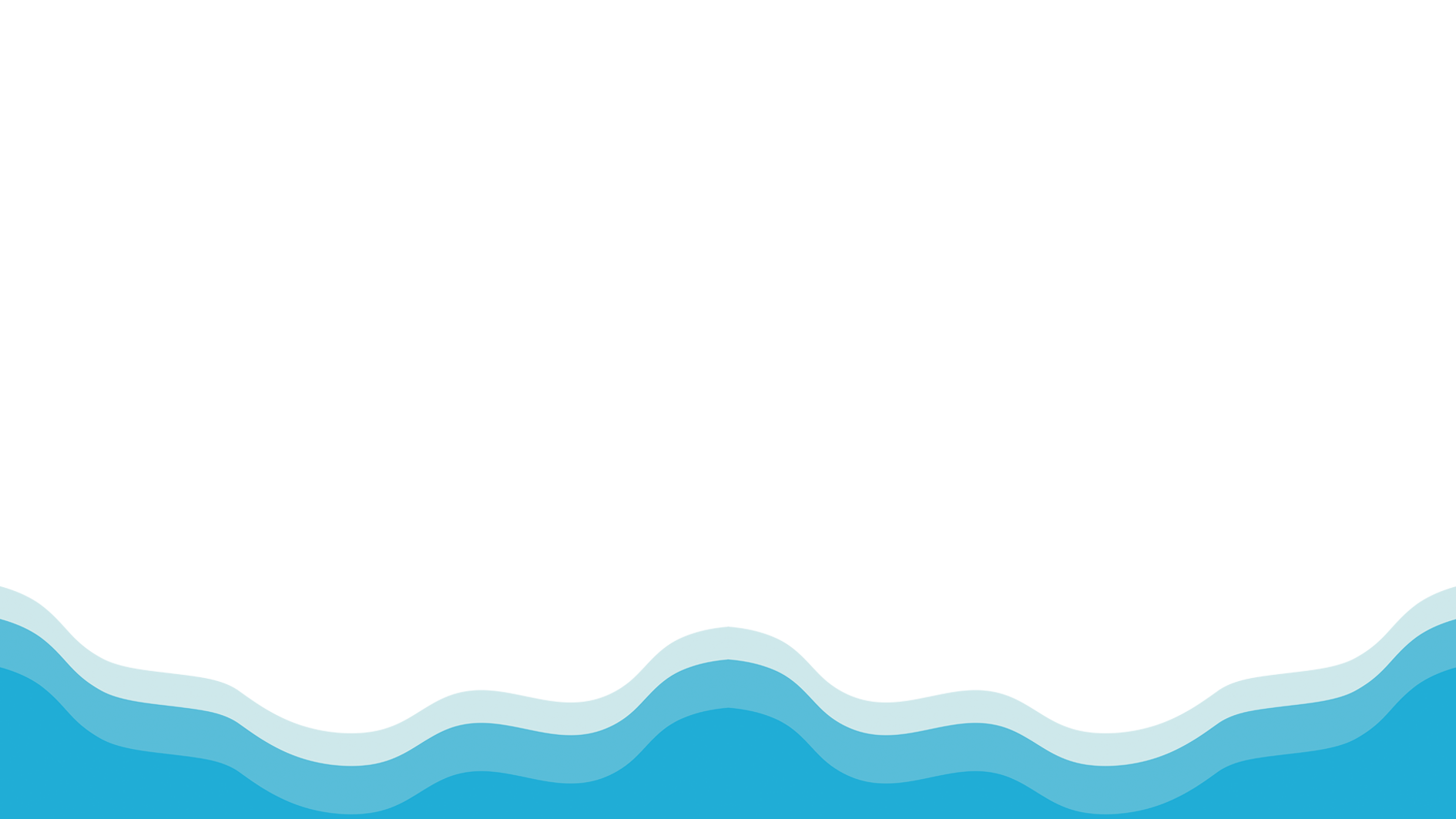 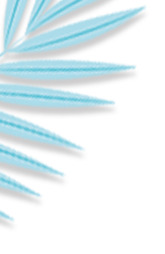 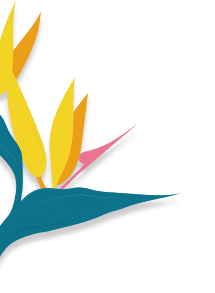 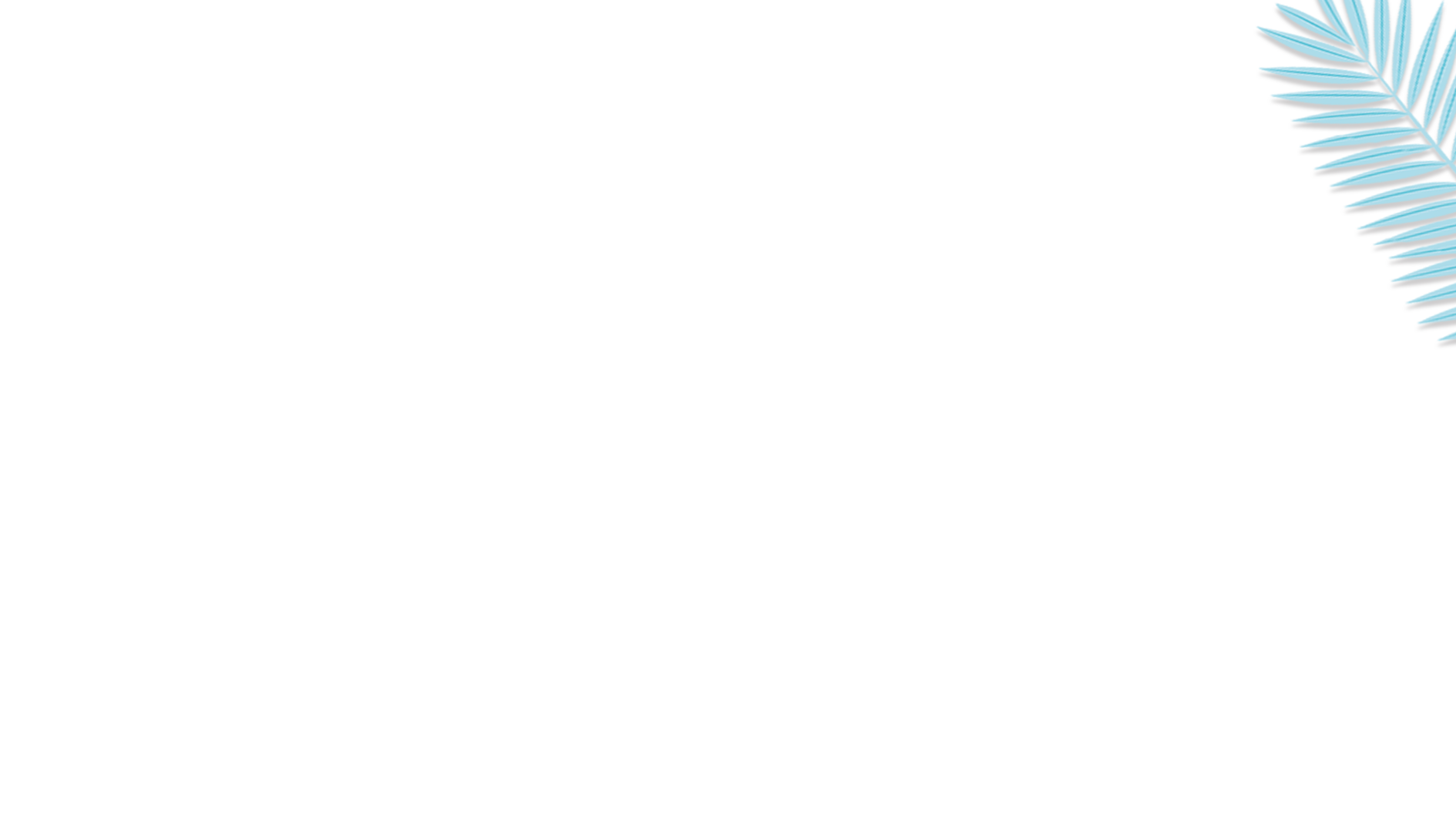 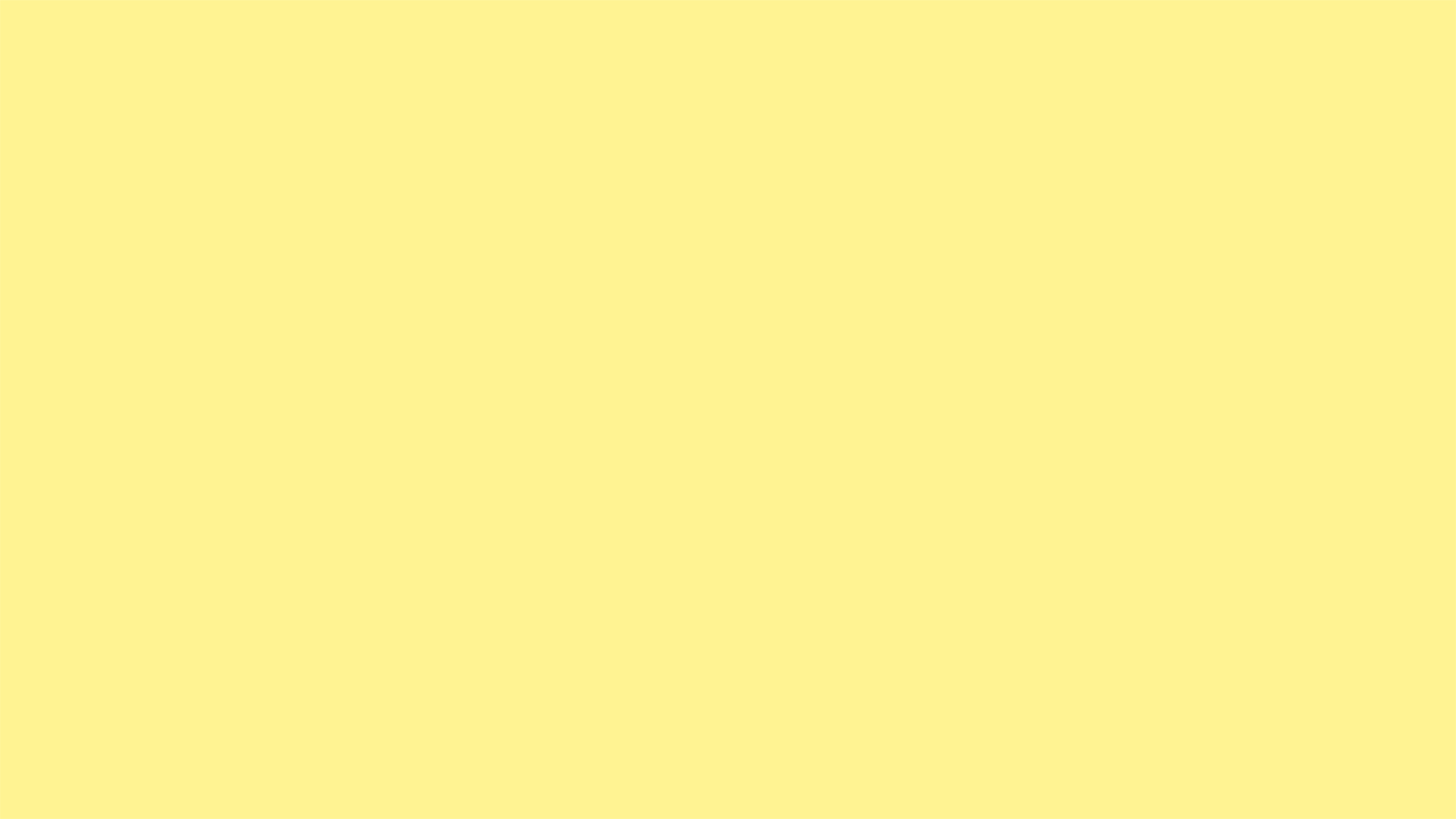 Add title text
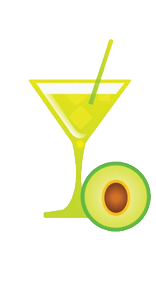 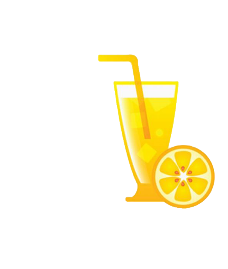 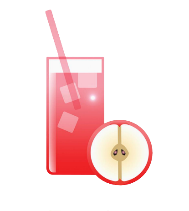 Click here to add content, content to match the title. 。
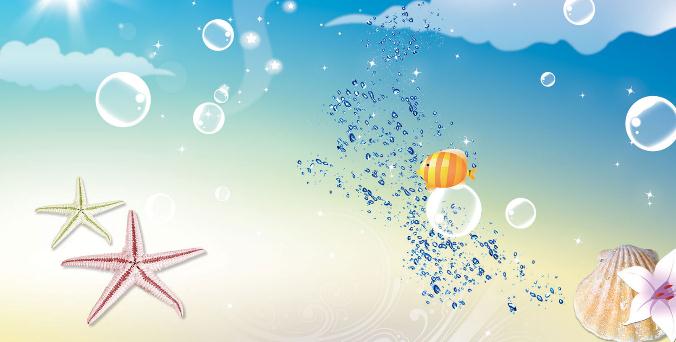 Click here to add content, content to match the title.
Click here to add content, content to match the title.
Click here to add content, content to match the title.
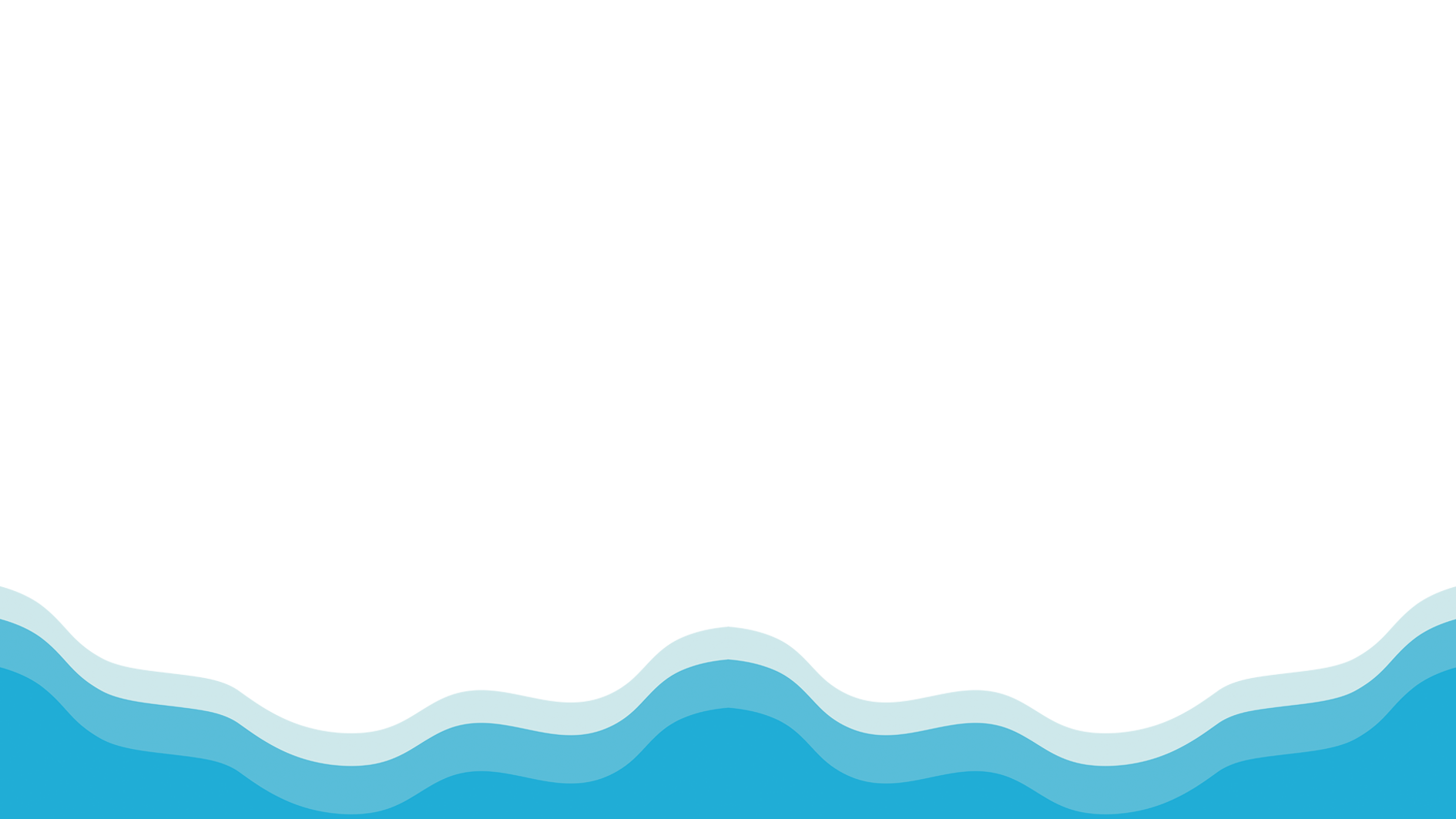 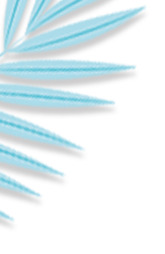 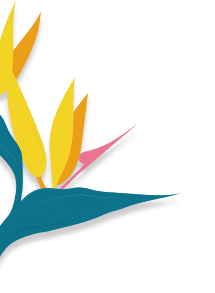 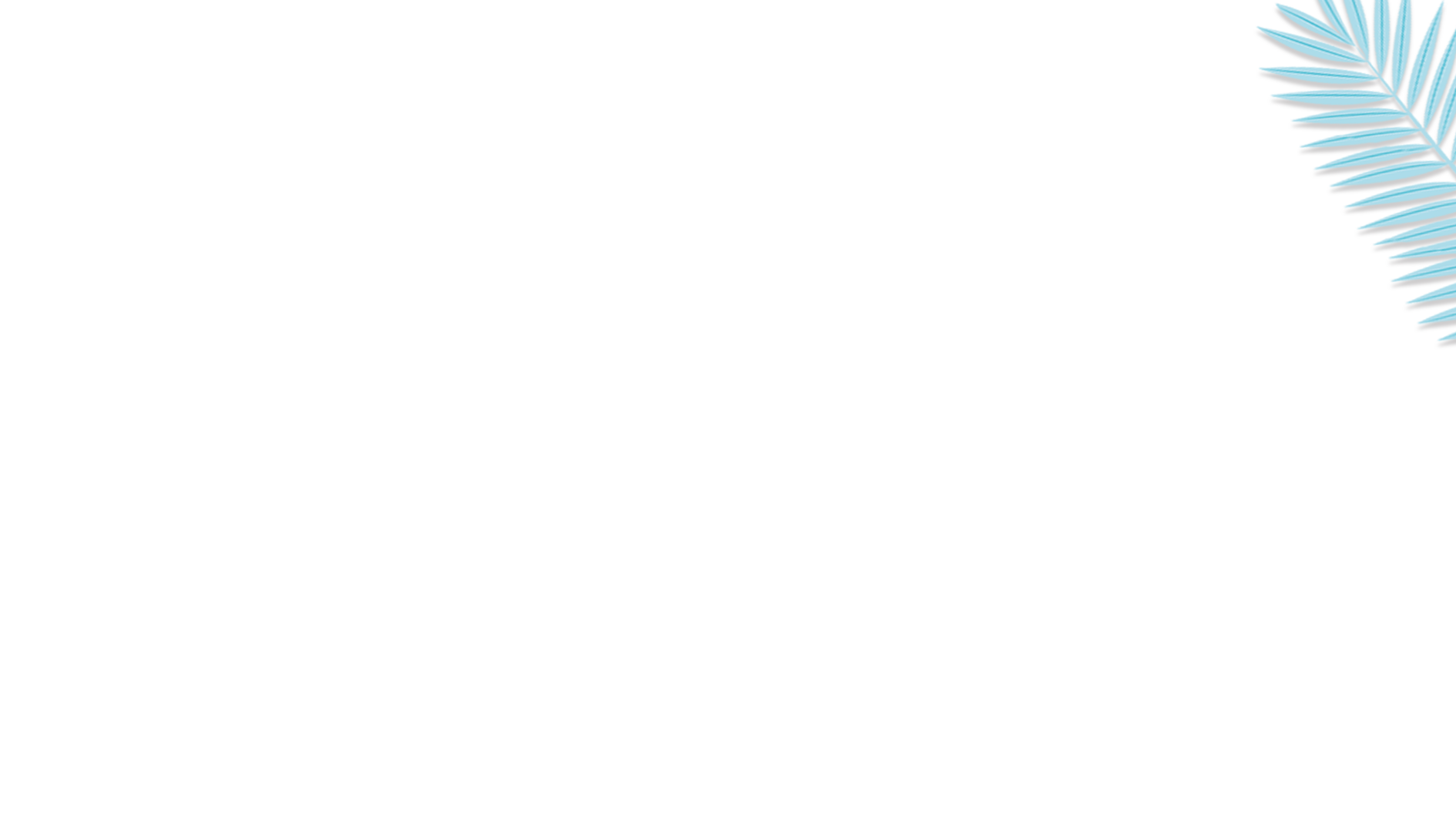 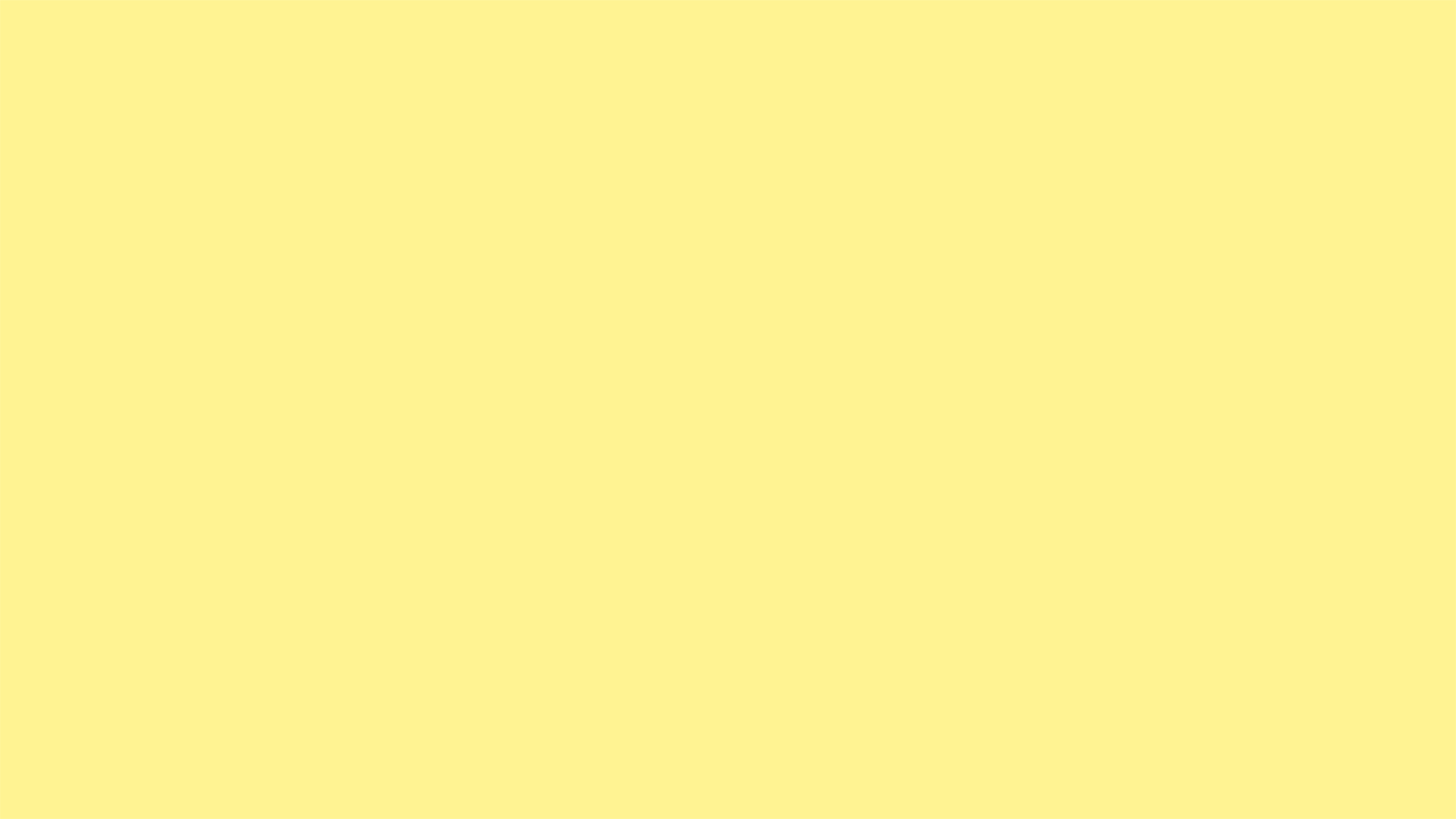 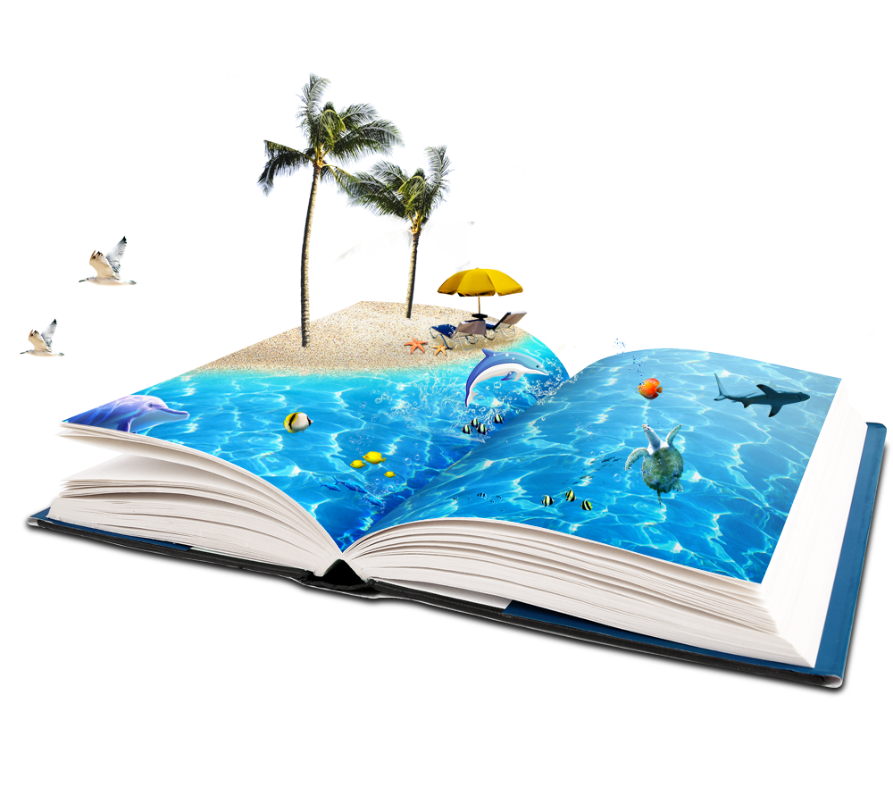 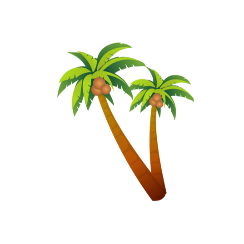 Add title text
Click here to add content, content to match the title.
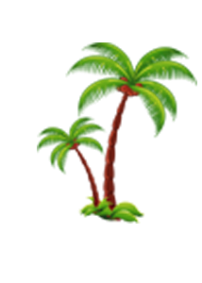 Add title text
Click here to add content, content to match the title.
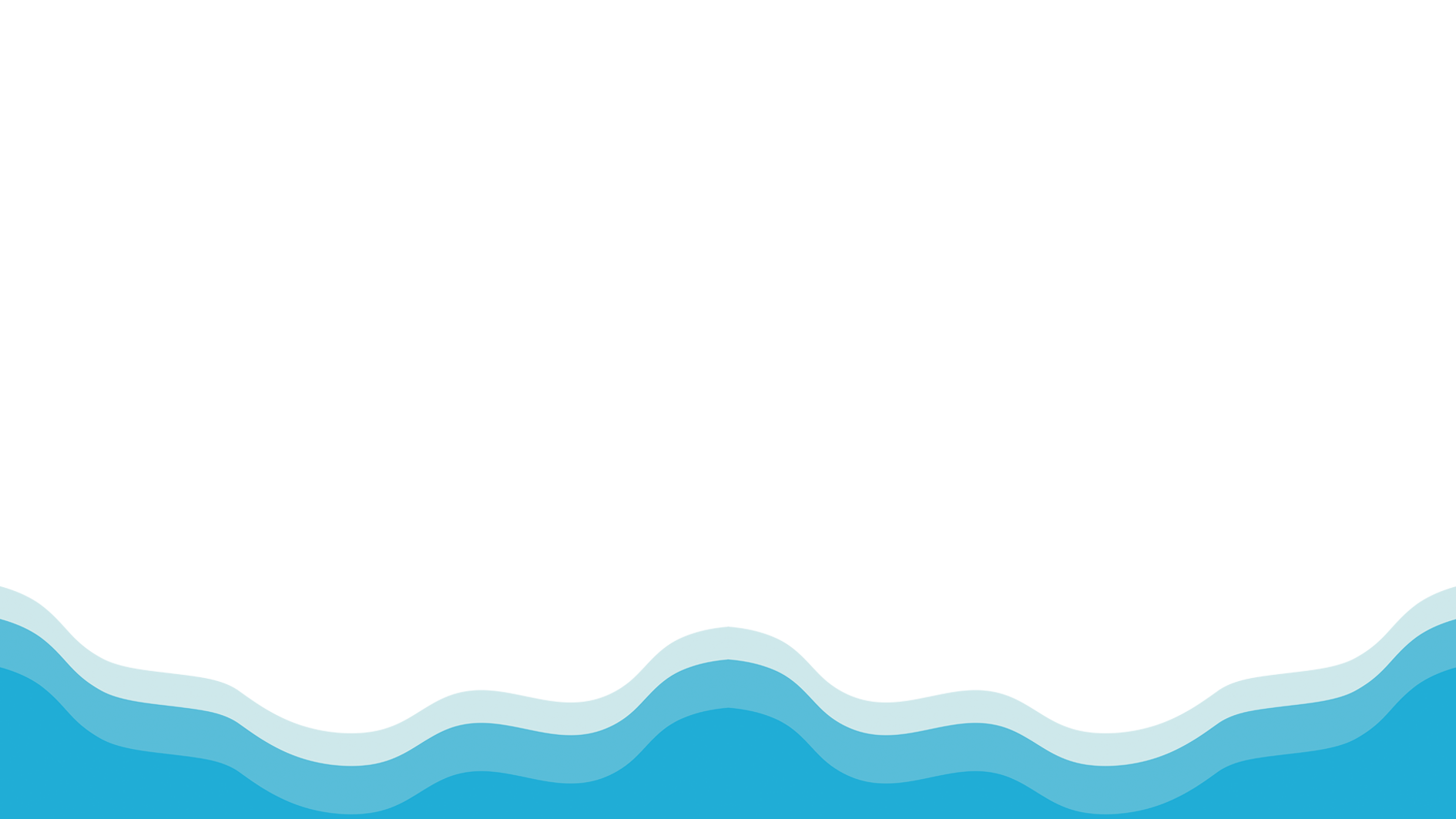 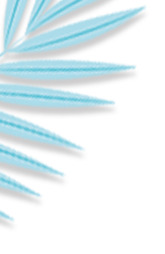 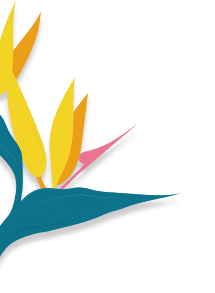 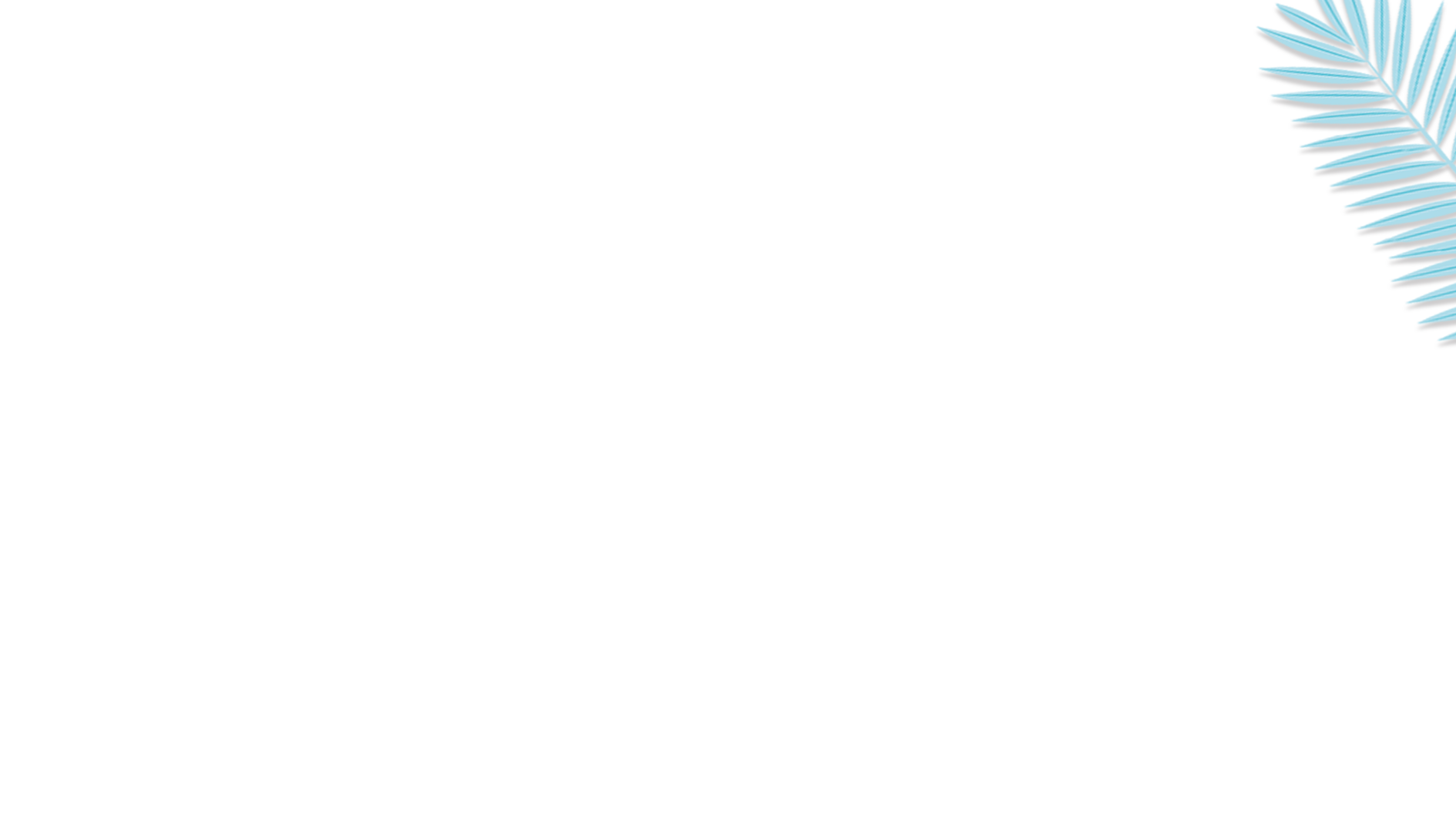 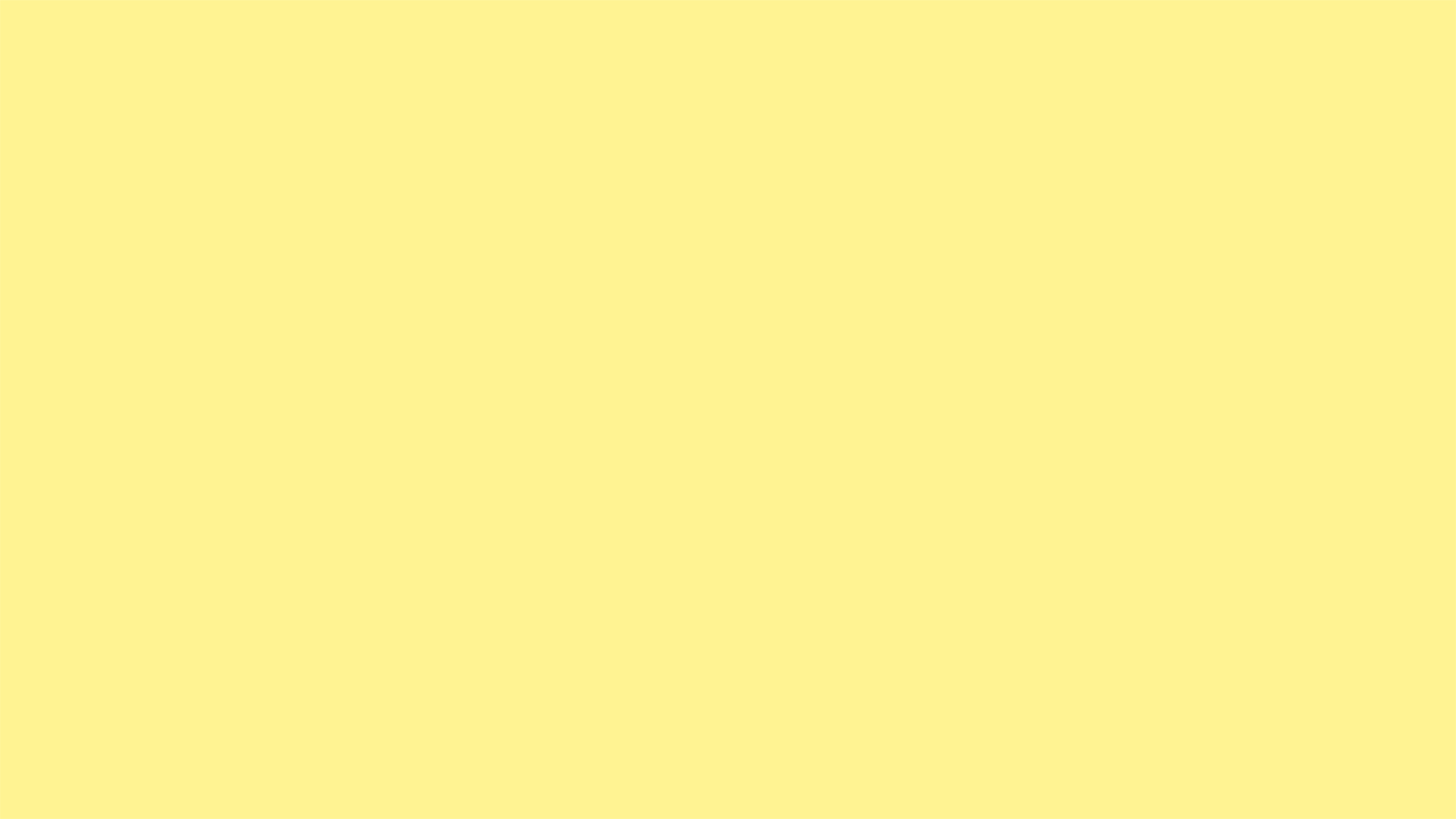 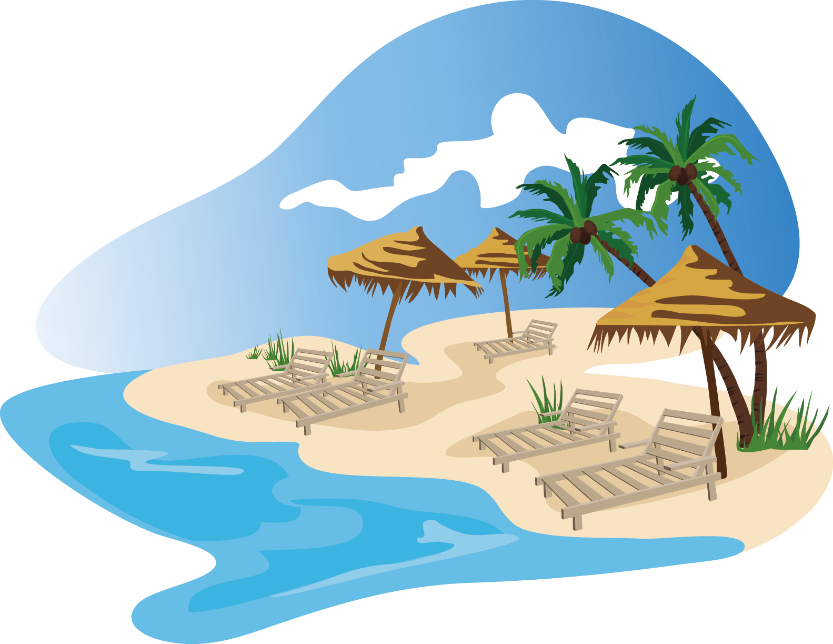 Add title text
Click here to add content, content to match the title. Click here to add content, content to match the title. ，Click here to add content, content to match the title. ，Click here to add content, content to match the title. 。
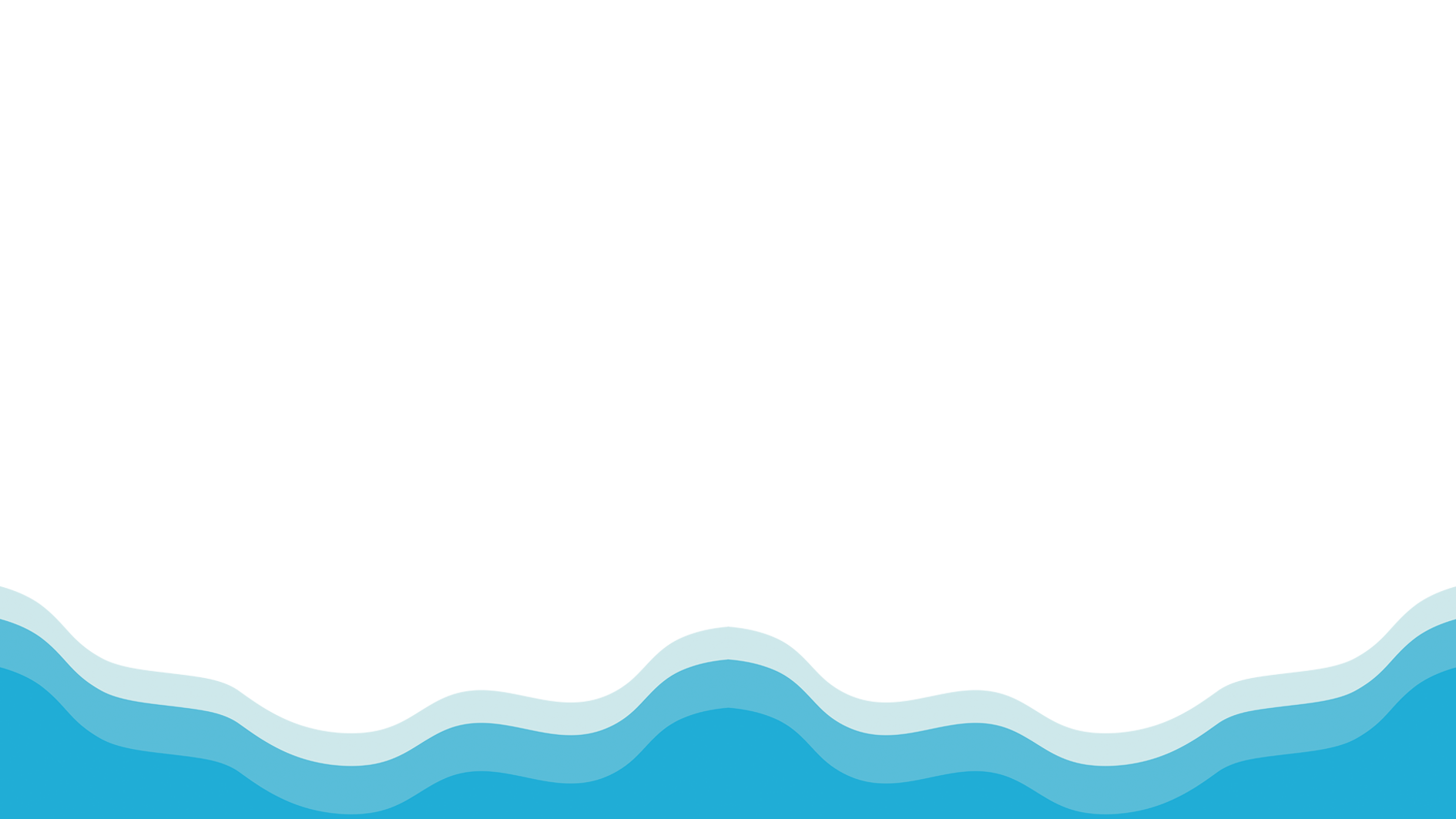 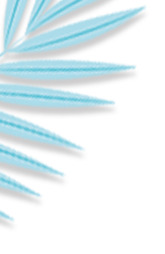 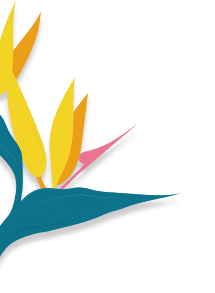 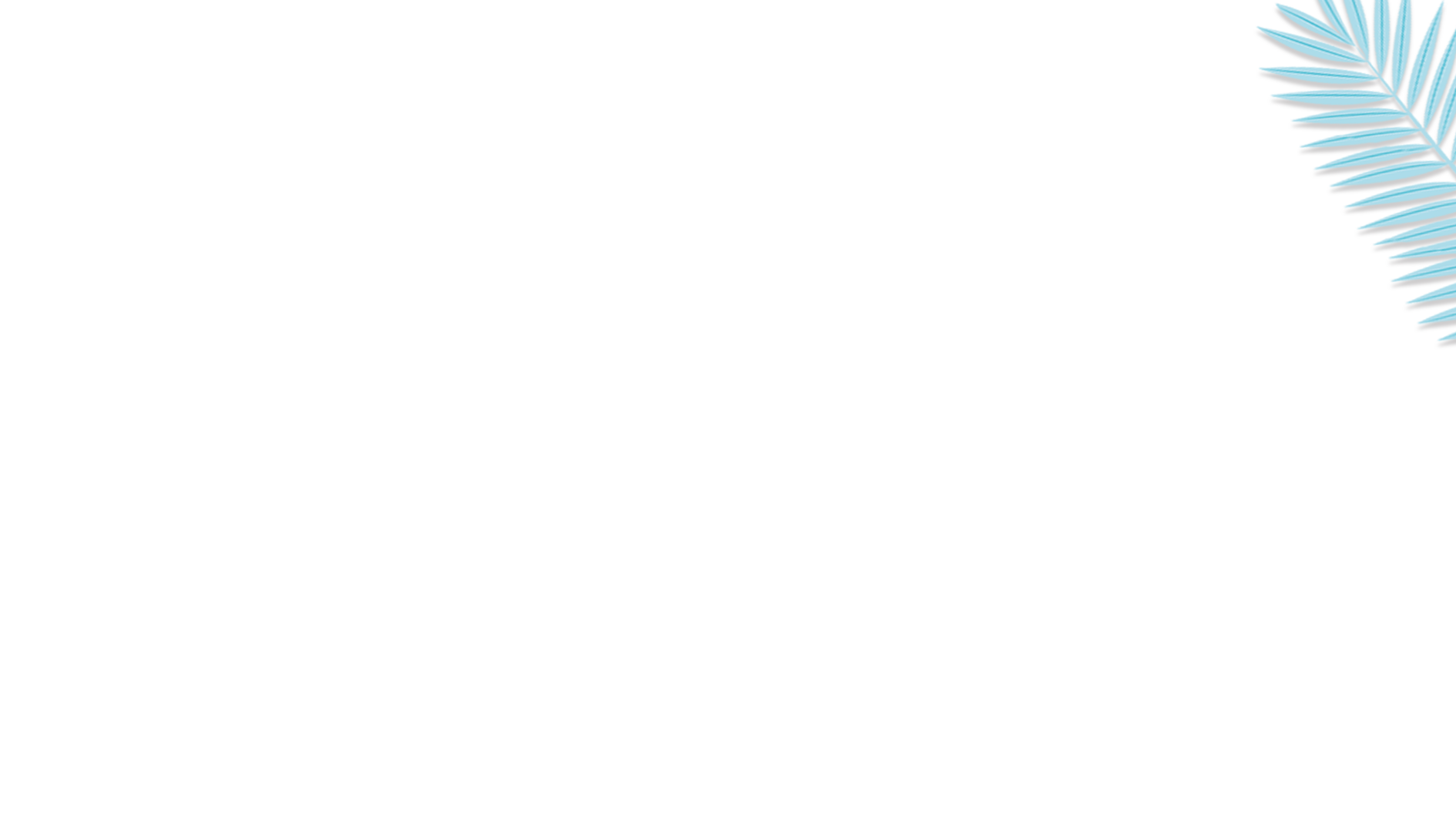 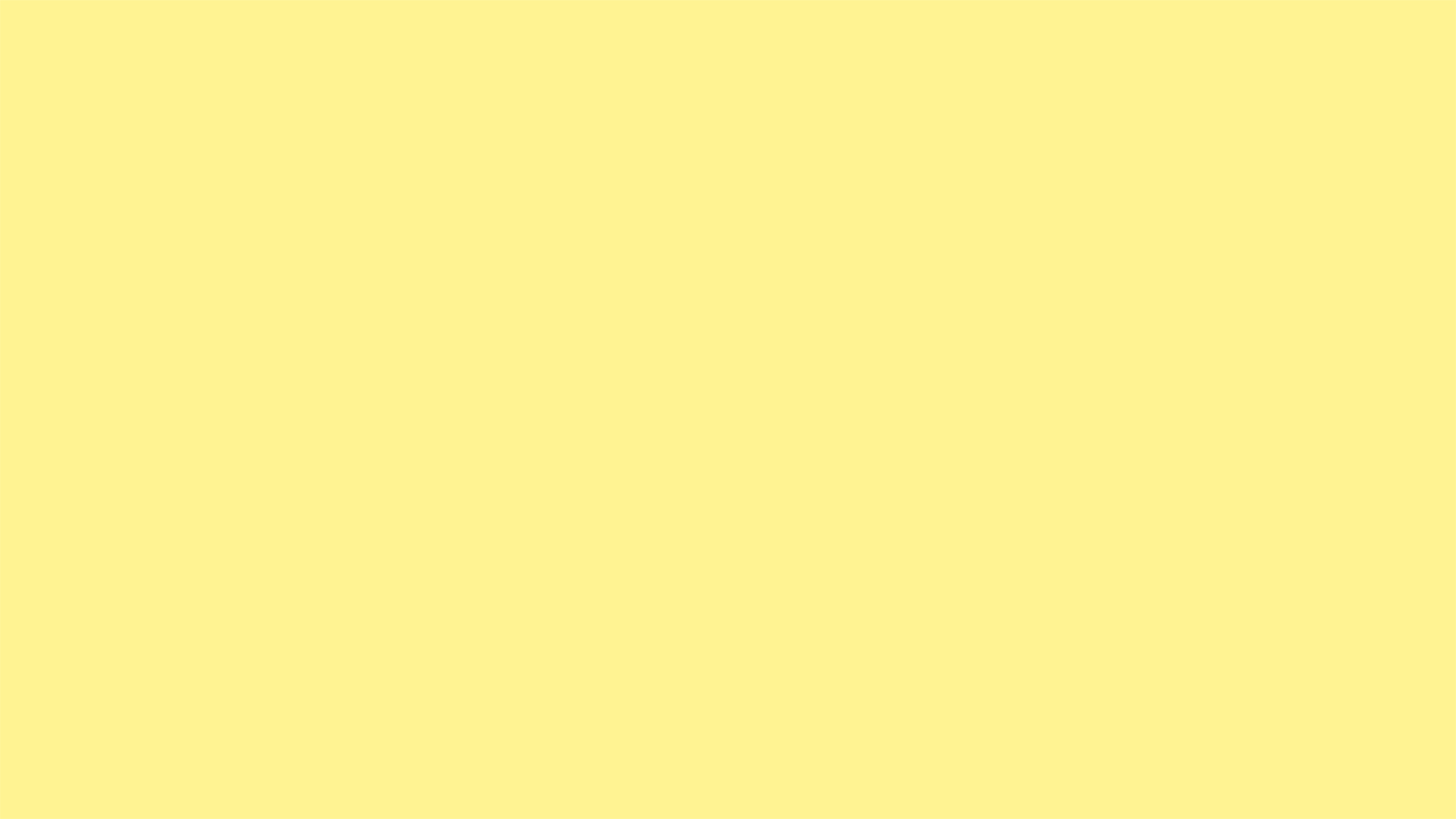 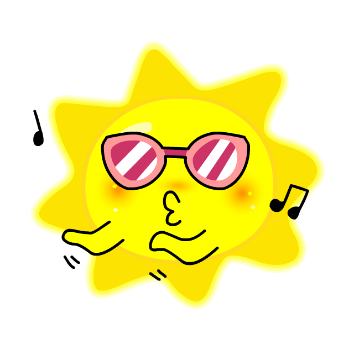 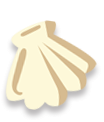 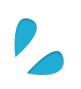 03
Add title text
Click here to add content, content to match the title.
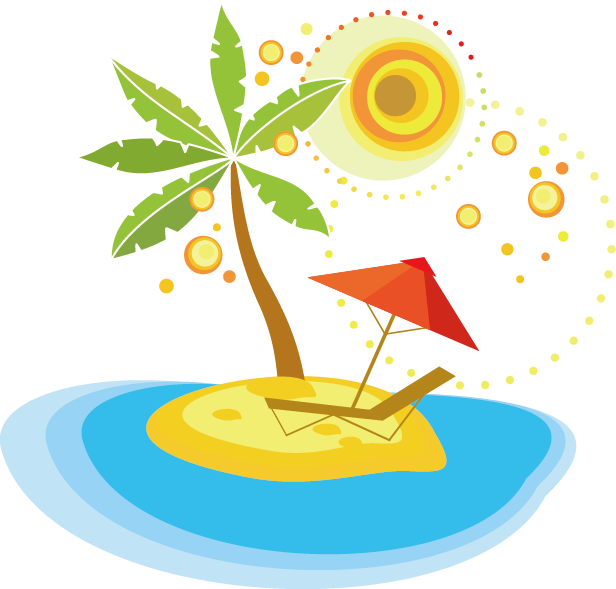 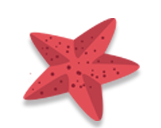 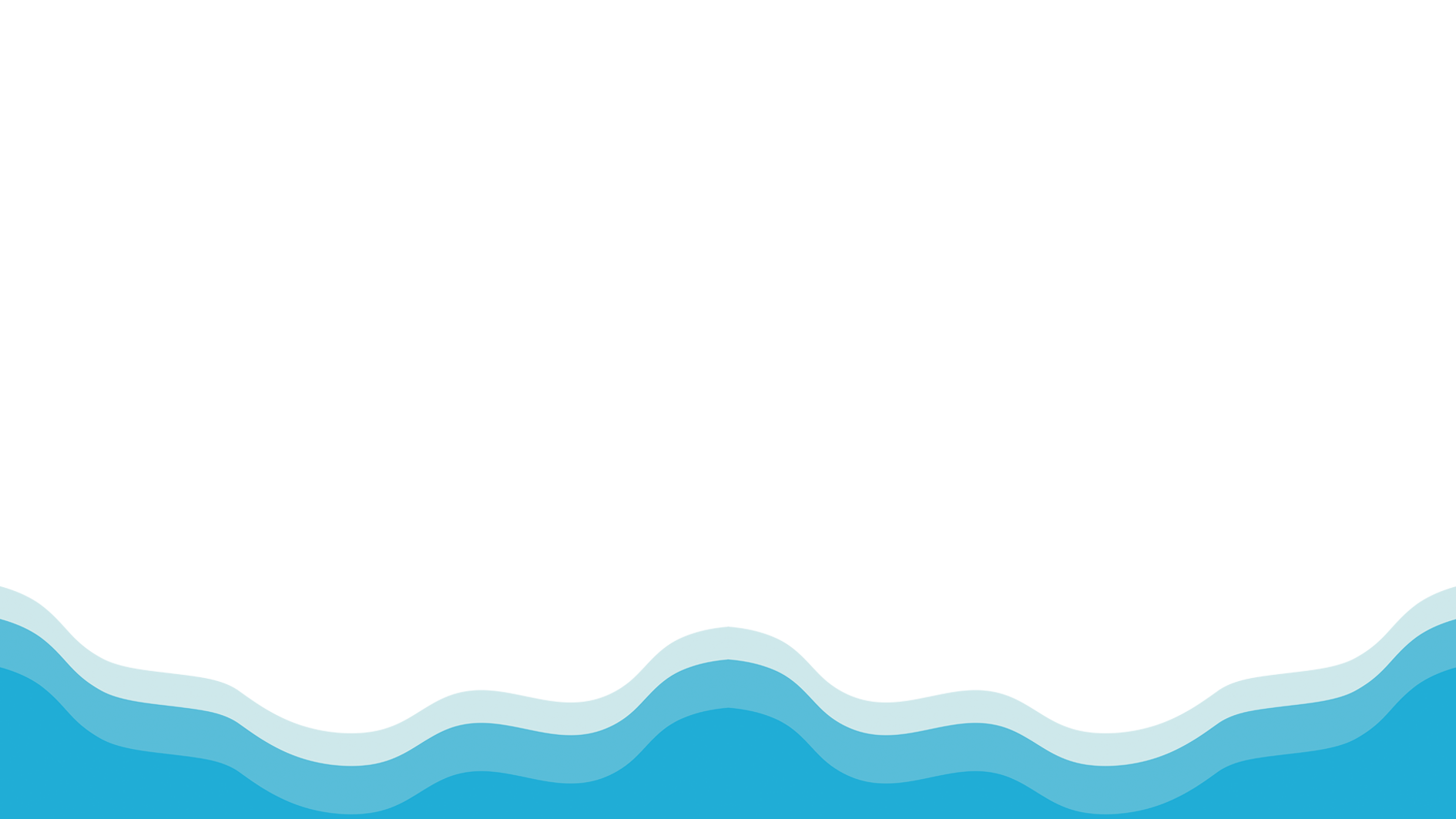 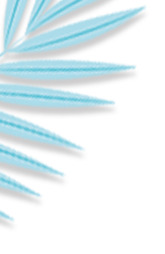 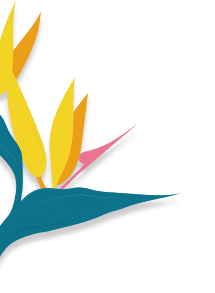 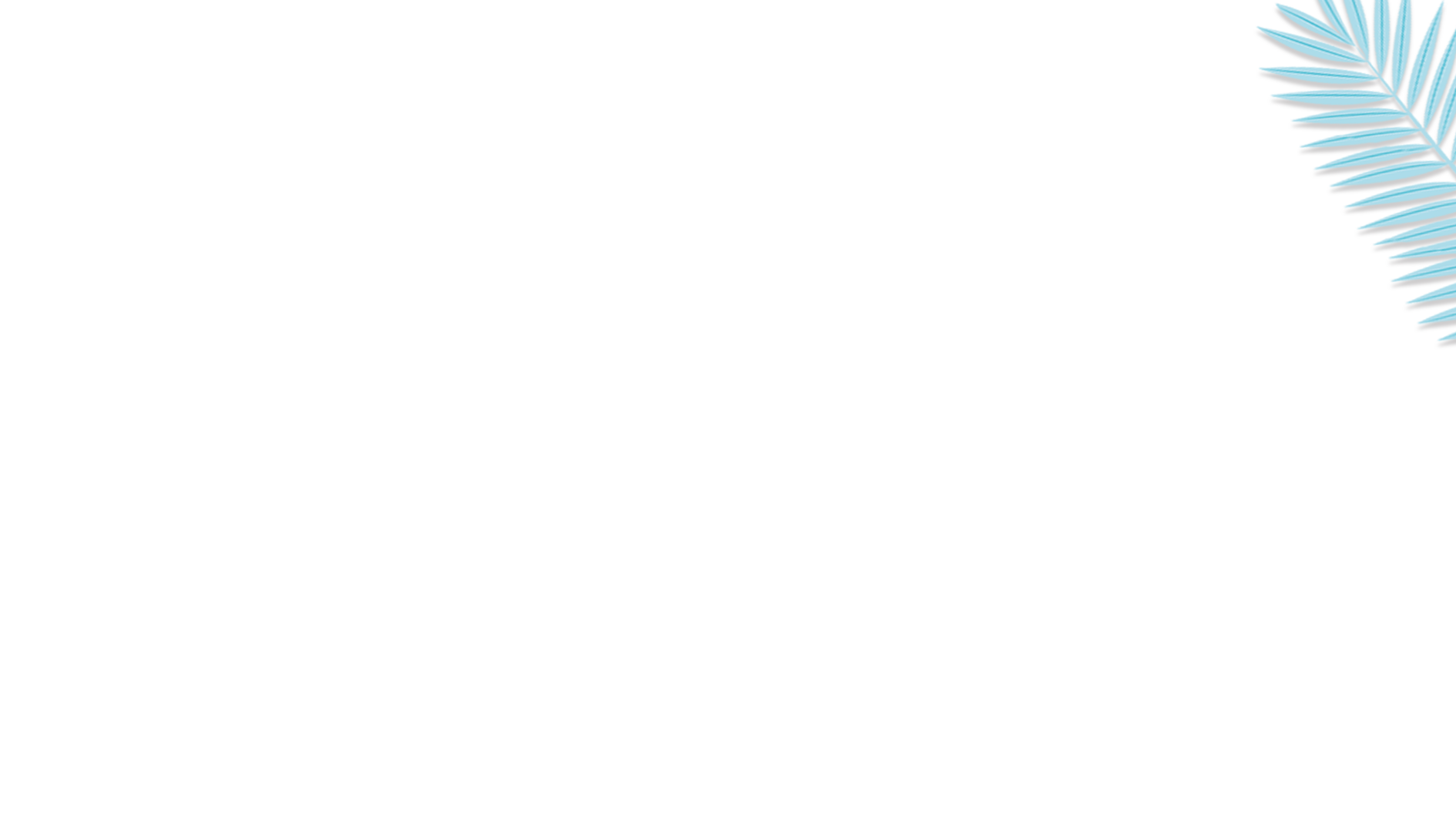 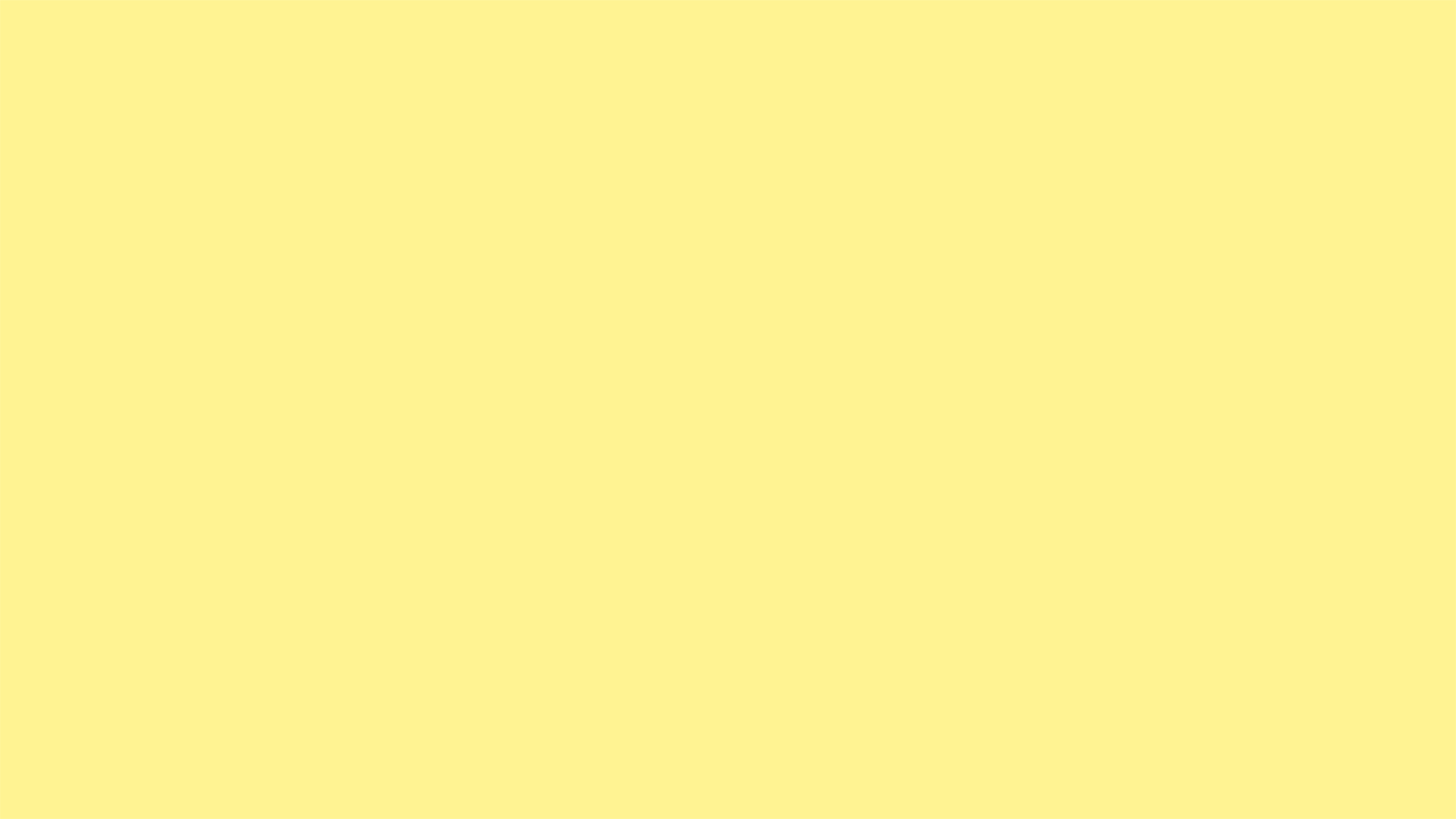 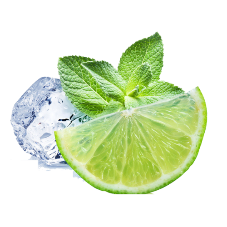 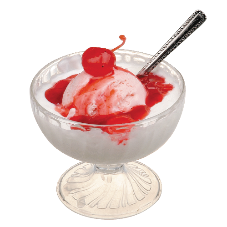 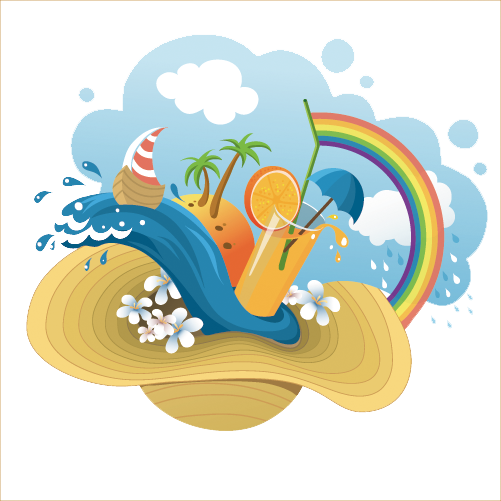 Add title text
Add title text
Click here to add content, content to match the title.
Click here to add content, content to match the title.
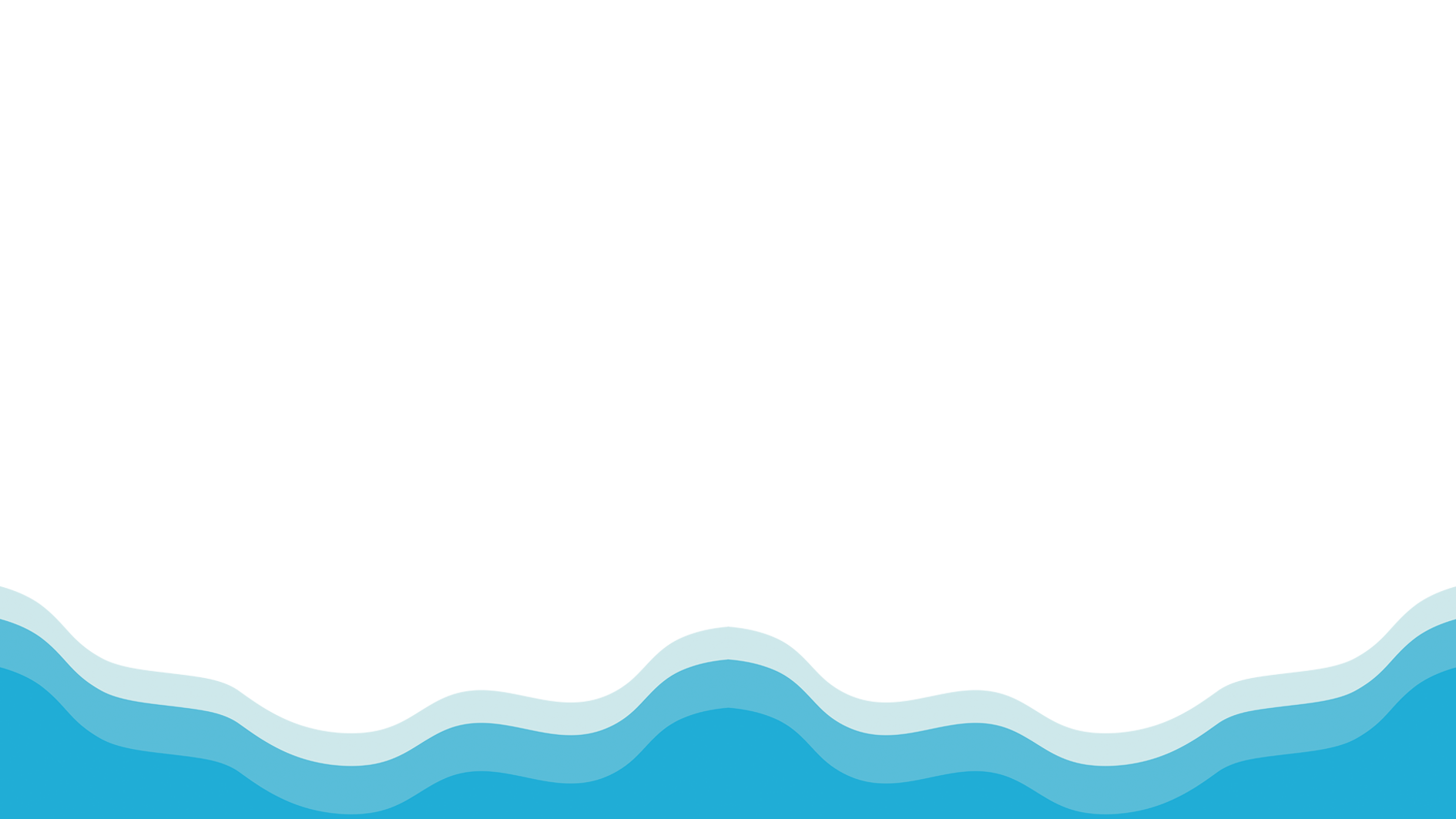 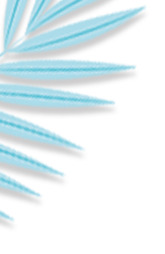 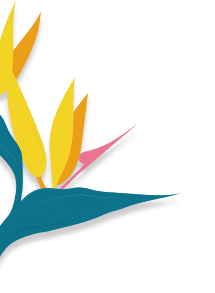 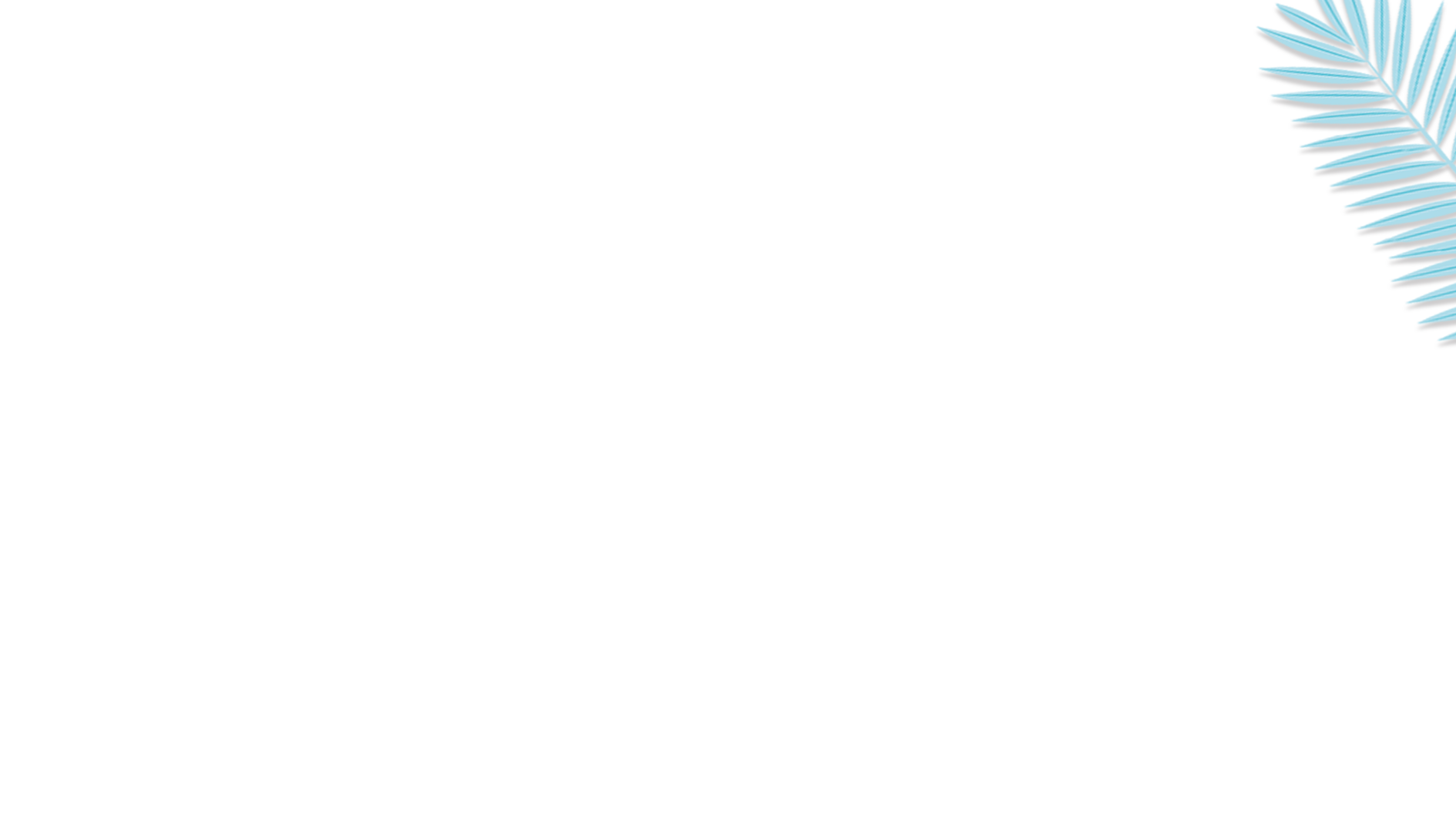 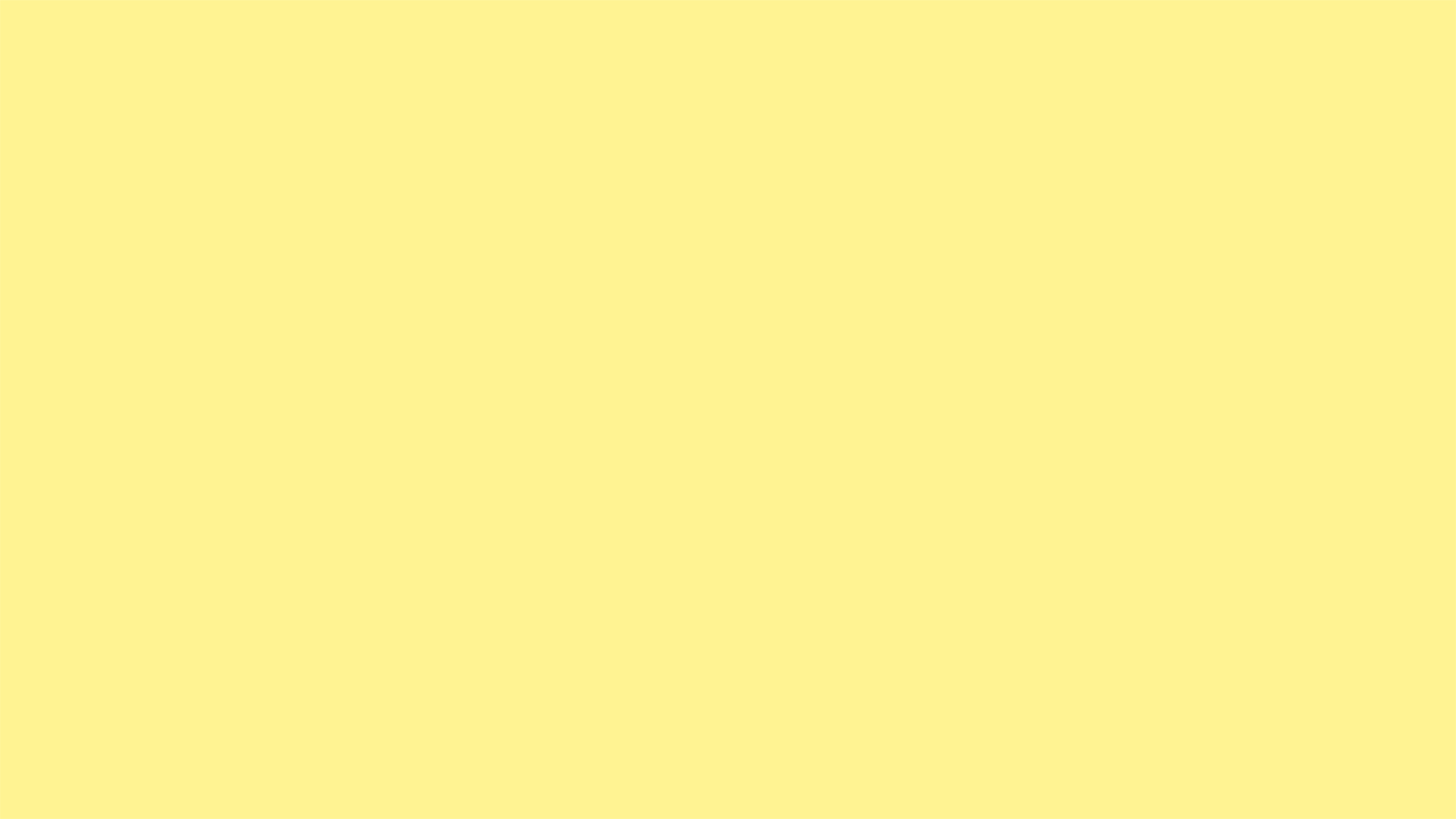 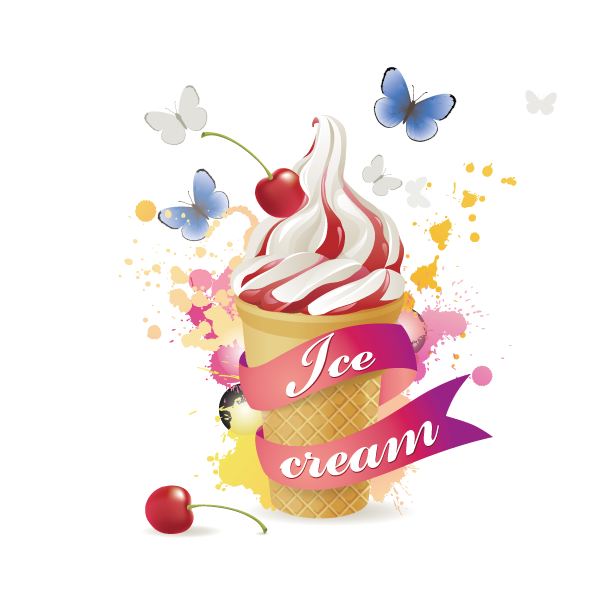 Add title text
Add title text
Click here to add content, content to match the title. Click here to add content, content to match the title. Click here to add content, content to match the title. Click here to add content, content to match the title. 
。
Click here to add content, content to match the title. Click here to add content, content to match the title. Click here to add content, content to match the title. Click here to add content, content to match the title. 
。
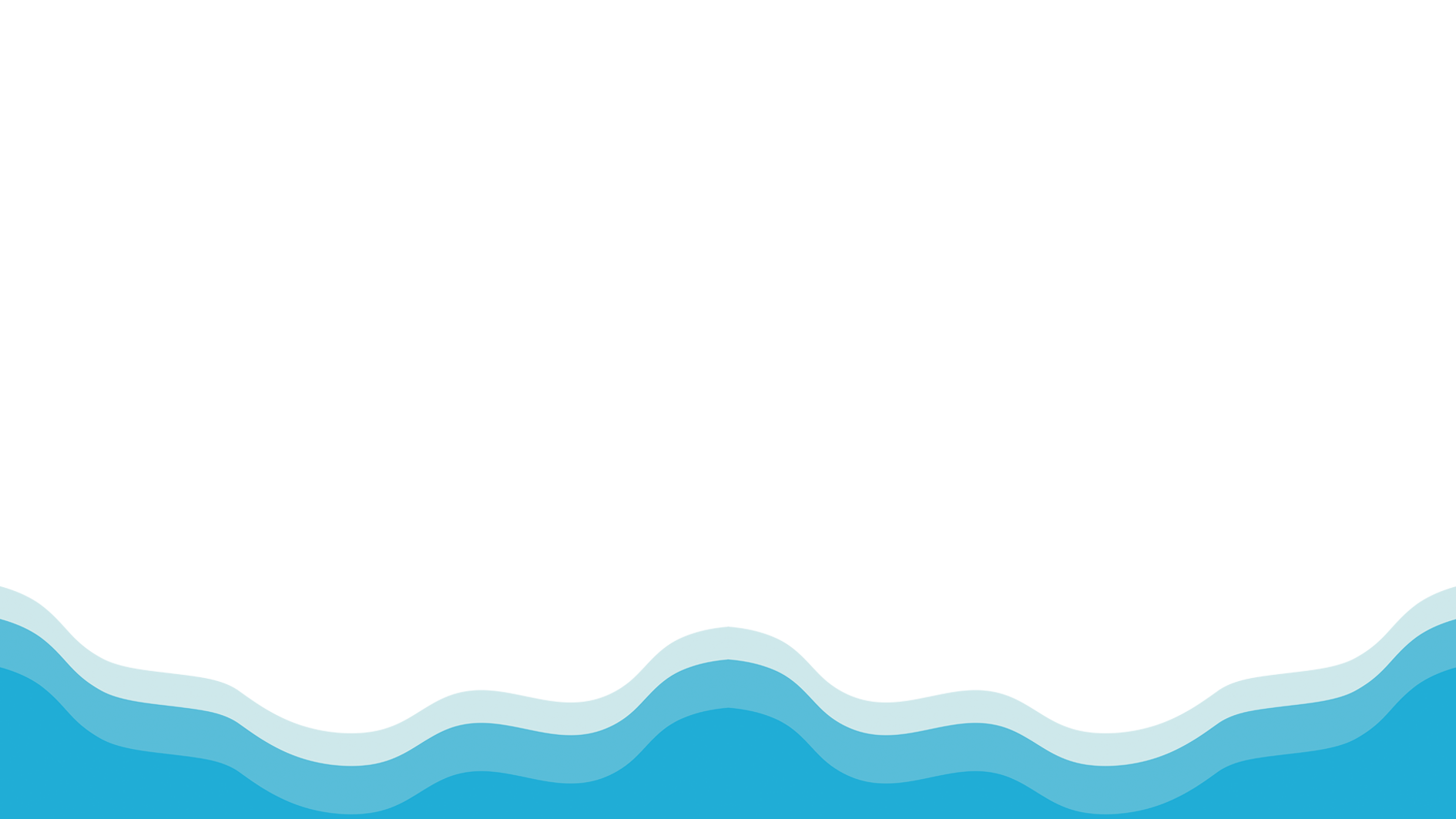 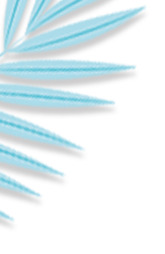 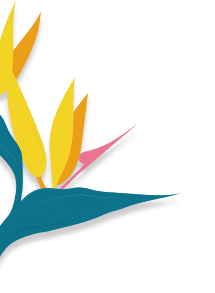 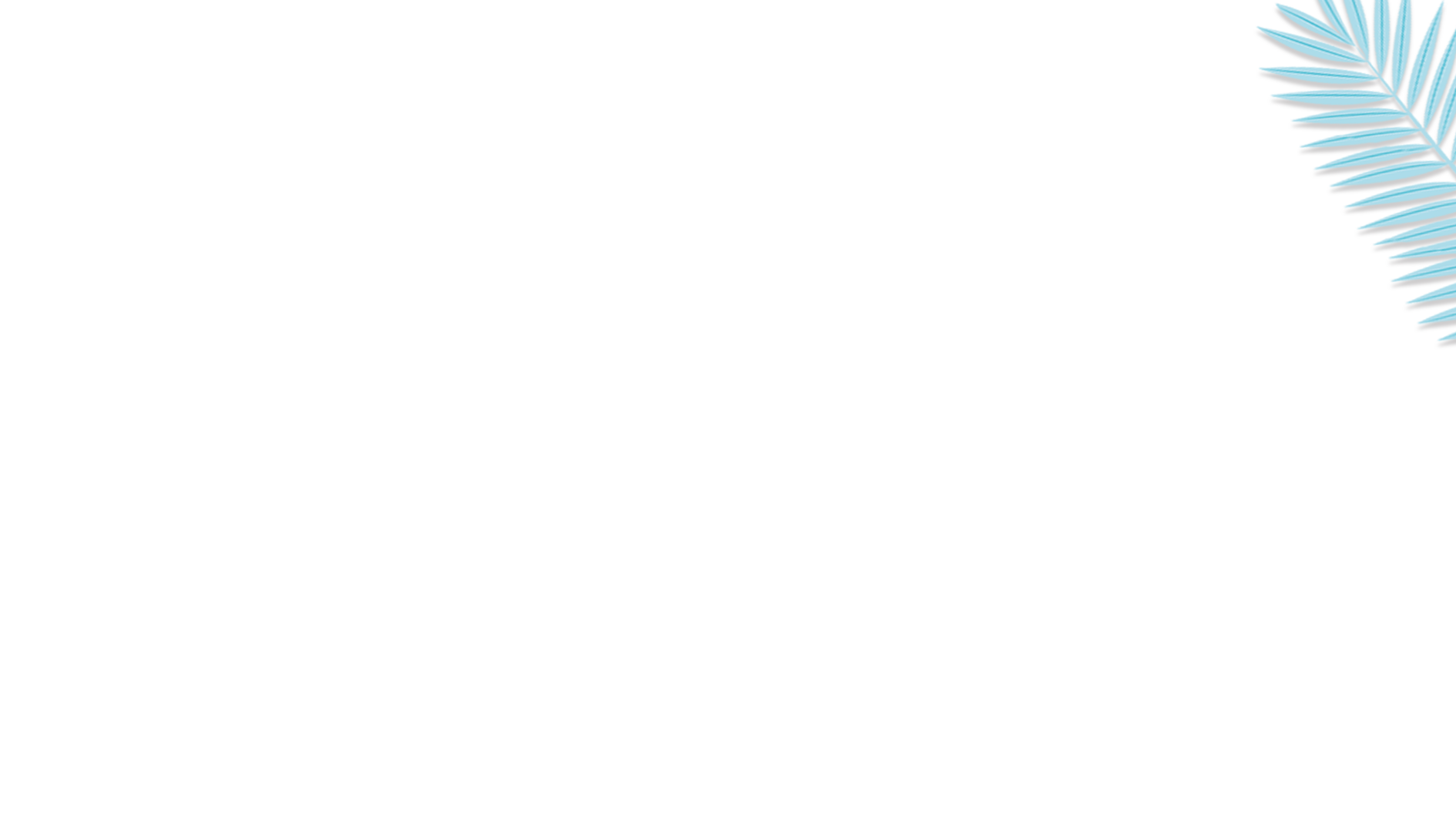 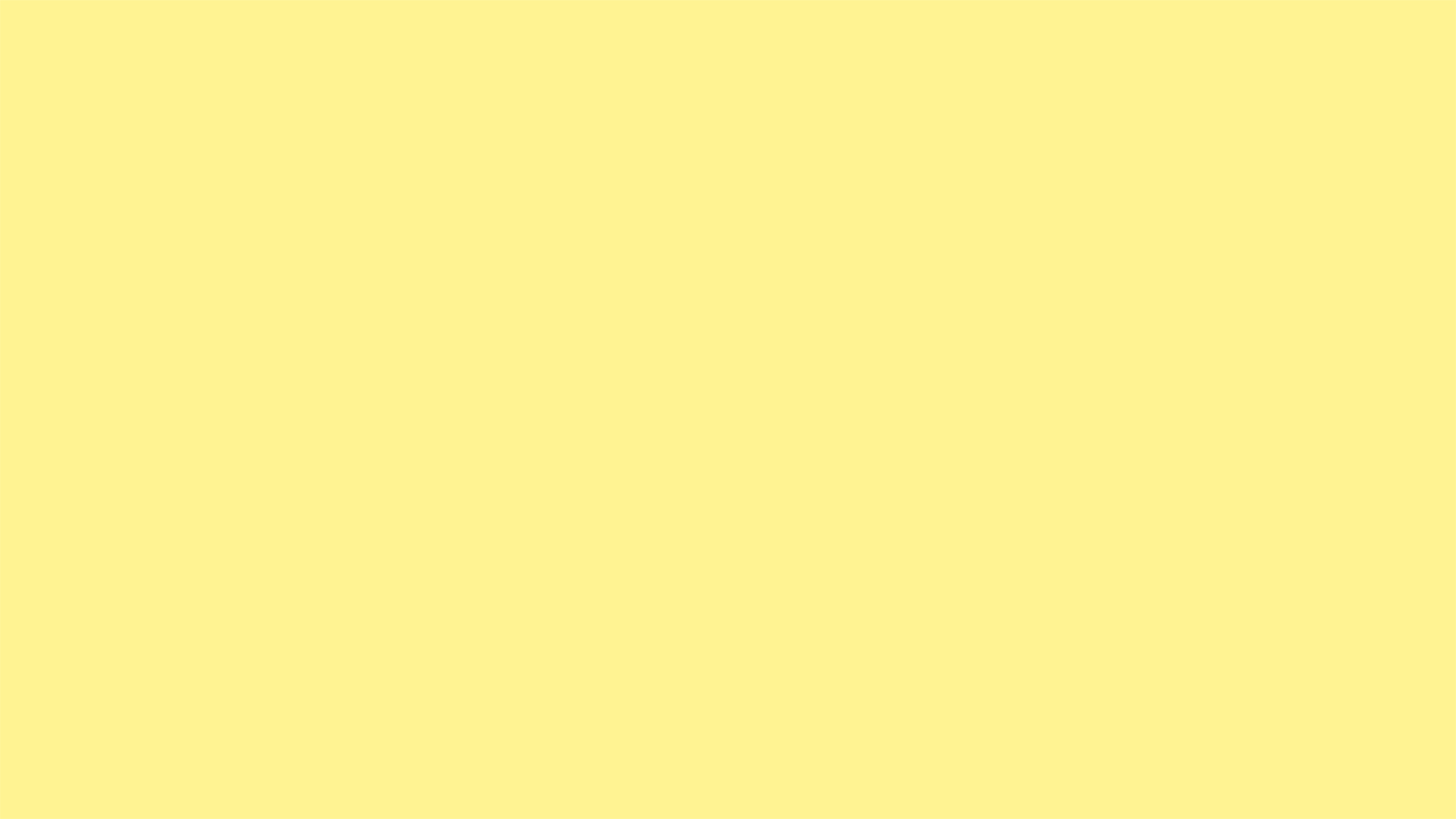 Add title text
Add title text
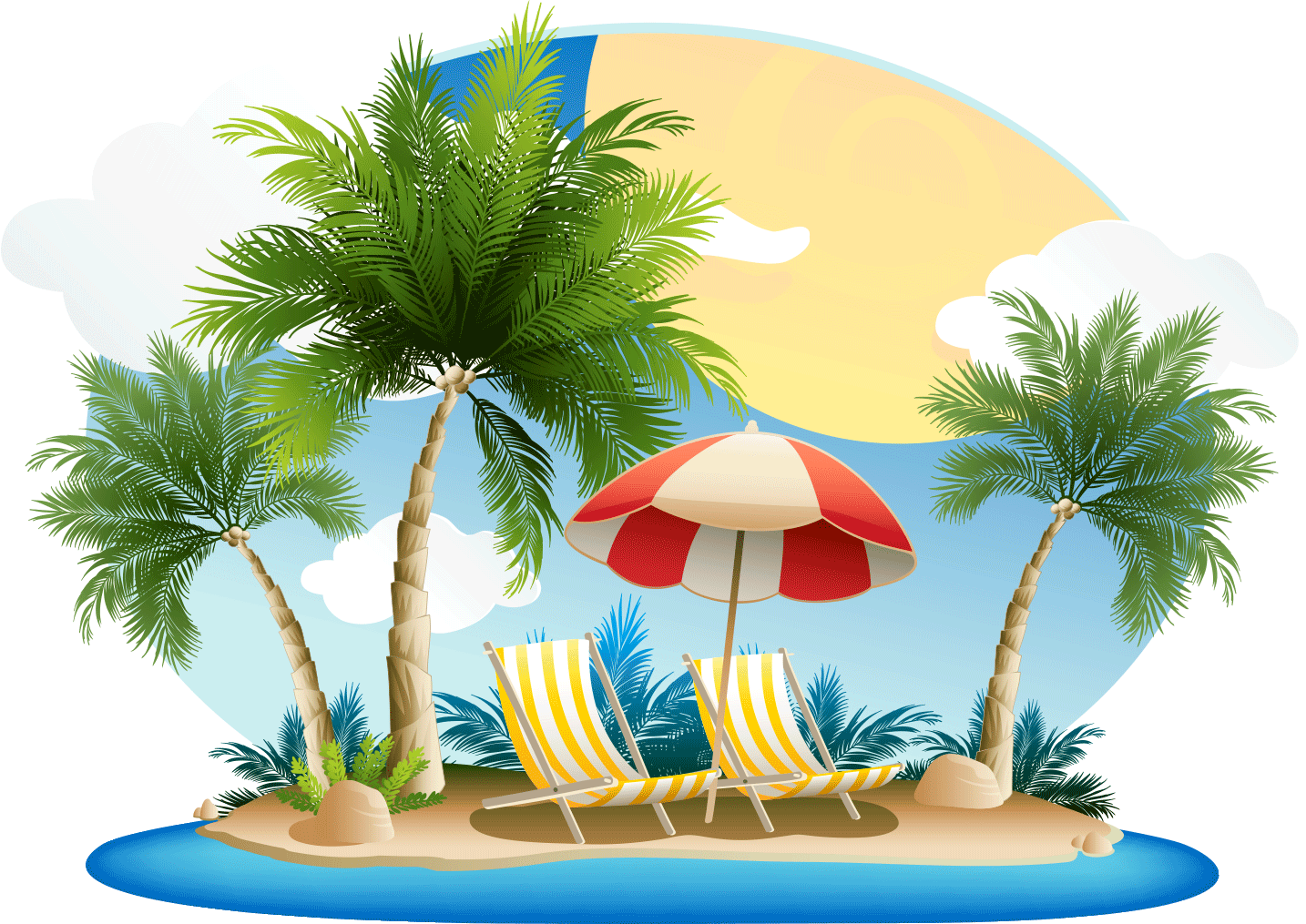 Click here to add content, content to match the title. Click here to add content, content to match the title.
Click here to add content, content to match the title. Click here to add content, content to match the title.
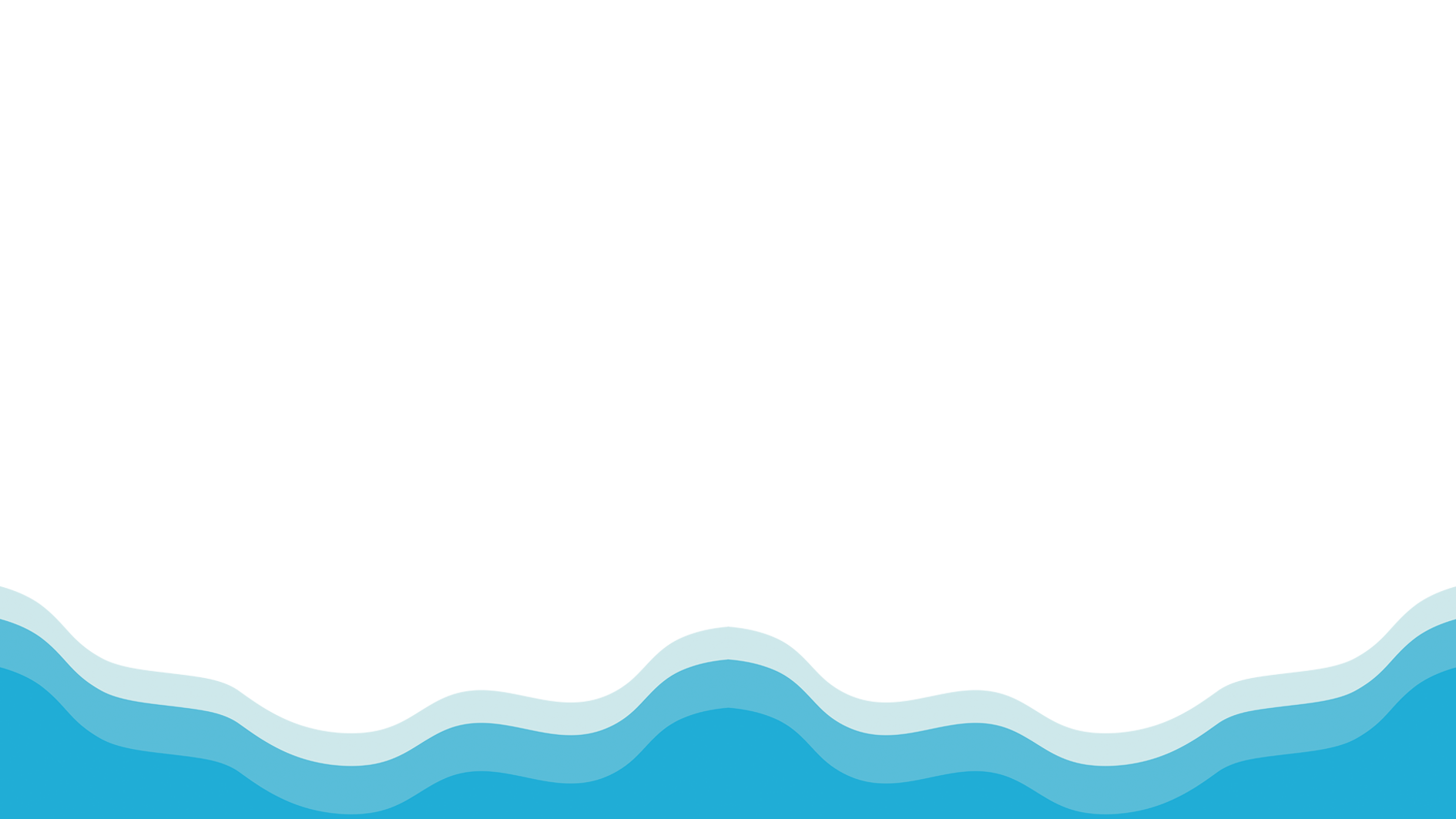 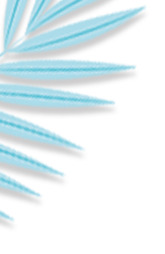 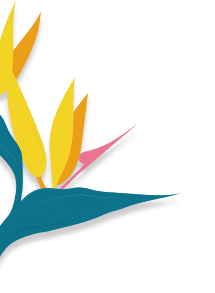 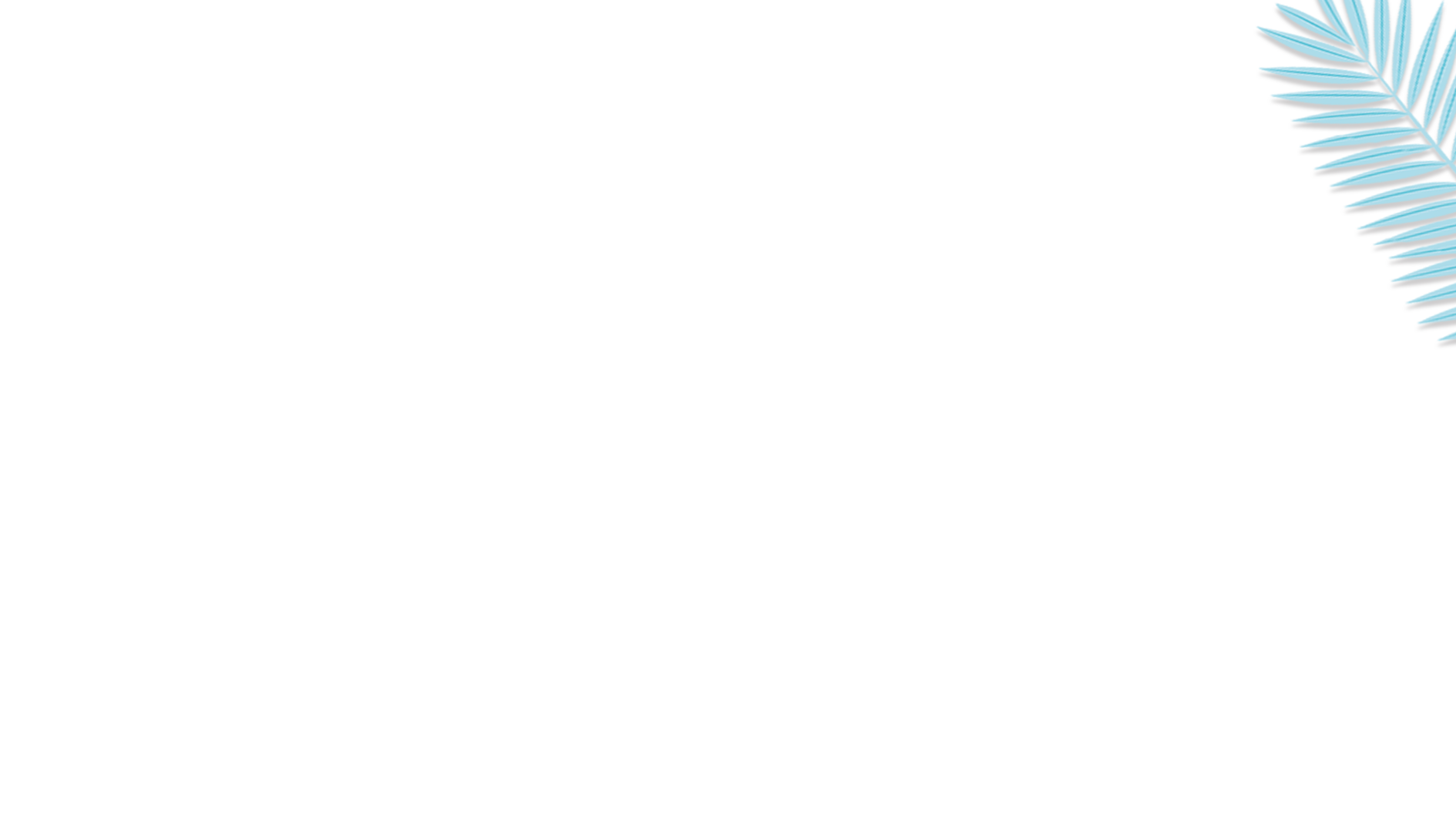 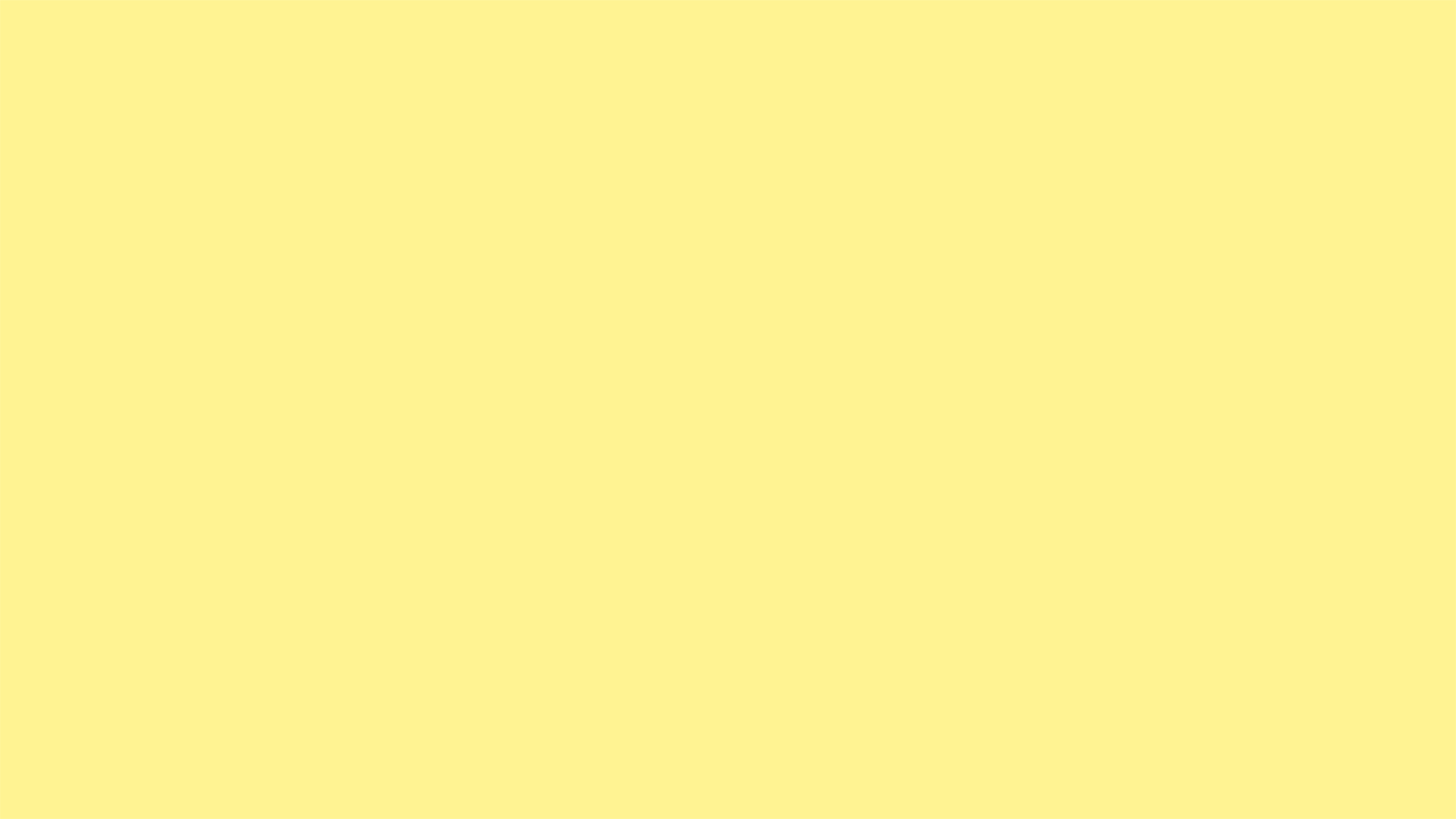 01
02
03
04
05
Add title text
Add title text
Add title text
Click here to add content, content to match the title.
Click here to add content, content to match the title.
Click here to add content, content to match the title.
Add title text
Add title text
Click here to add content, content to match the title.
Click here to add content, content to match the title.
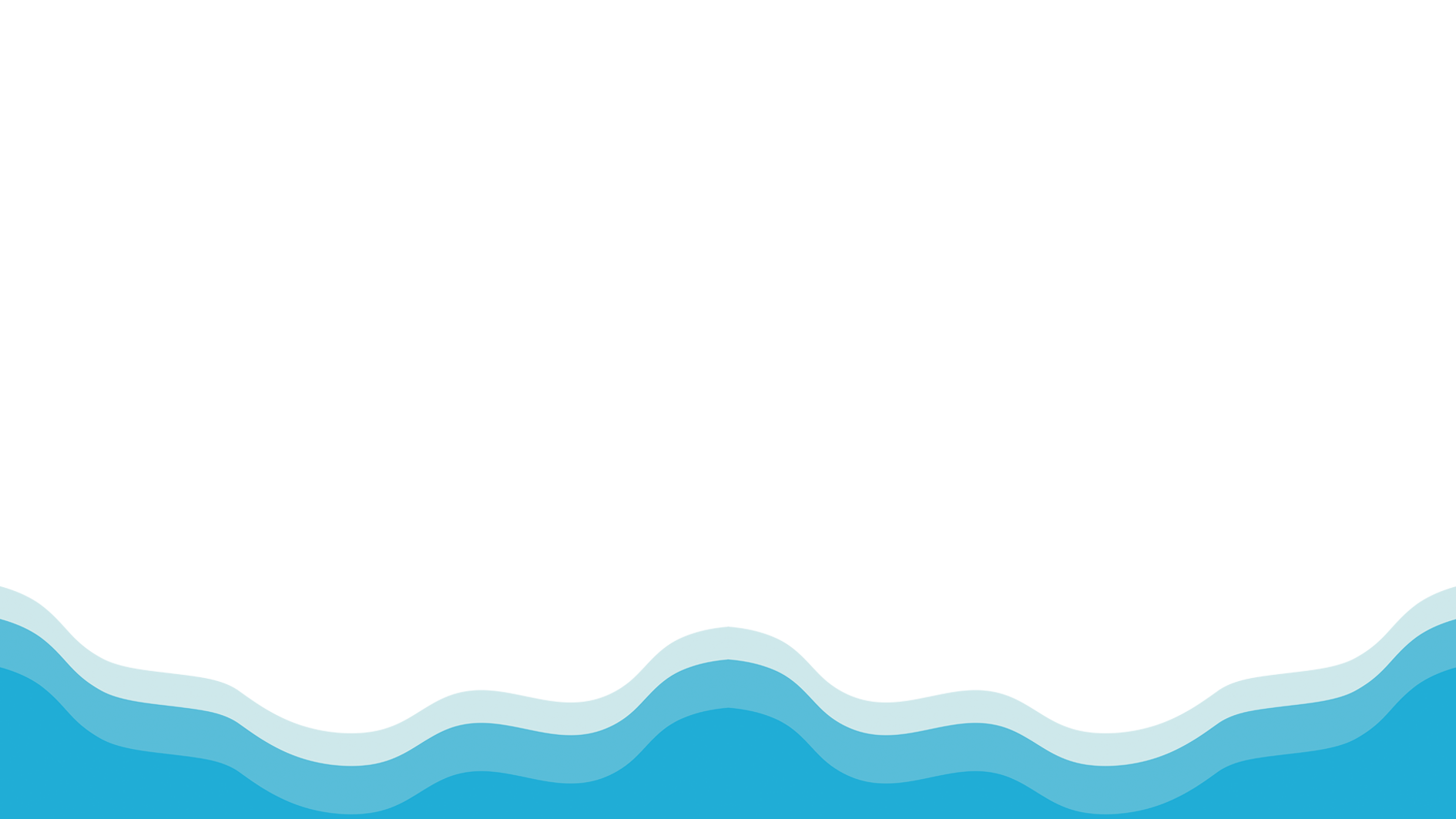 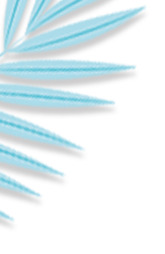 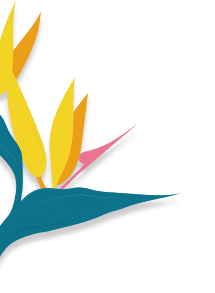 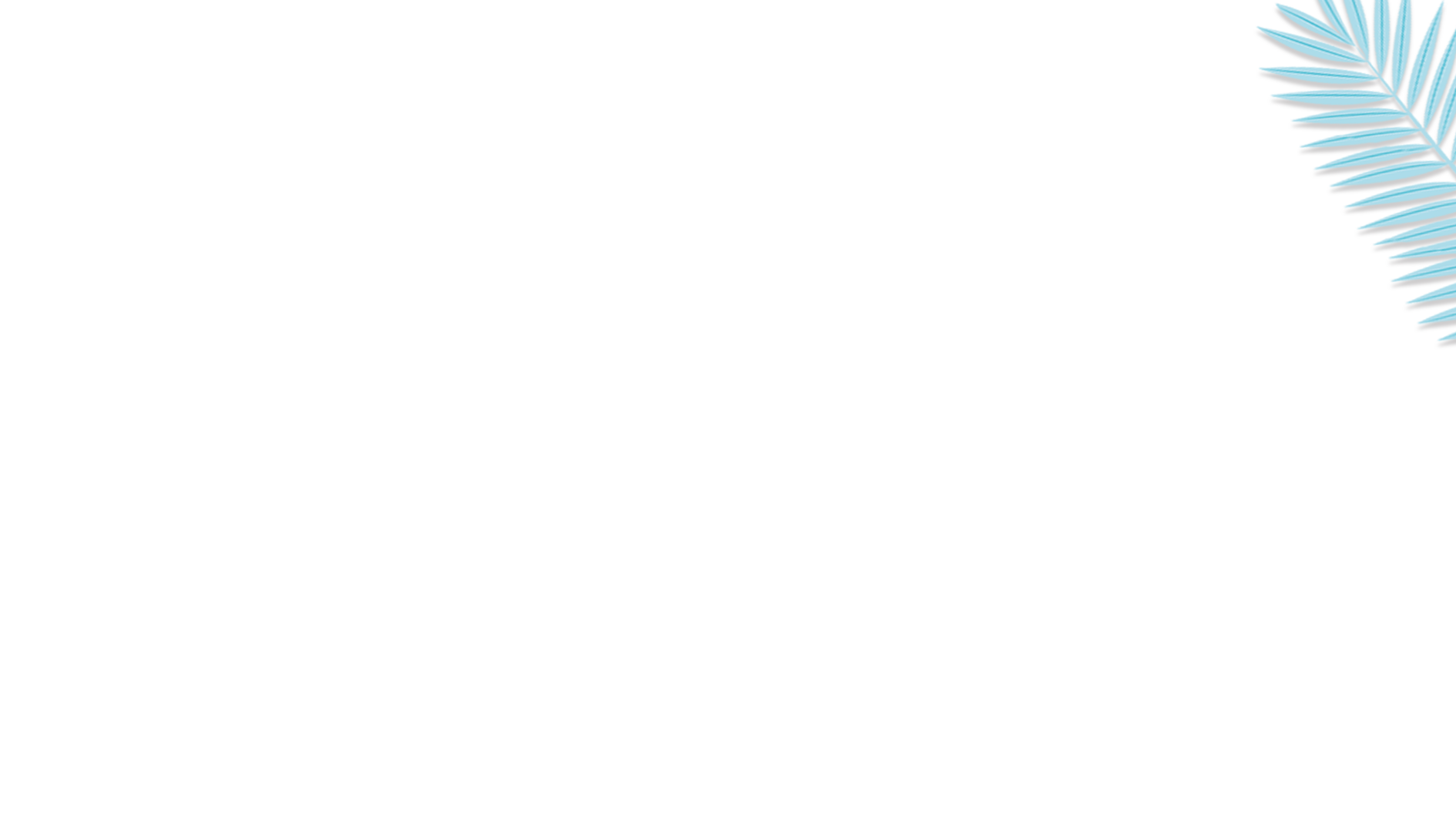 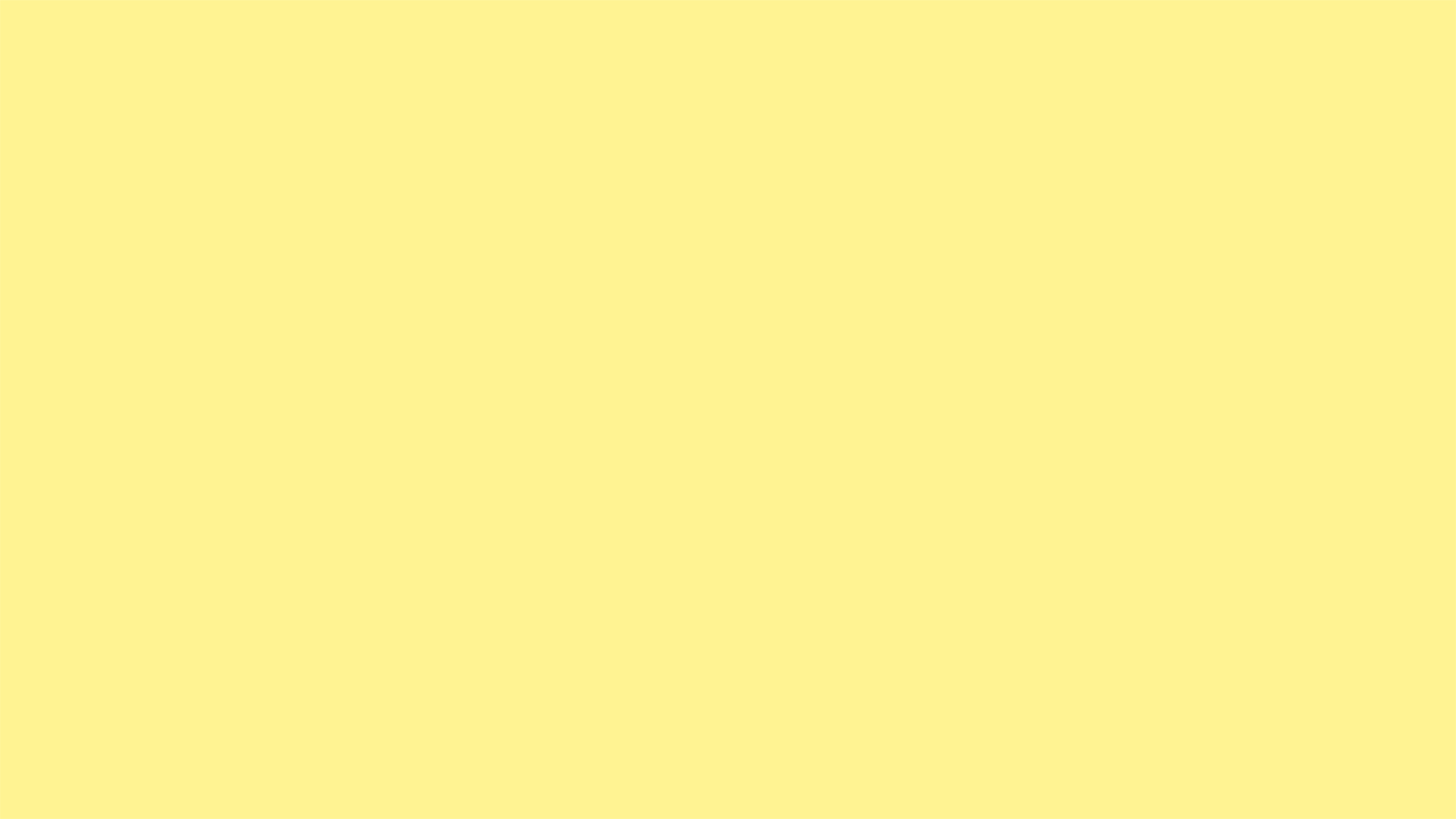 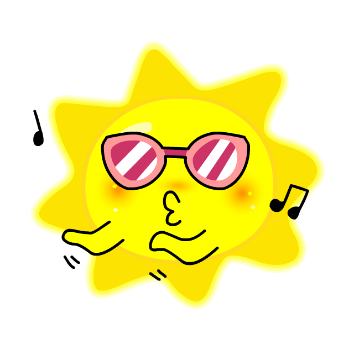 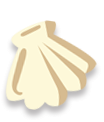 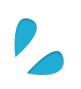 04
Add title text
Click here to add content, content to match the title.
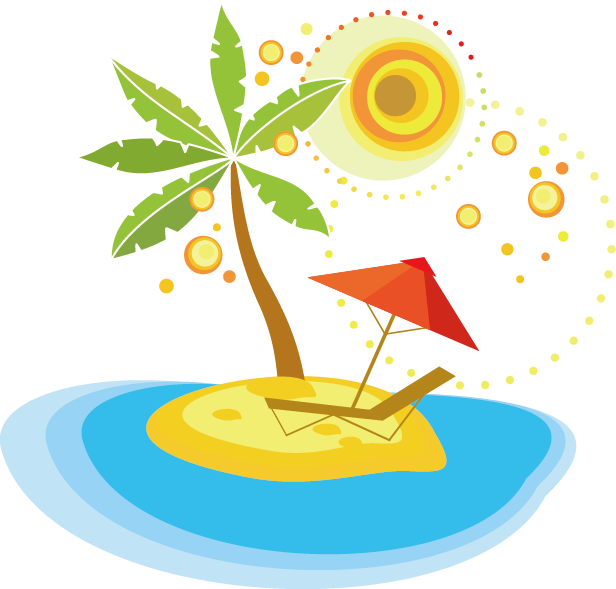 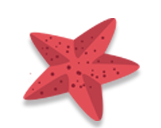 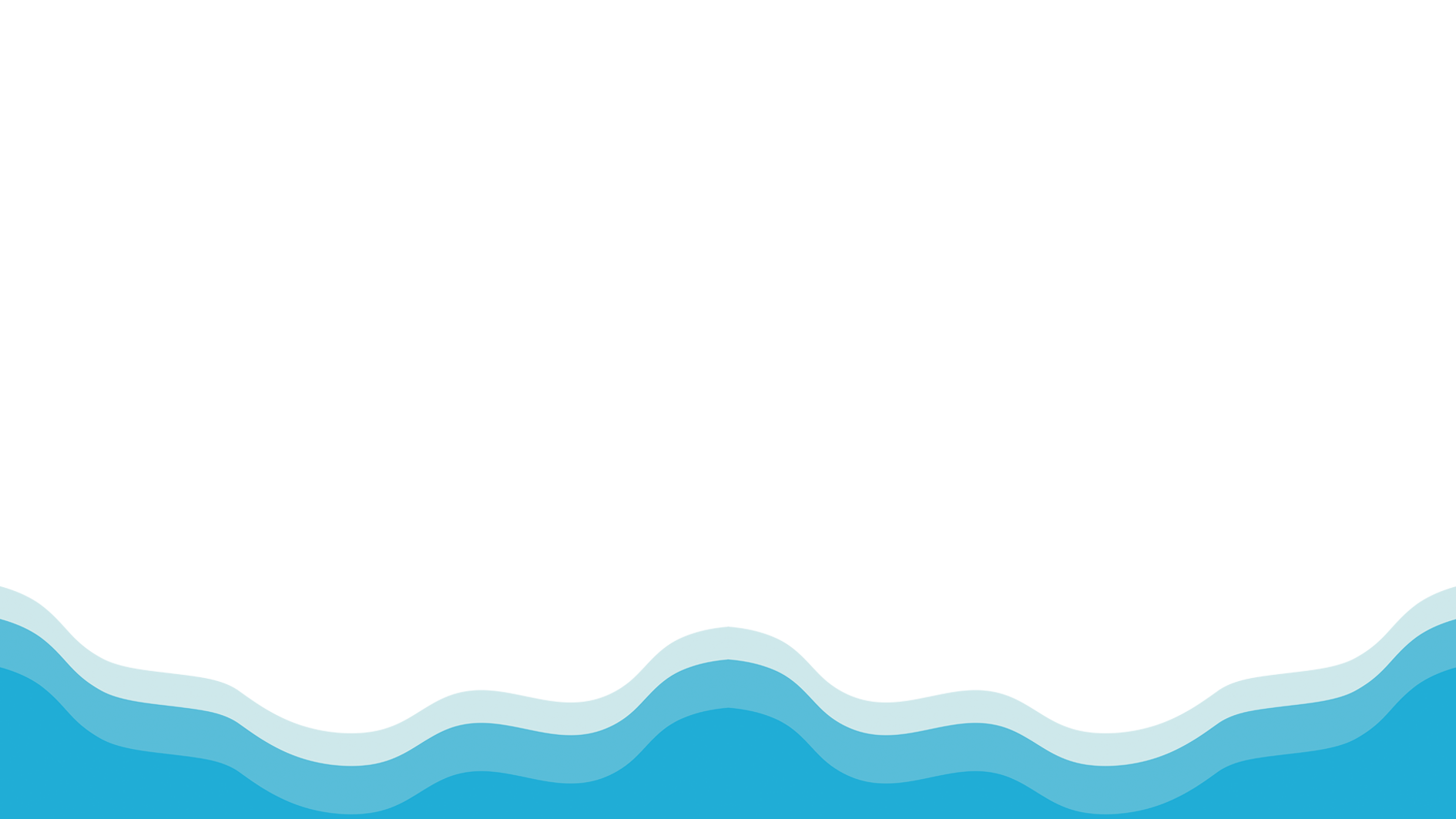 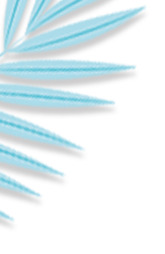 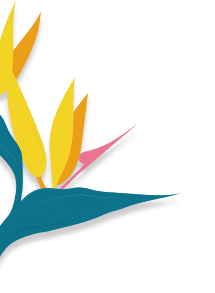 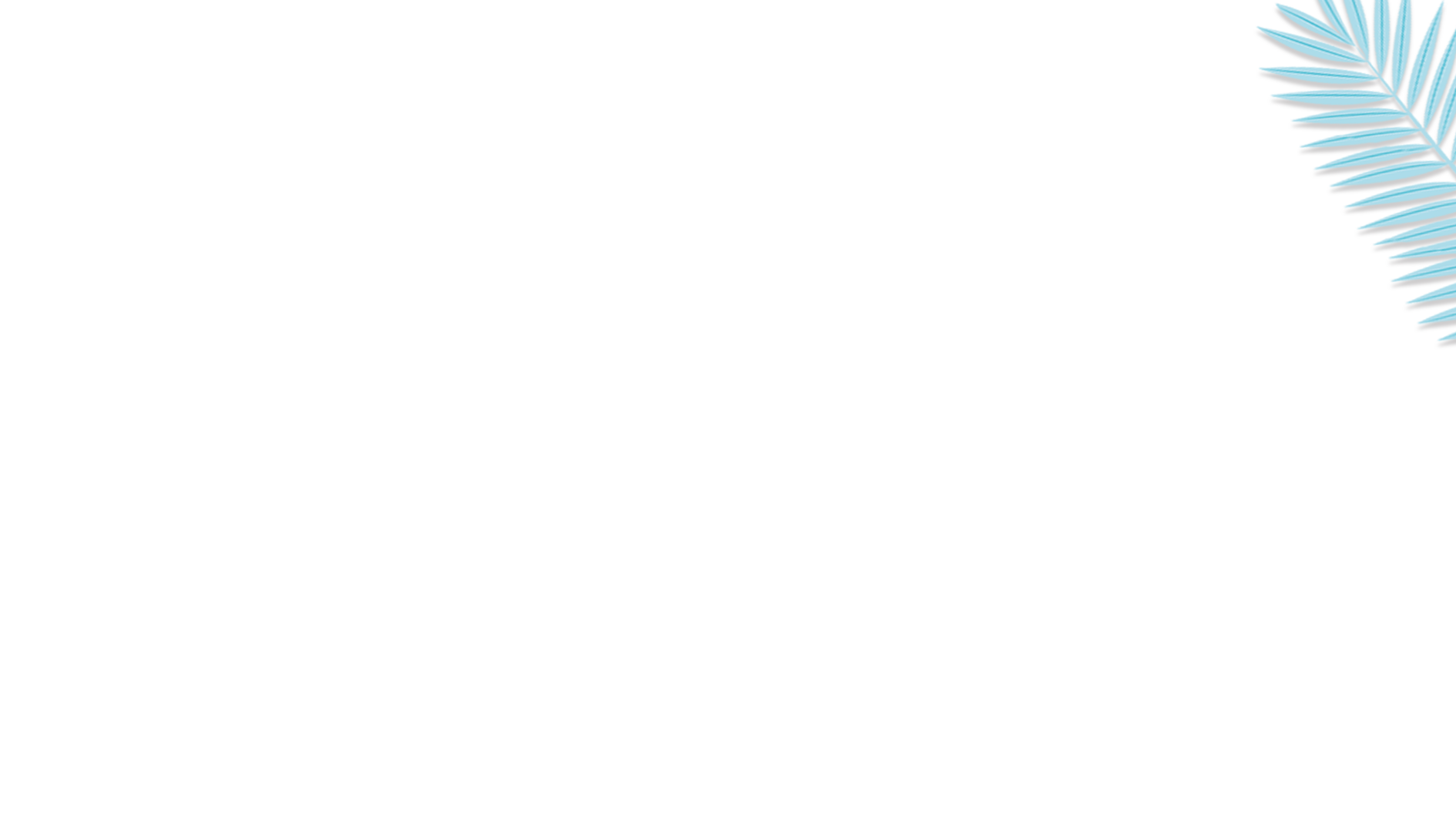 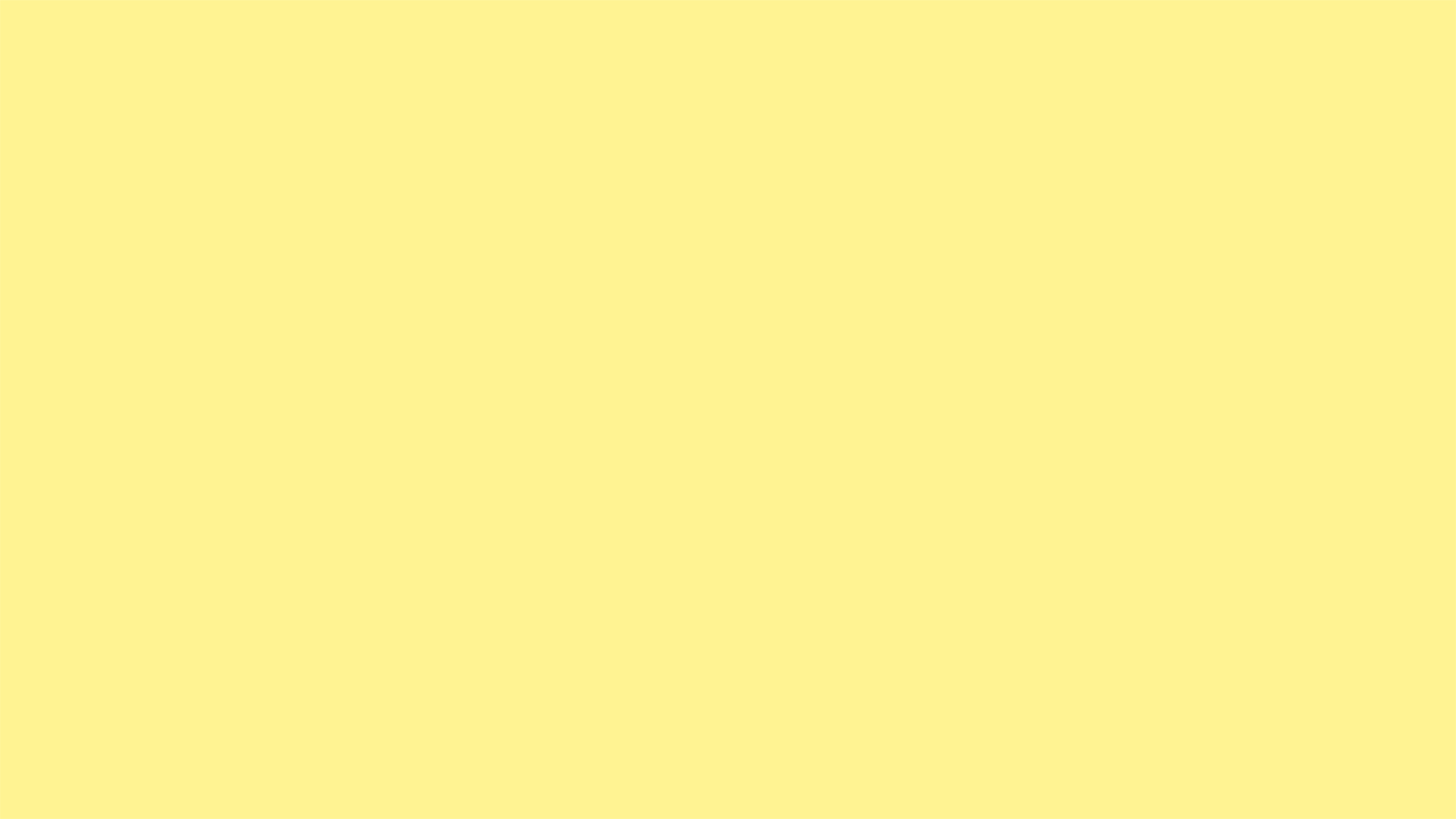 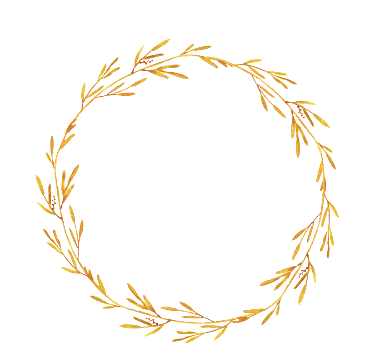 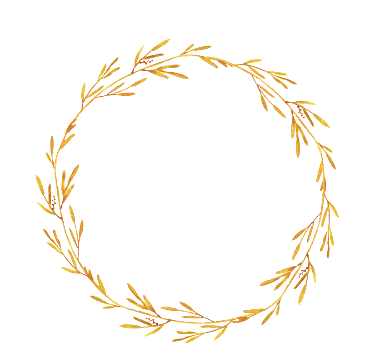 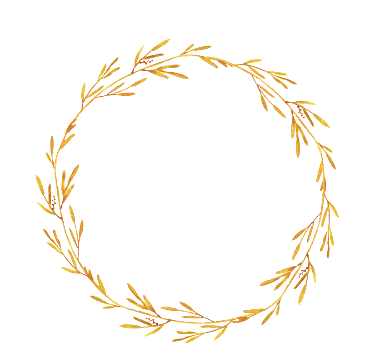 Add title
Add title
Add title
We provide professional-quality free PowerPoint templates to help you with your business presentations - freeppt7.com
We provide professional-quality free PowerPoint templates to help you with your business presentations - freeppt7.com
We provide professional-quality free PowerPoint templates to help you with your business presentations - freeppt7.com
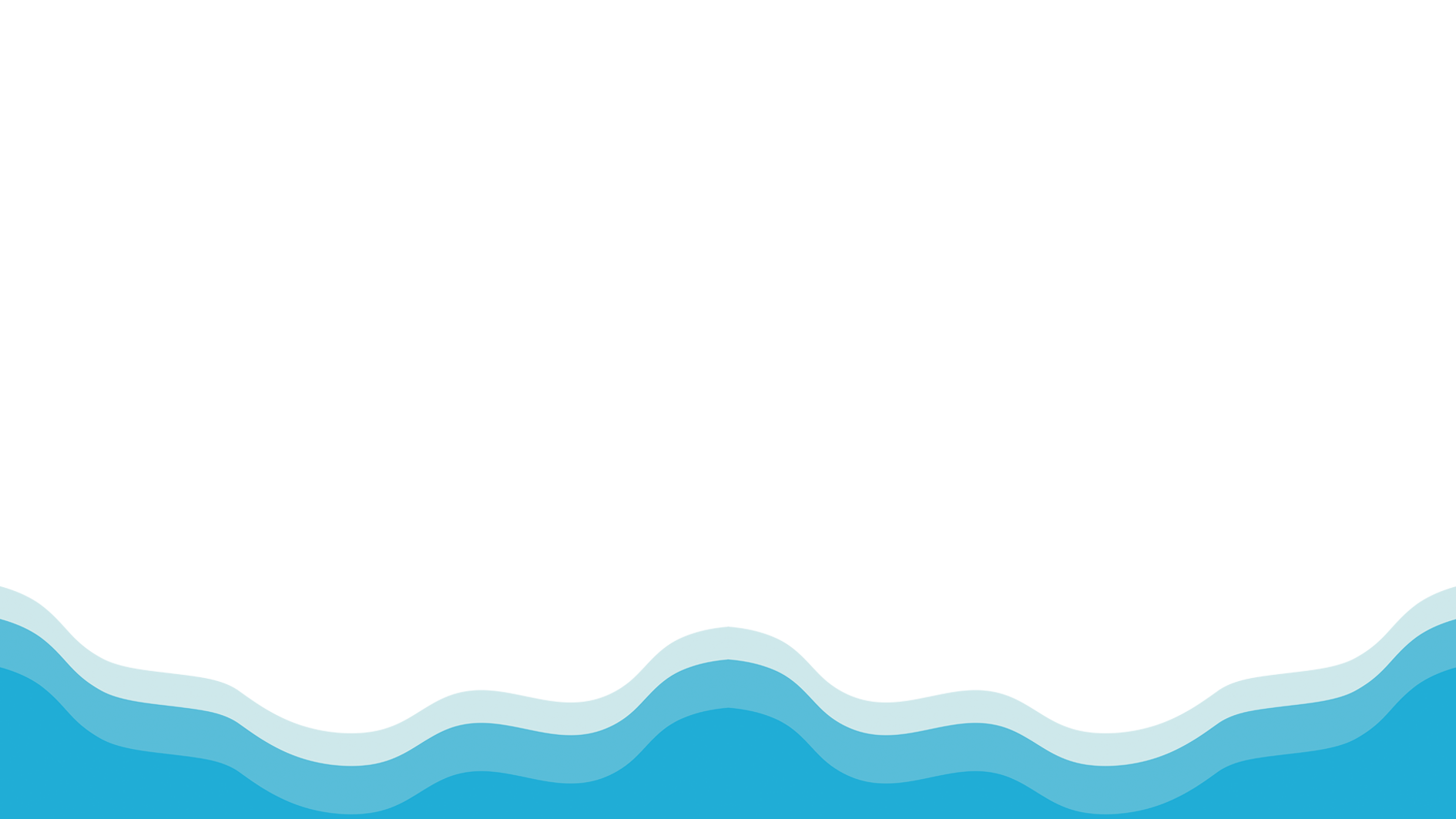 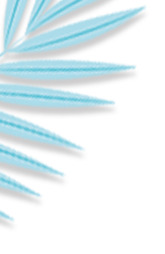 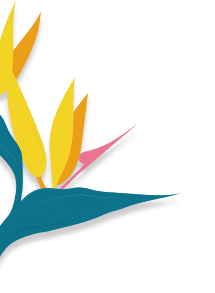 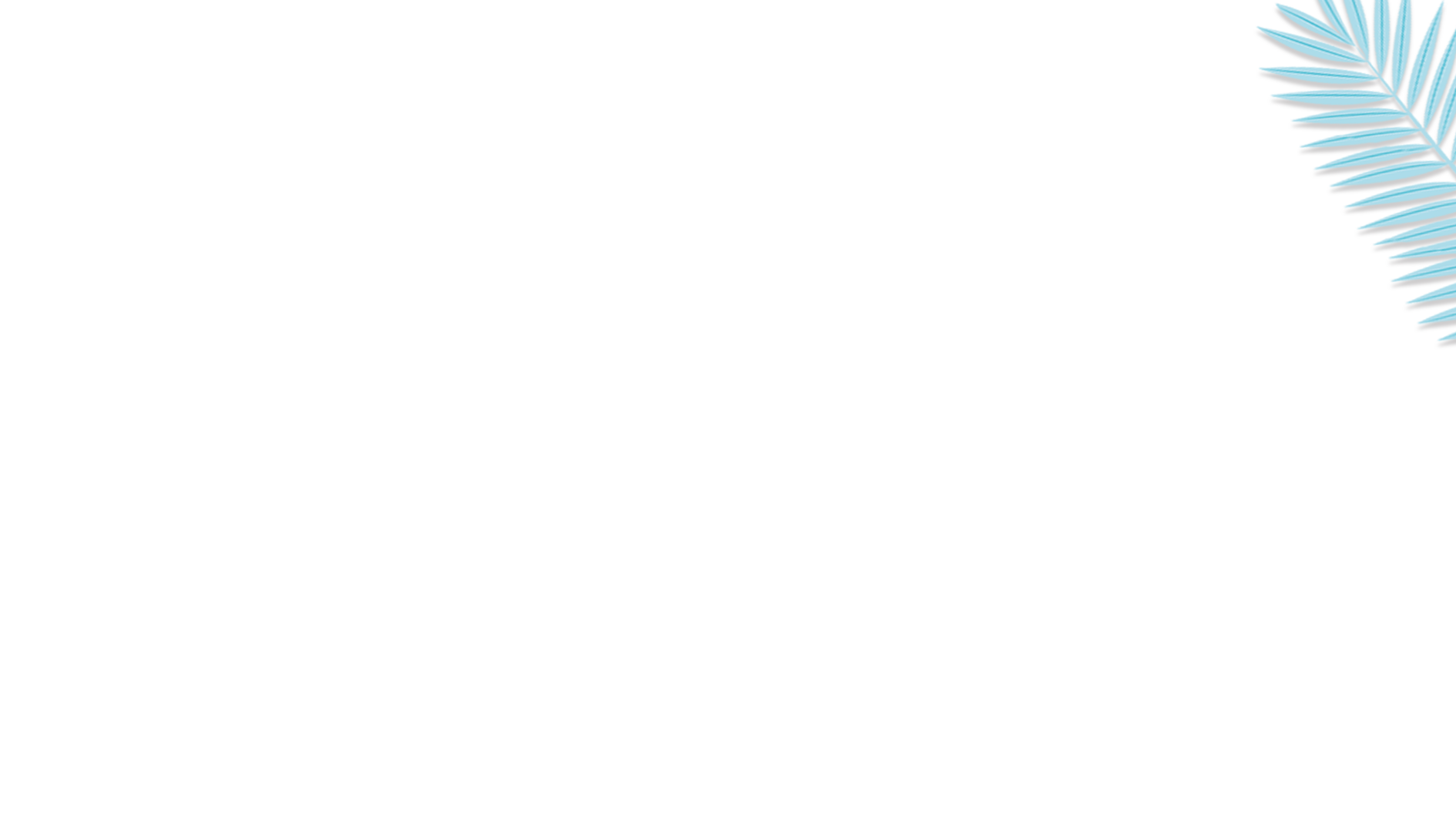 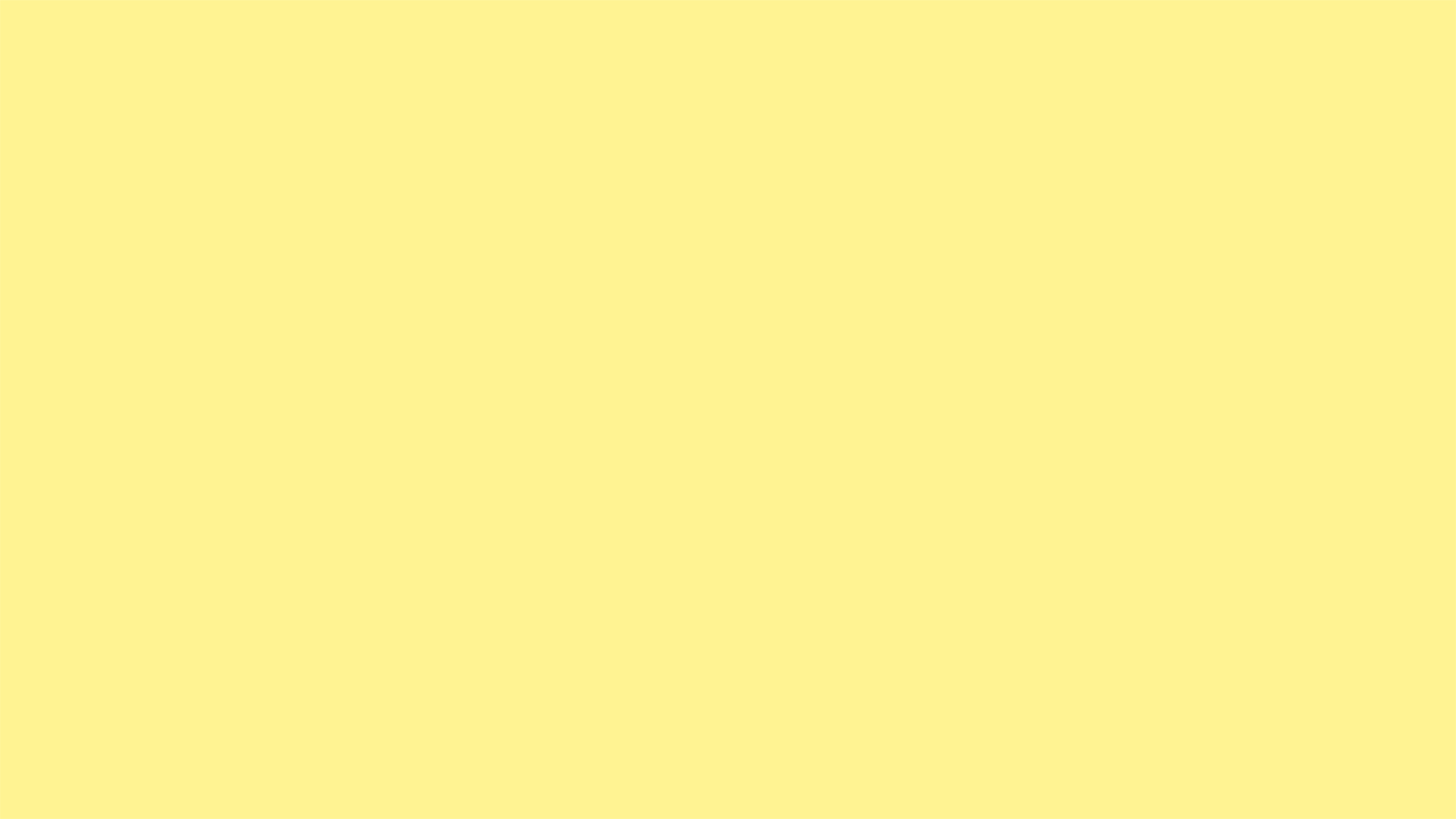 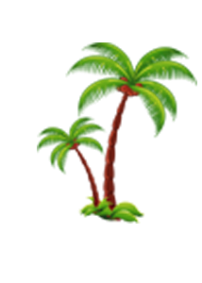 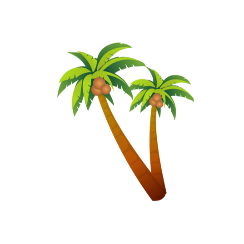 Add title text
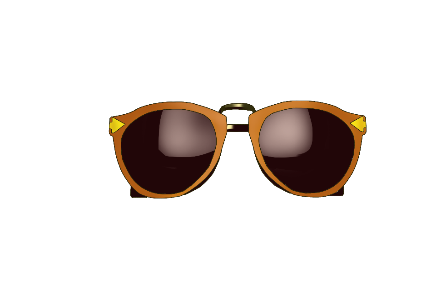 Click here to add content, content to match the title..
Click here to add content, content to match the title.
Click here to add content, content to match the title.
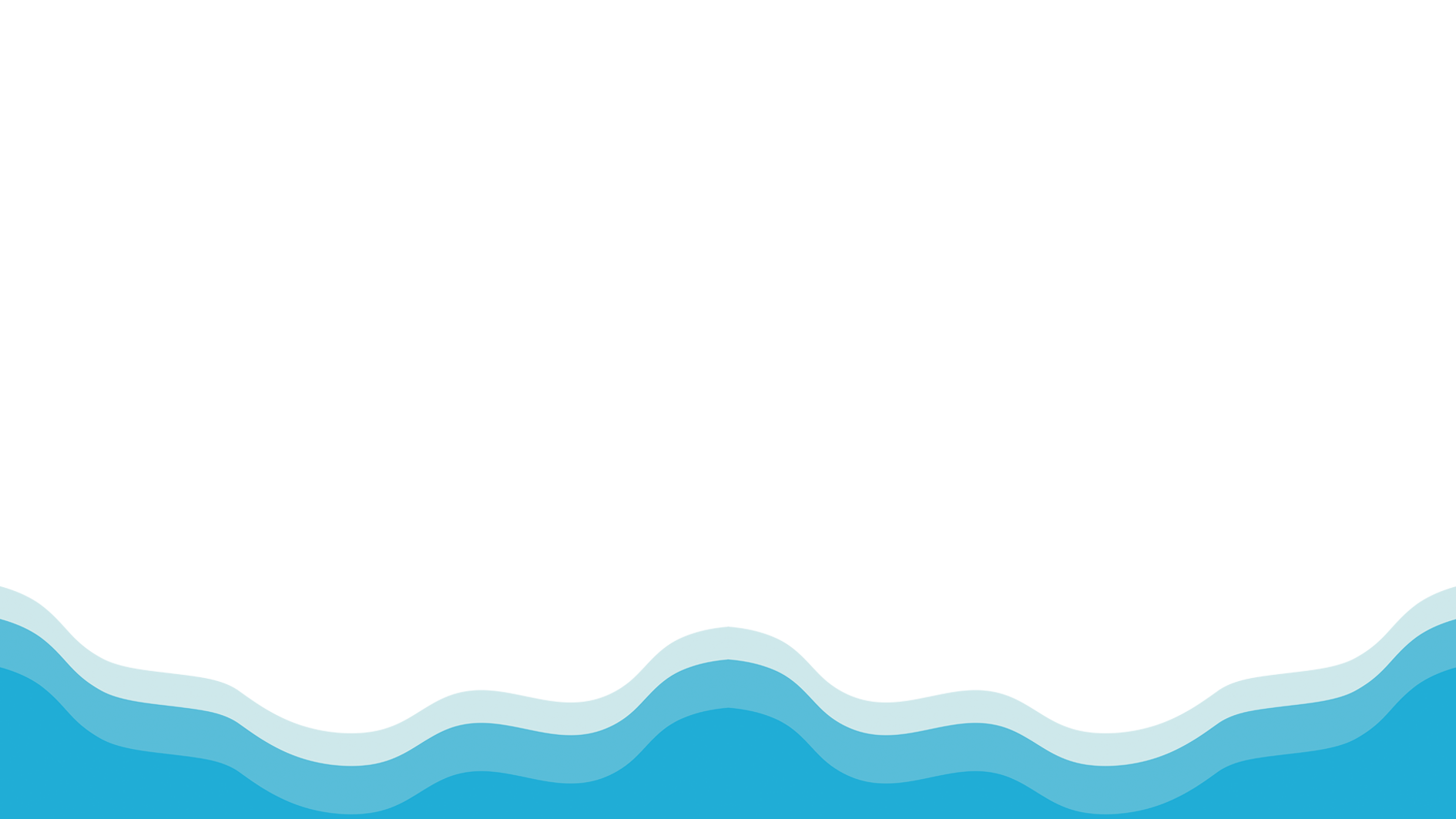 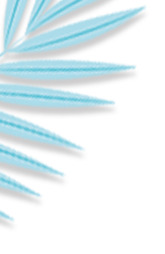 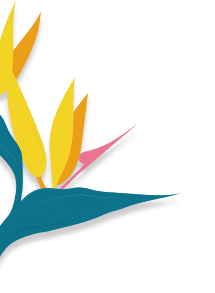 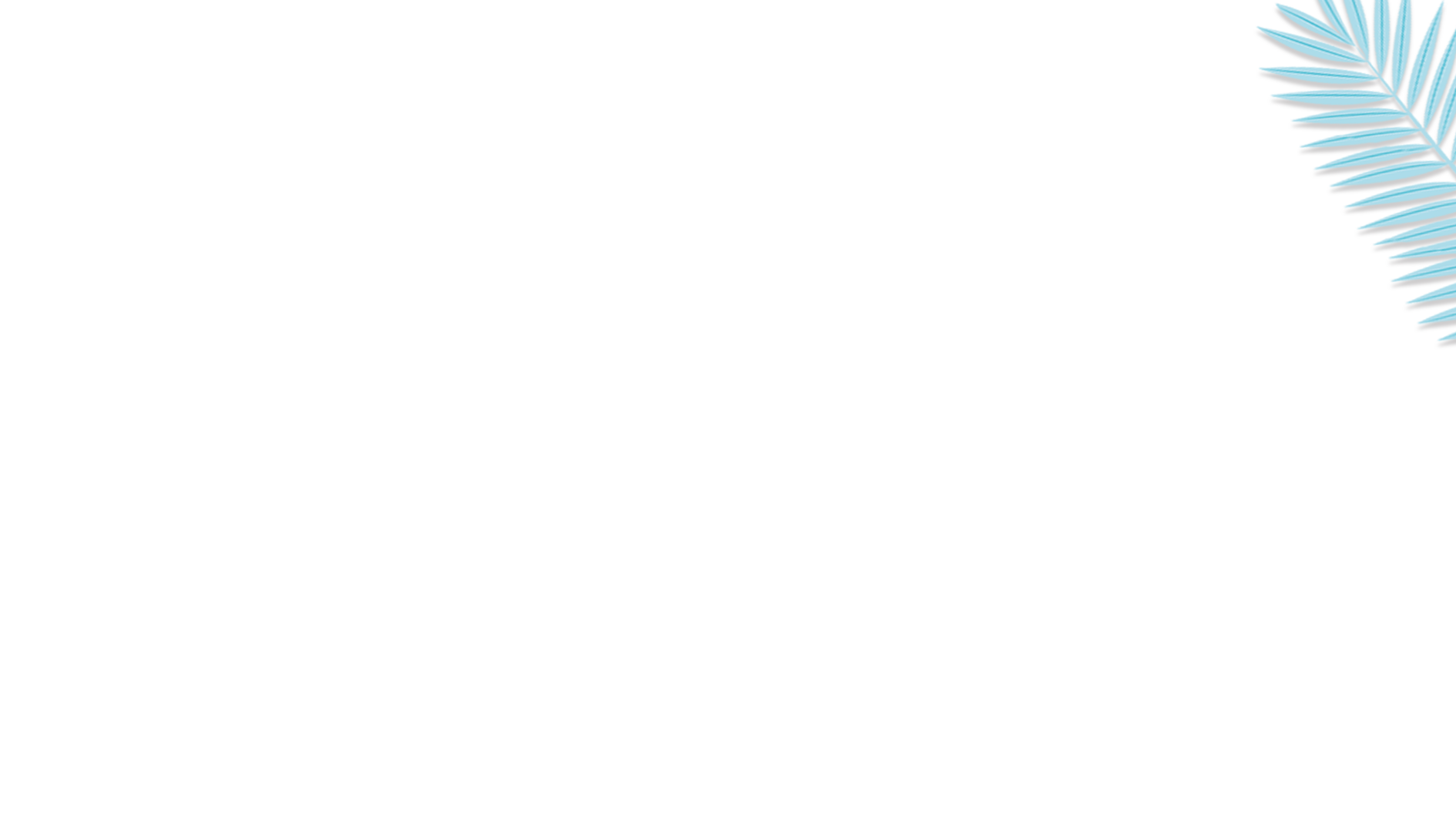 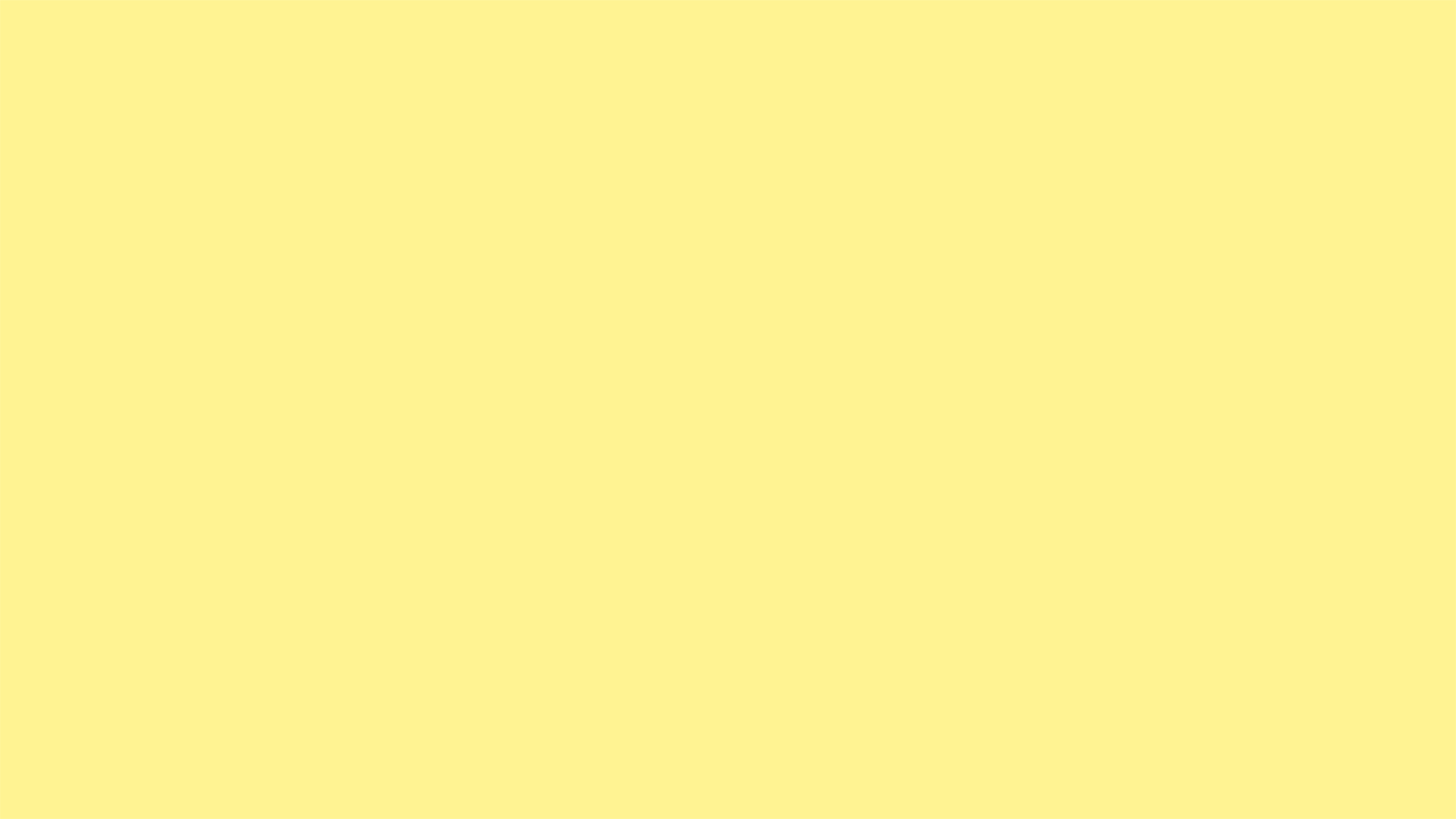 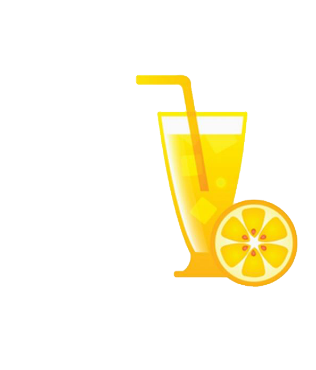 Add title text
We provide professional-quality free PowerPoint templates to help you with your business presentations - freeppt7.com
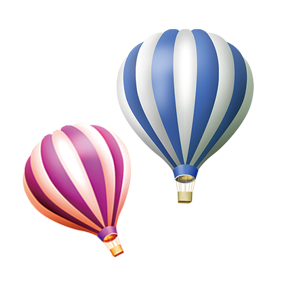 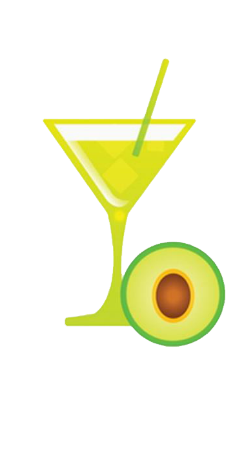 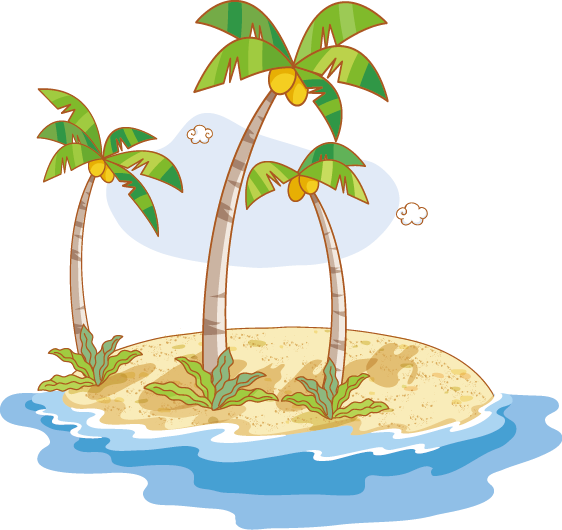 Add title text
We provide professional-quality free PowerPoint templates to help you with your business presentations - freeppt7.com
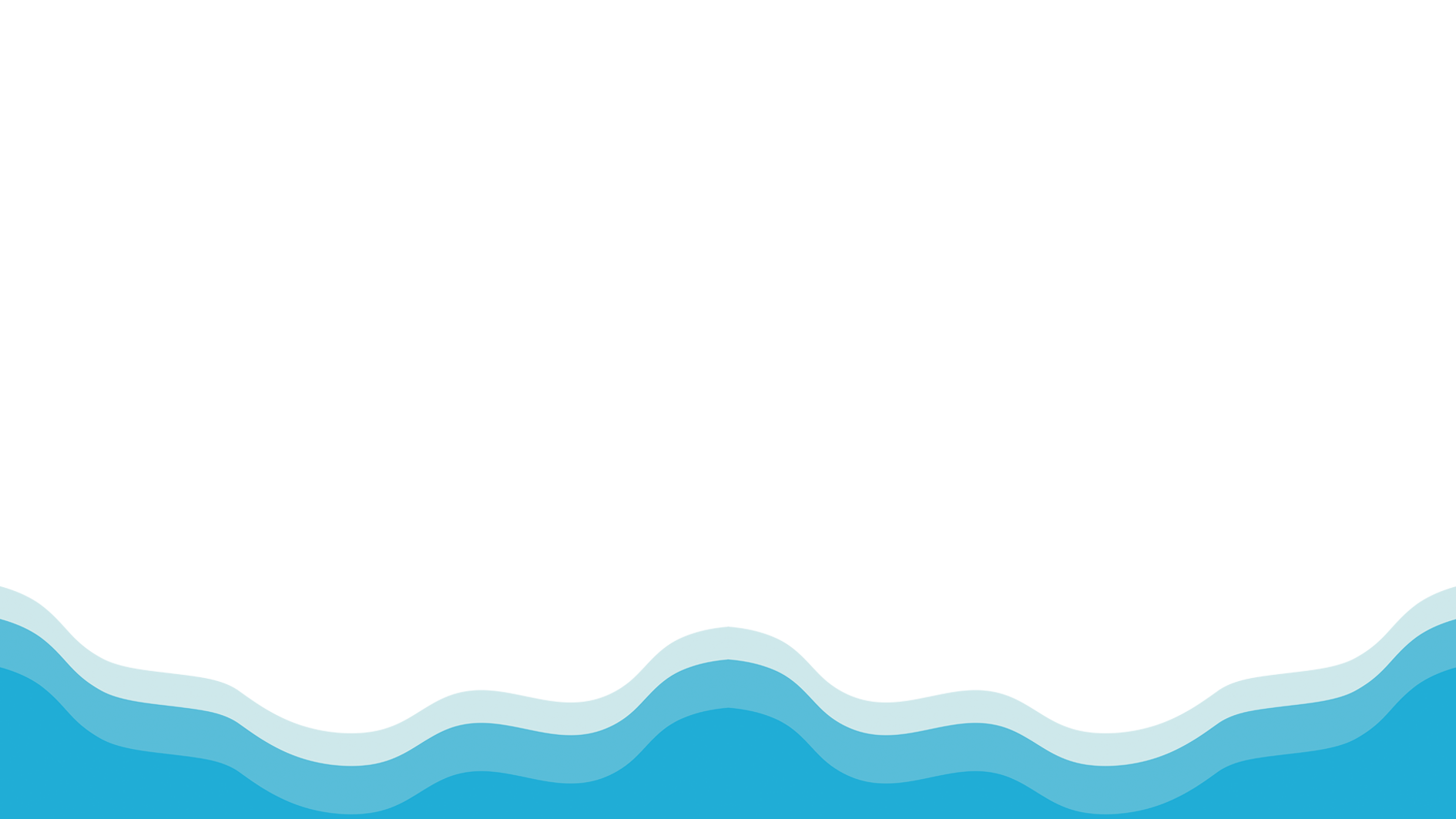 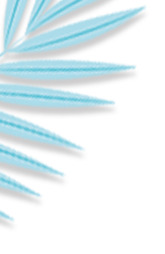 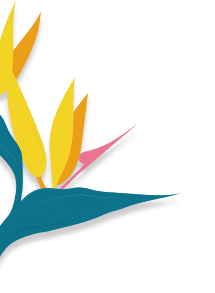 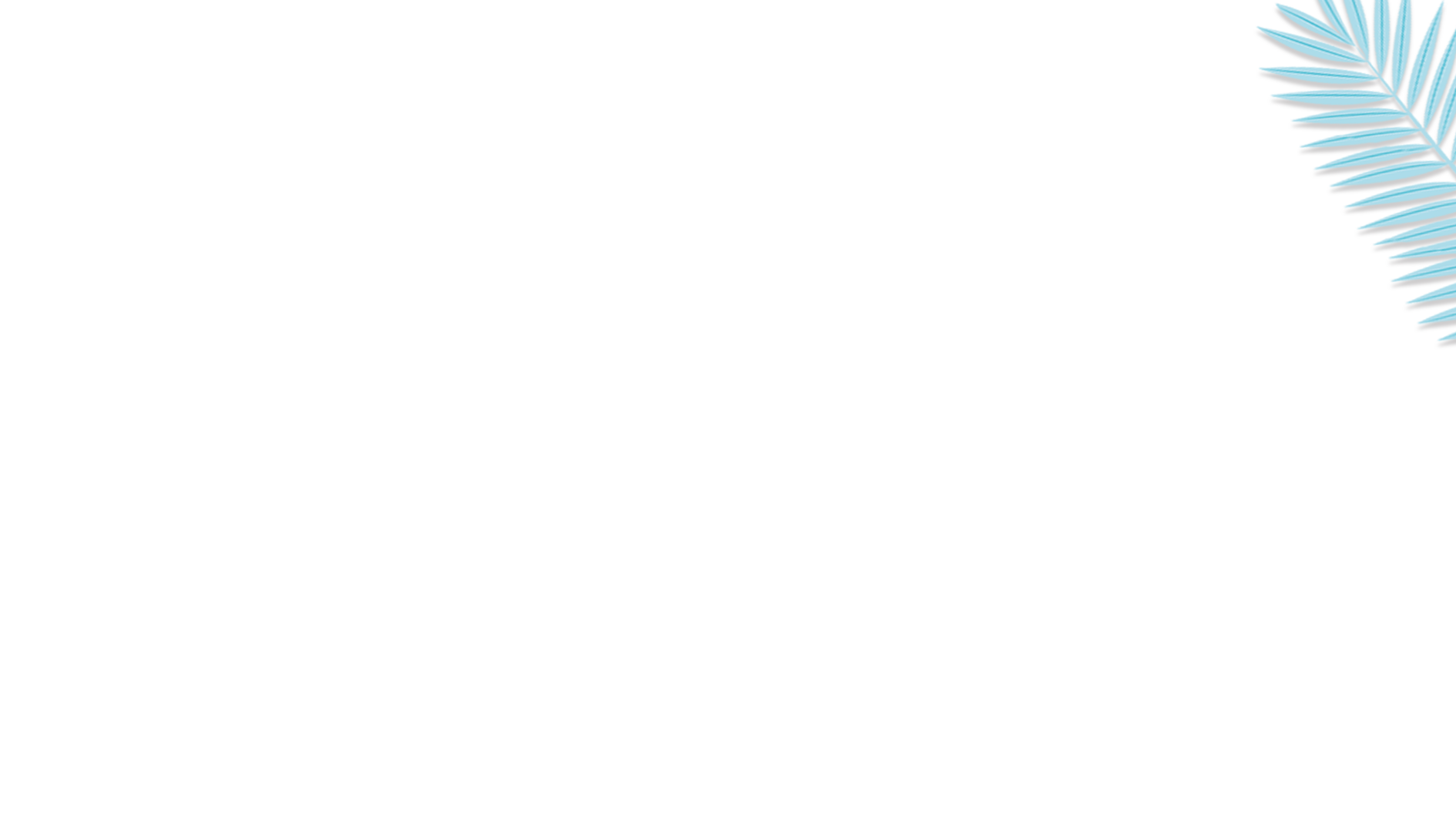 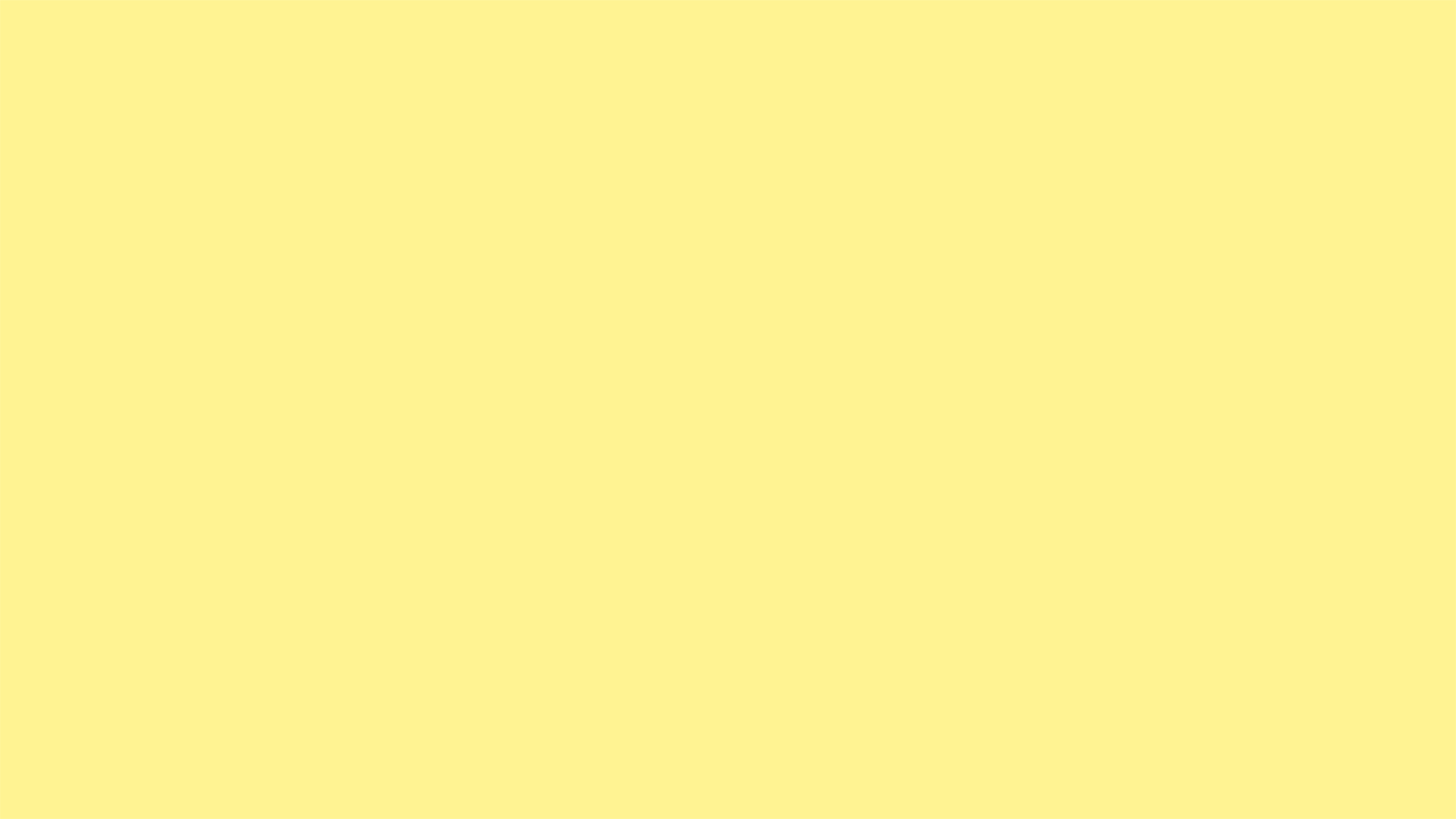 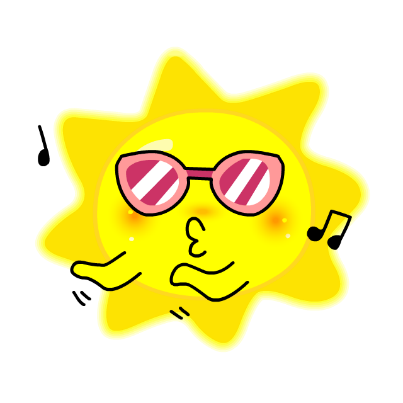 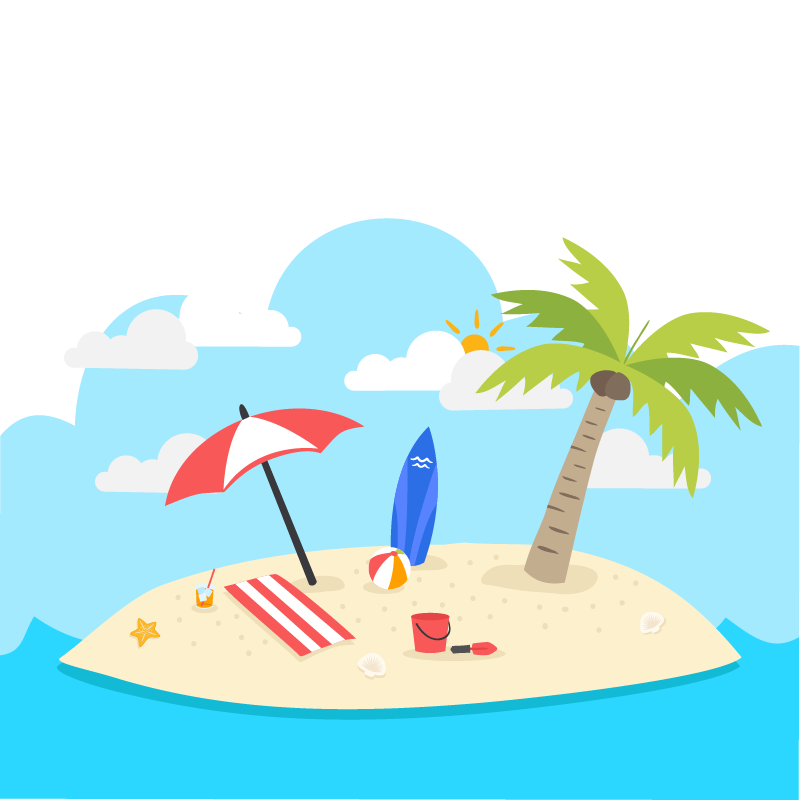 Add title text
Click here to add content, content to match the title. Click here to add content, content to match the title. Click here to add content, content to match the title. Click here to add content, content to match the title.
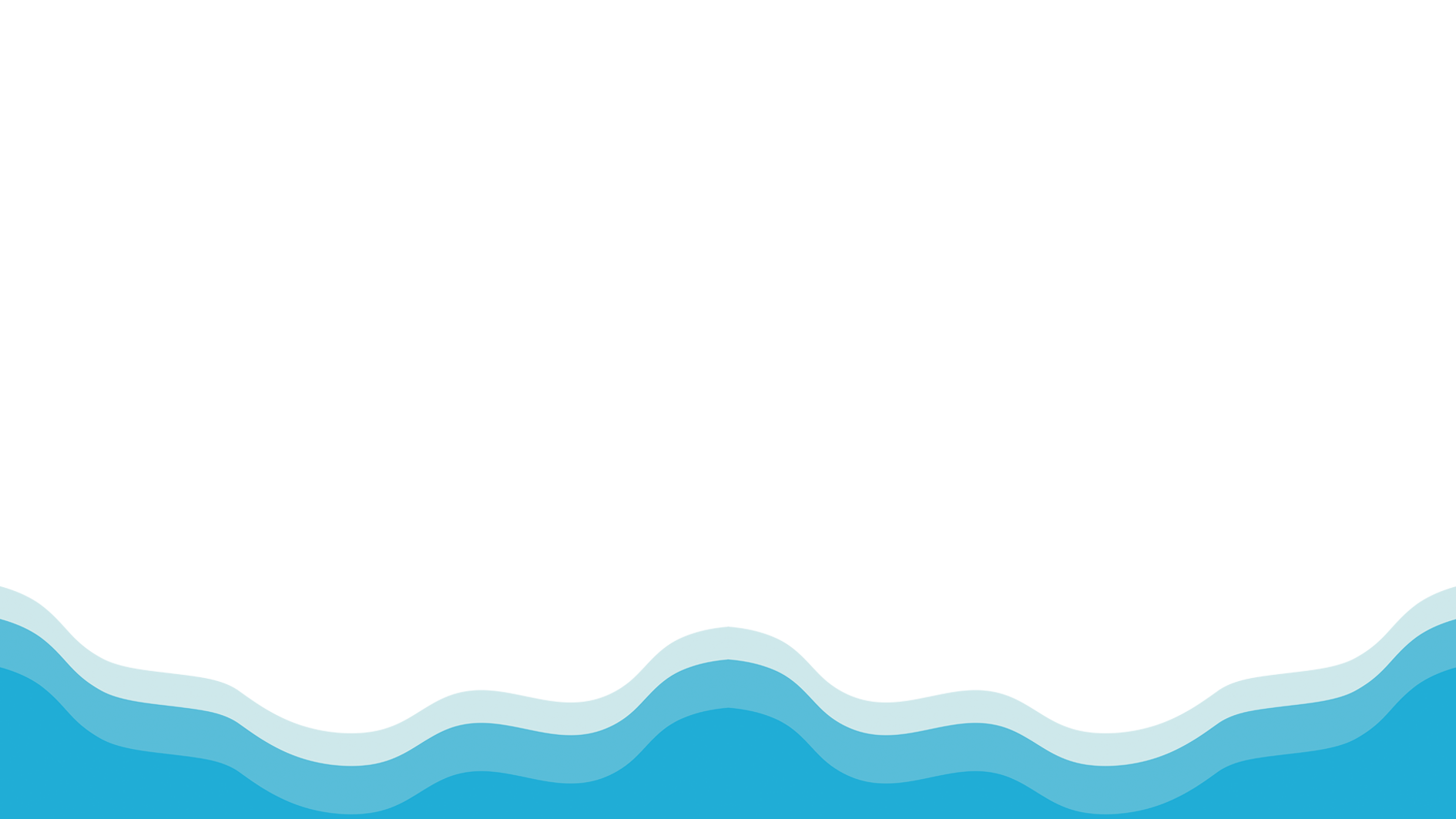 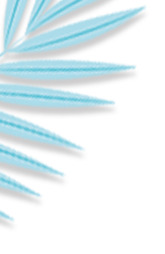 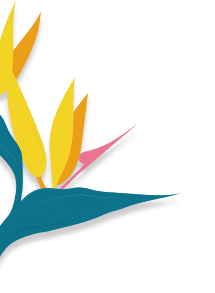 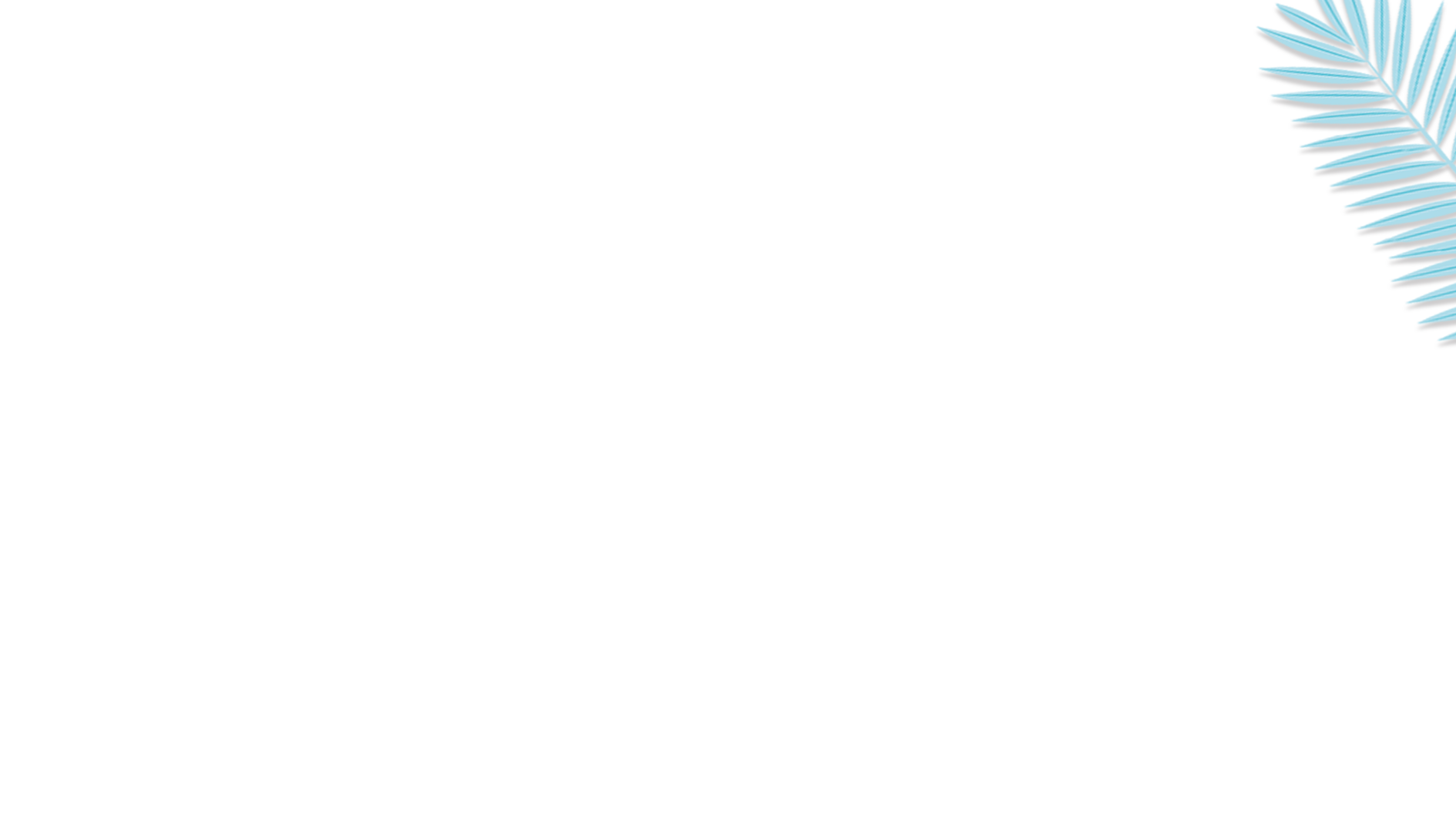 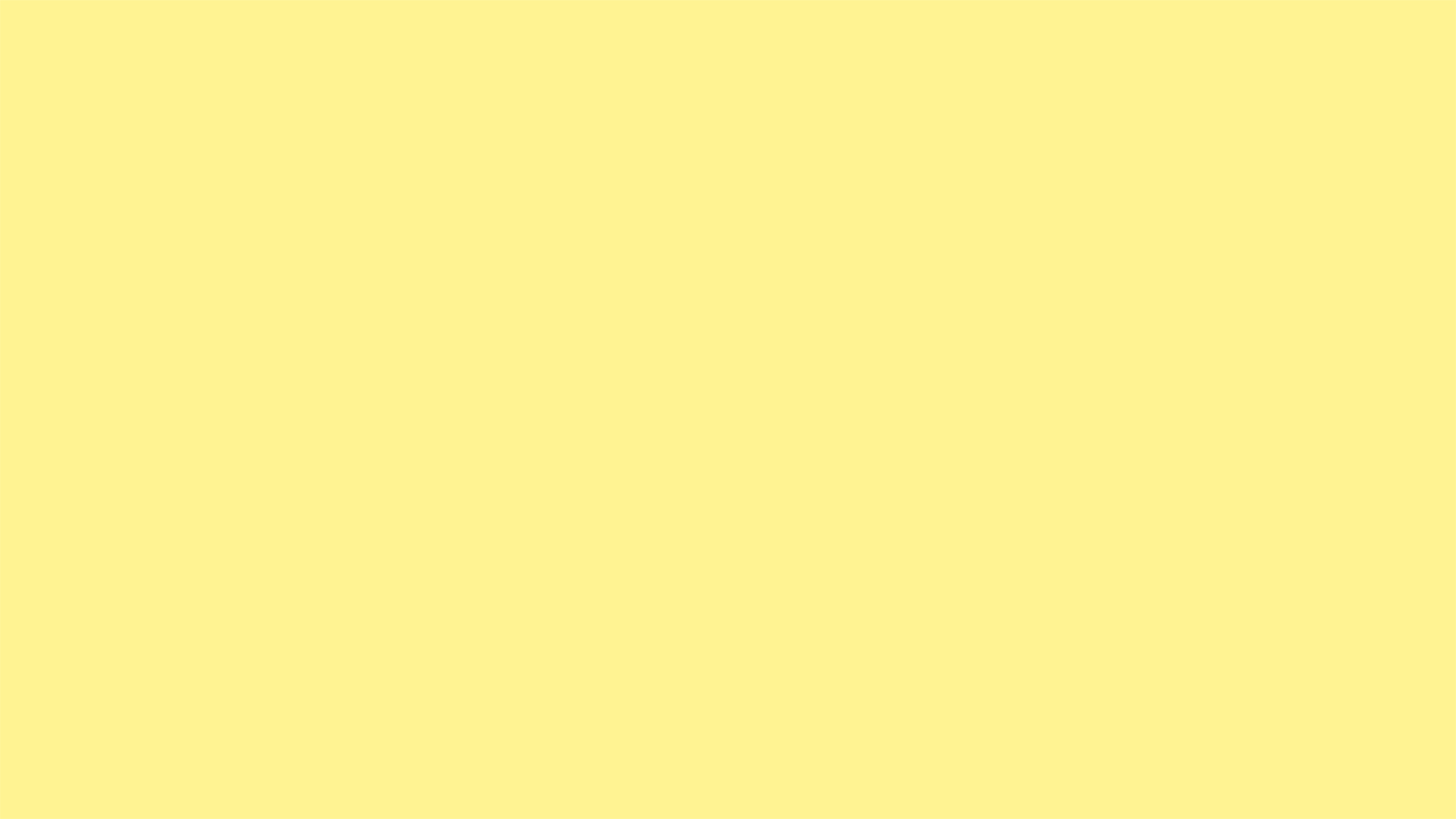 LOGO
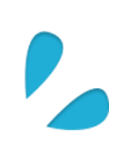 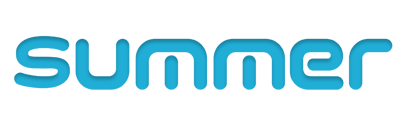 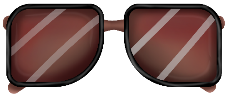 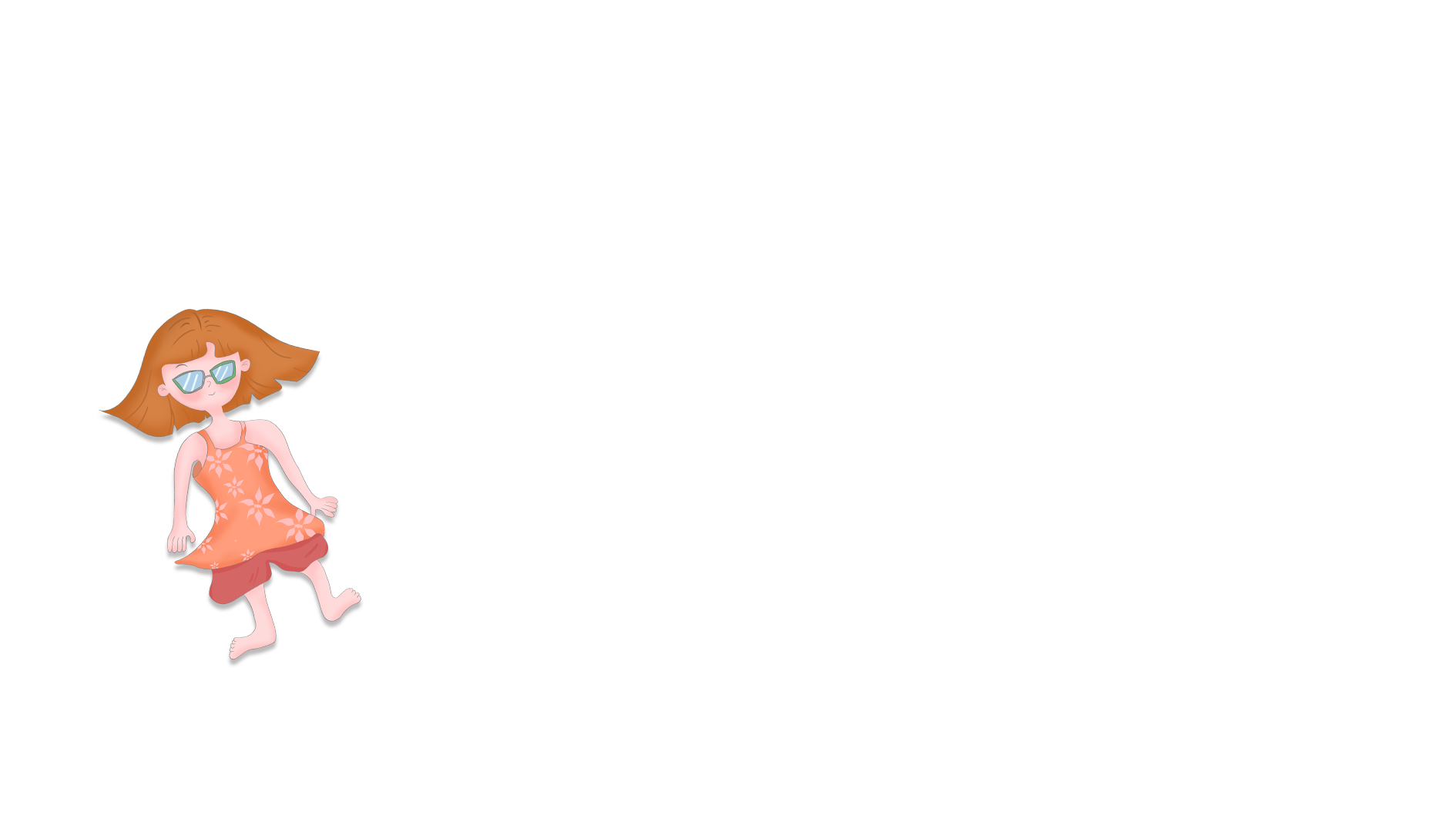 THANK  YOU
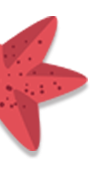 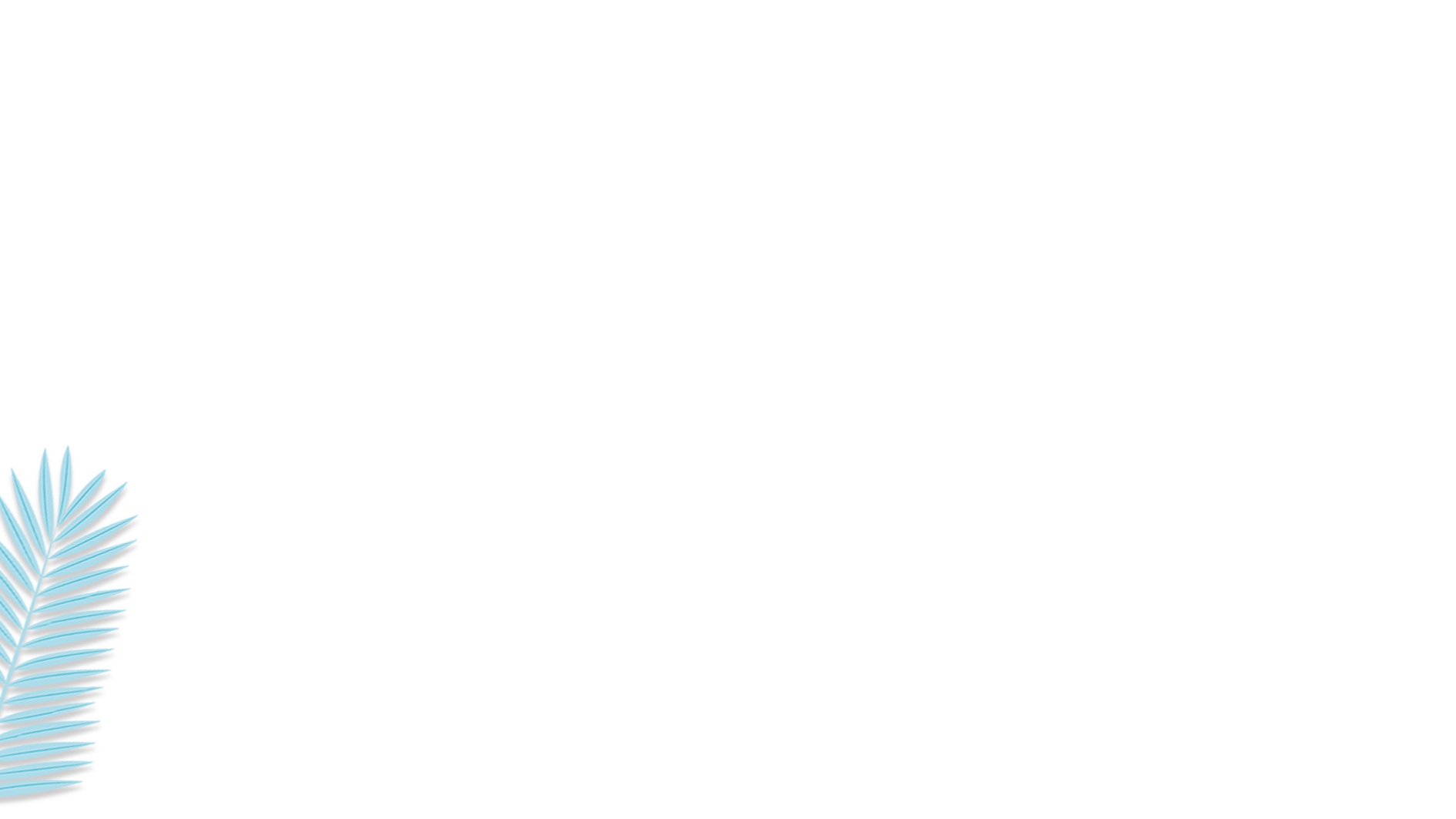 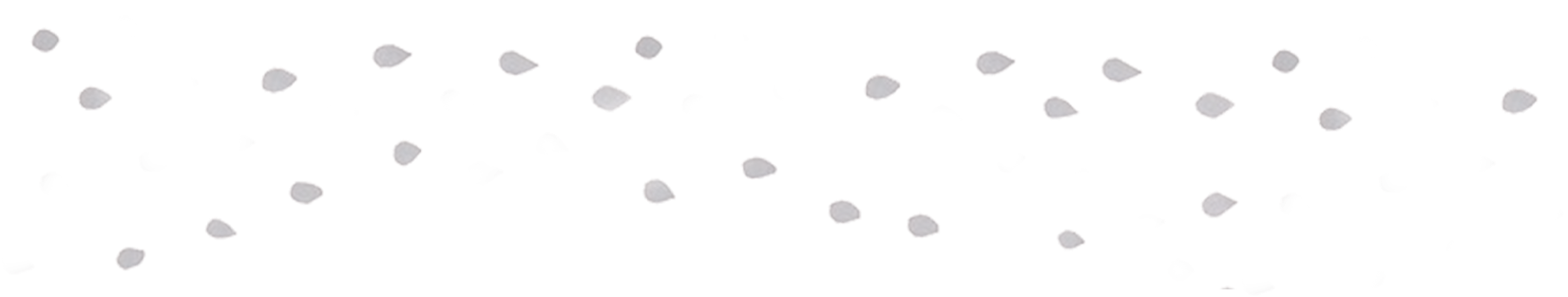 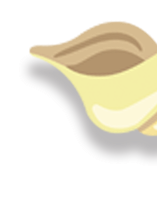 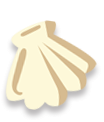 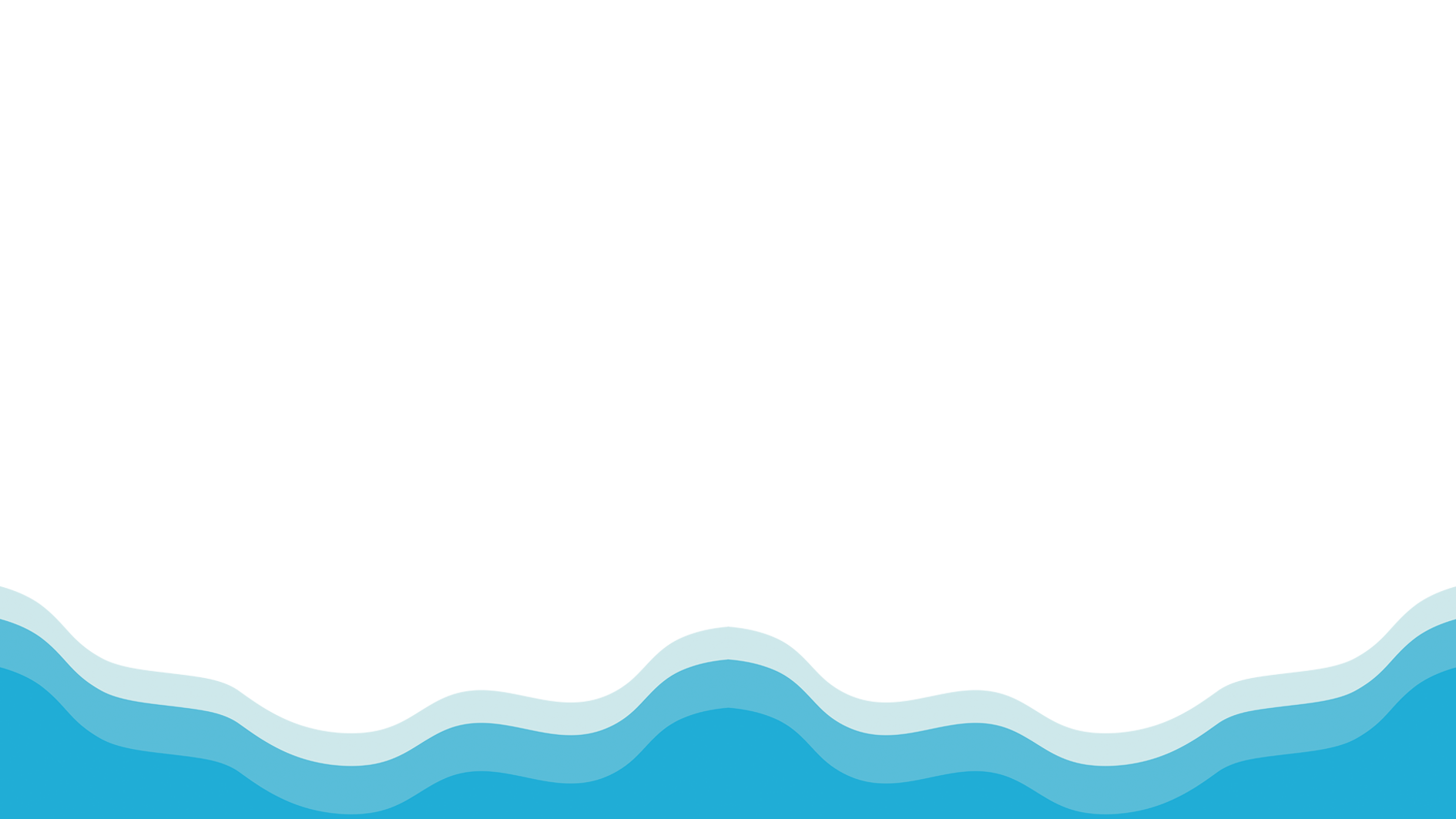 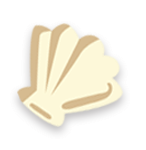 Report ：freeppt7.com
XX.XX.20XX
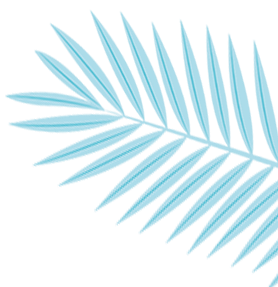 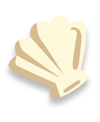 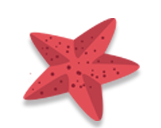 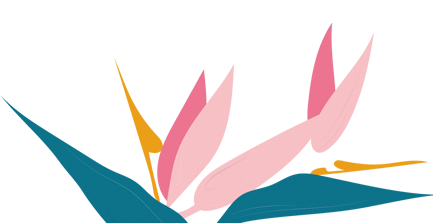 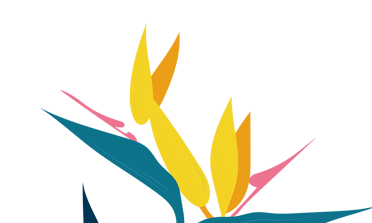 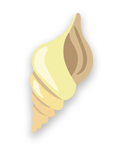 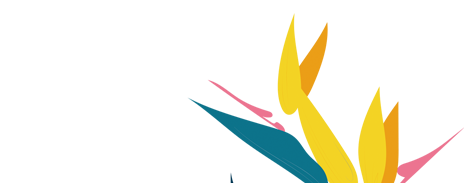 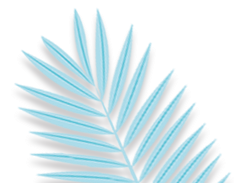 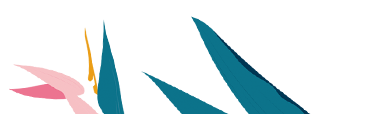 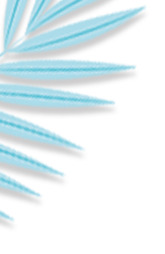 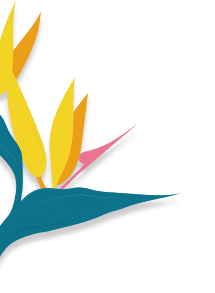 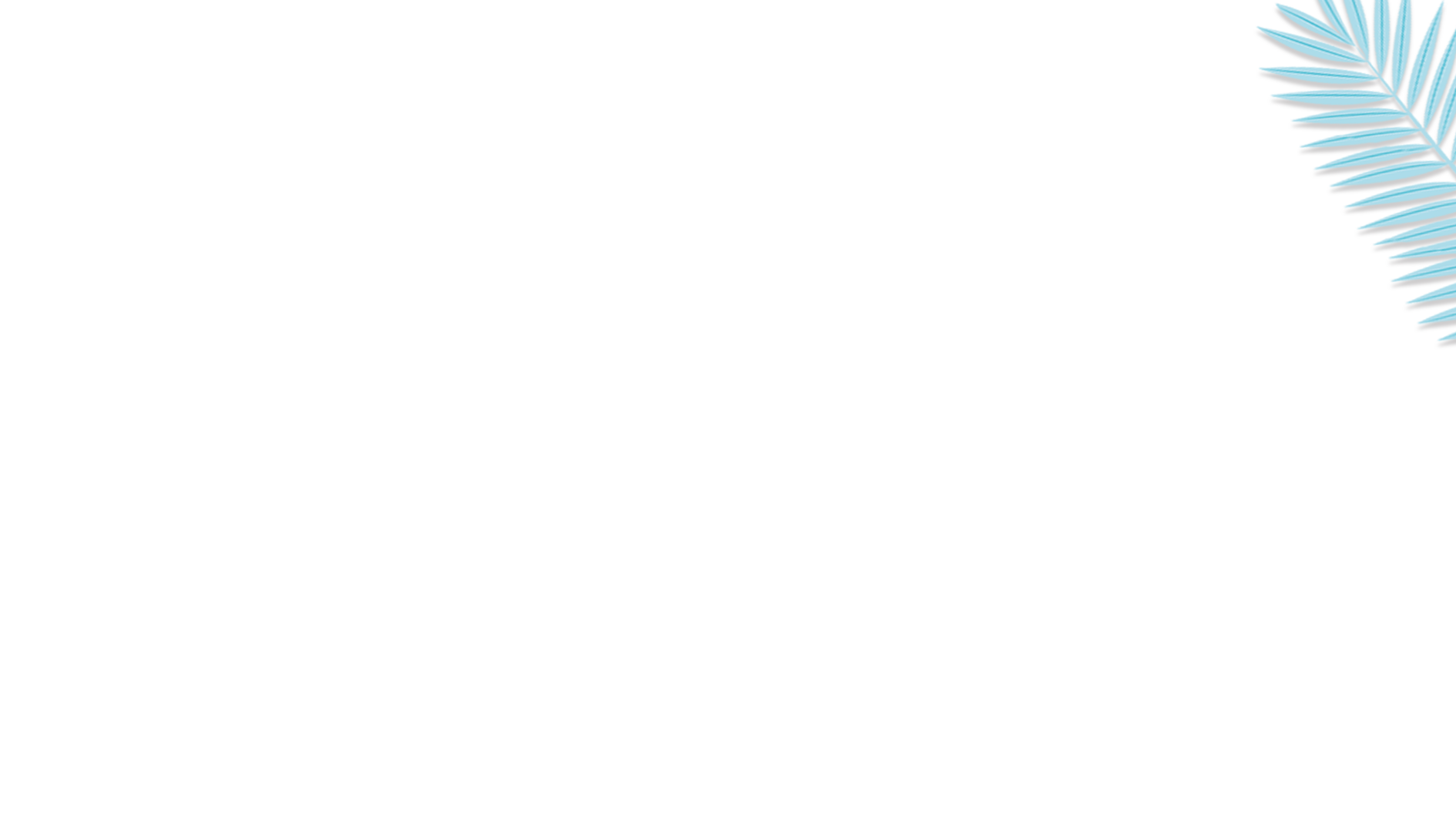 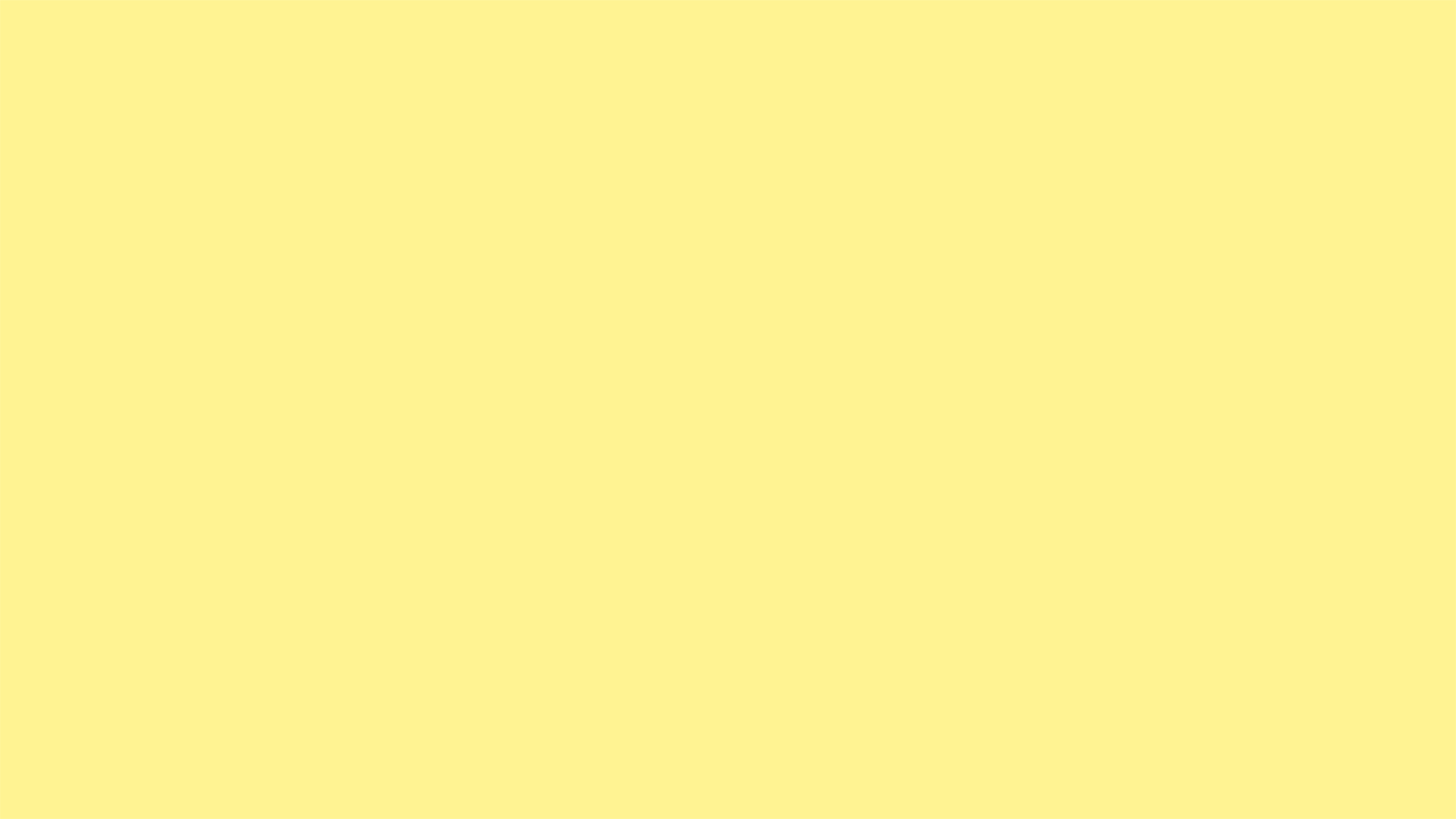 We respect your valuable time with freeppt7!
If you have any questions, please reach us
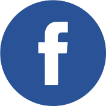 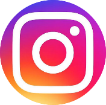 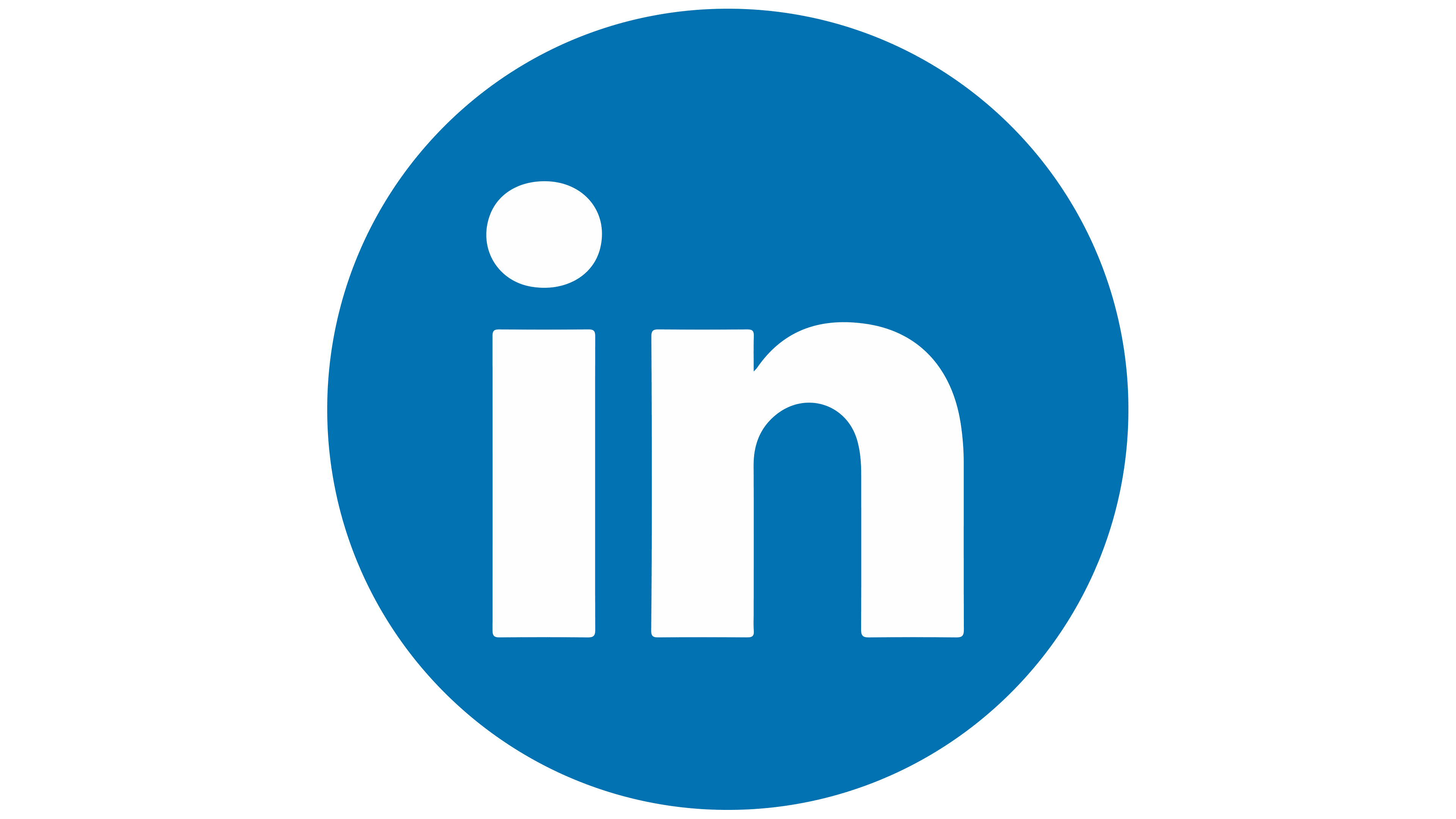 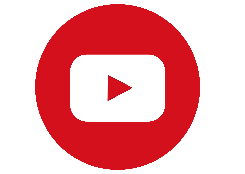 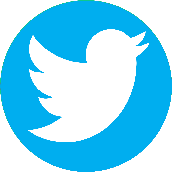 Do you have a design request, please visit our redesign page.
CREDIT: Freeppt7.com created this PowerPoint template.
Let this slide be kept for attribution.
www.freeppt7.com
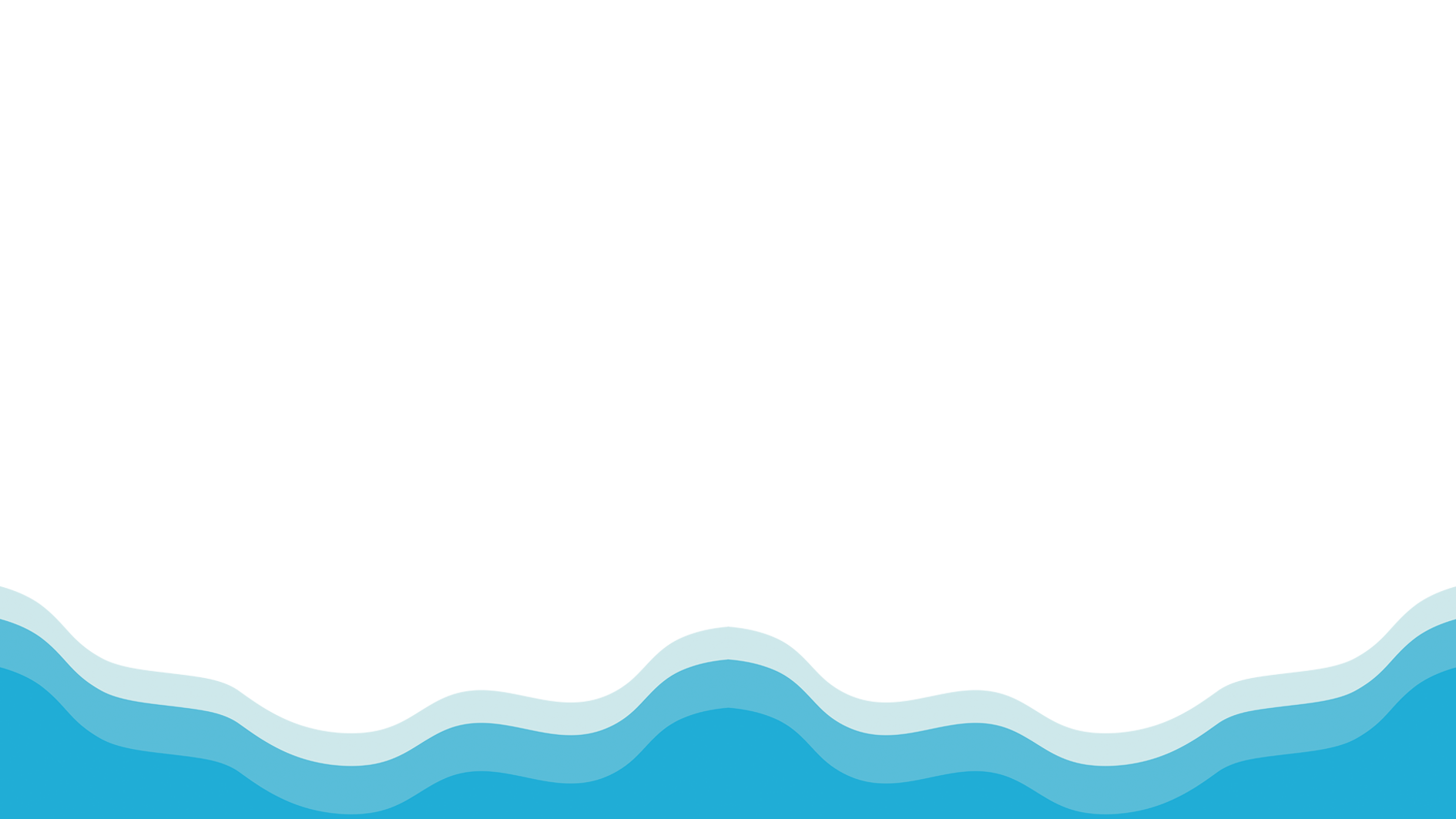